PŘÍRODNÍ POLYMERYPolysacharidy I  škrob
RNDr. Ladislav Pospíšil, CSc.
31. 10. 2018
PŘÍRODNÍ POLYMERY polysacharidy škrob PŘF MU 6 2018
1
Časový plán
31. 10. 2018
PŘÍRODNÍ POLYMERY polysacharidy škrob PŘF MU 6 2018
2
Time schedule
31. 10. 2018
PŘÍRODNÍ POLYMERY polysacharidy škrob PŘF MU 6 2018
3
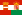 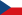 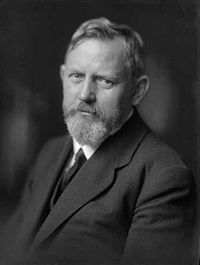 31. 10. 2018
PŘÍRODNÍ POLYMERY polysacharidy škrob PŘF MU 6 2018
4
Zakladatel chemie cukrů v České republice
Emil Votoček (5. října 1872 Hostinné – 11. října 1950 Praha) byl jeden z nejvýznamnějších českých chemiků. Jeho specializací byla organická chemie, konkrétně monosacharidy, ale byl i spoluautorem českého chemického názvosloví a byl významně pedagogicky činný. Kromě toho byl i hudebním skladatelem a hudebním teoretikem. Významné jsou jeho učebnice chemie a mnohojazyčné slovníky – chemické i hudební.
Narodil se v rodině velkoobchodníka s papírem. Přes přání otce nešel studovat obchodní akademii, ale studoval nejprve pražskou techniku, poté dva roky barvířskou školu ve francouzském Mulhouse a pak několik měsíců chemii cukrů v Göttingenu. V roce 1895 se stal asistentem na pražské technice, v roce 1905 docentem a od roku 1907 do roku 1939 (kdy nacisté uzavřeli české vysoké školy) byl profesorem experimentální anorganické a organické chemie.
V době svého působení v Mulhouse vytvořil po něm pojmenované Votočkovo činidlo. Společně s A. Sommerem Baťkem se podílel na tvorbě českého chemického názvosloví. Sepsal Šestijazyčný chemický slovník, učebnice Chemie anorganická a Chemie organická, které byly používány řadu desetiletí. Složil také asi 70 hudebních děl
31. 10. 2018
PŘÍRODNÍ POLYMERY polysacharidy škrob PŘF MU 6 2018
5
LITERATURA
Ing. J. Dvořáková: PŘÍRODNÍ POLYMERY, VŠCHT Praha, Katedra polymerů, skripta 1990
J. Mleziva, J. Kálal: Základy makromolekulární chemie, SNTL Praha, 1986
A. Blažej, V. Szilvová: Prírodné a syntetické polymery, SVŠT Bratislava, skripta 1985
J. Kodet, K. Babor: Modifikované škroby, dextriny a lepidla, SNTL Praha, 1991, ISBN 80-03-00554-X
J. Kodet, S. Štěrba, L. Šlechta: Modifikované škroby, SNTL Praha, 1982
P. Kadlec a kol.: Technologie sacharidů, VŠCHT Praha, 2000
31. 10. 2018
PŘÍRODNÍ POLYMERY polysacharidy škrob PŘF MU 6 2018
6
Definice POLYSACHARIDŮ
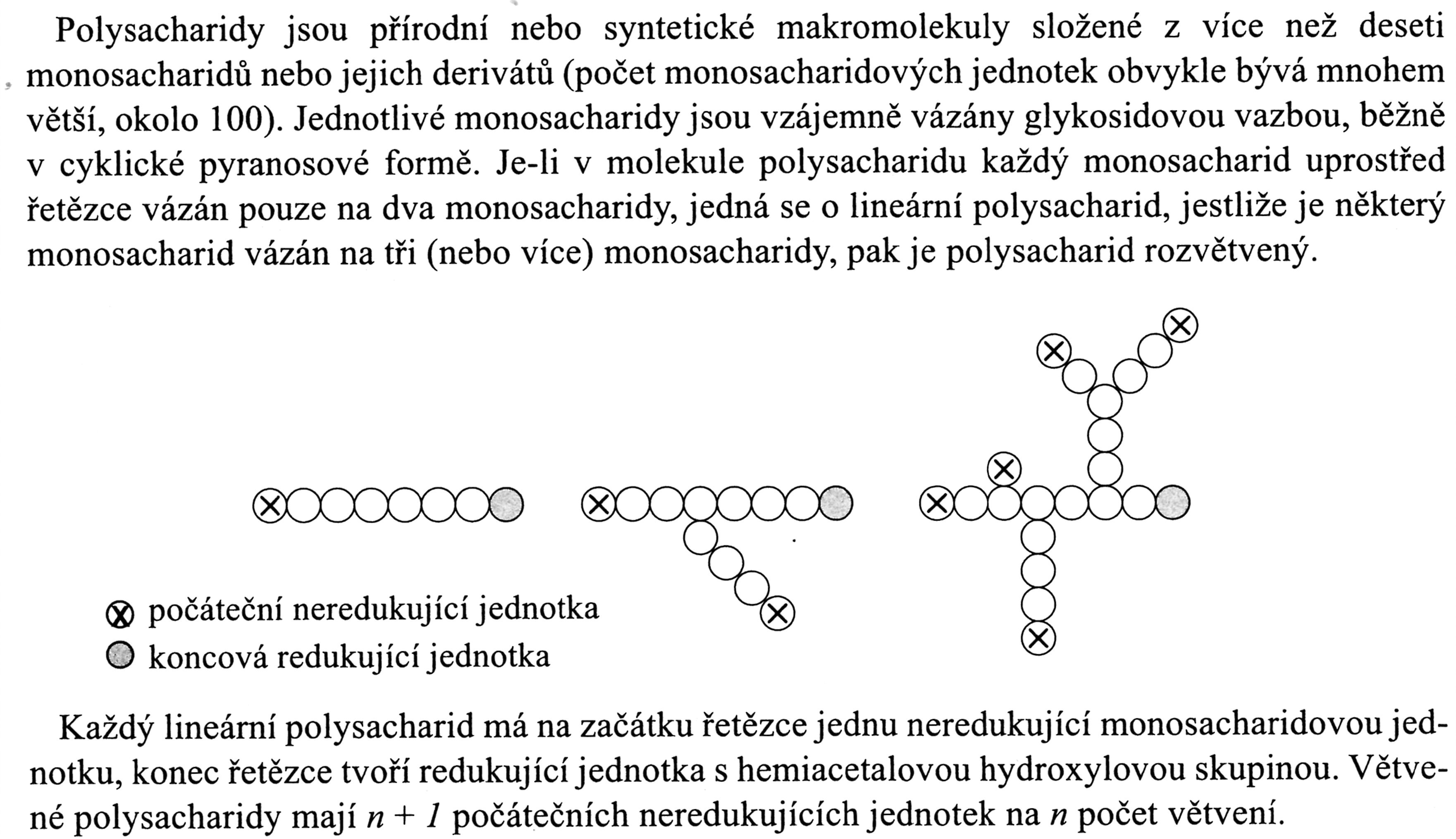 31. 10. 2018
PŘÍRODNÍ POLYMERY polysacharidy škrob PŘF MU 6 2018
7
LITERATURA KNIHY 1
Thermoplastic Starch
ISBN: 978-3-527-32528-3
Chemie a analytika sacharidů 
ISBN: 80-7080-306-1
Starches 
ISBN: 978-1-4200-8023-0
Starch – Chemisty and Technology
ISBN: 978-0-12-746275-2
31. 10. 2018
PŘÍRODNÍ POLYMERY polysacharidy škrob PŘF MU 6 2018
8
LITERATURA KNIHY 2
Modifikované škroby, dextriny a lepidla
ISBN: 80-03-00554-X
Modifikované škroby (Kodet J., Štěrba S., Šlechta L.)
ISBN nemá, je to příručka pro pracovníky škrobáren
31. 10. 2018
PŘÍRODNÍ POLYMERY polysacharidy škrob PŘF MU 6 2018
9
LITERATURA zahraniční – ČASOPISY
Starch ‐ Stärke
Journal of Carbohydrate Chemistry
Carbohydrate Polymers (IF: 5,1 !!!)
31. 10. 2018
PŘÍRODNÍ POLYMERY polysacharidy škrob PŘF MU 6 2018
10
Druhy škrobů
 Výroby škrobů
 Chemie škrobu
 Použití škrobu
 Modifikace škrobu
 Výroba dextrinů
 Použití dextrinů
31. 10. 2018
PŘÍRODNÍ POLYMERY polysacharidy škrob PŘF MU 6 2018
11
Druhy PRŮMYSOVĚ VÝZNAMNÝCH škrobů
Dva druhy zrn!
TVARY ZRN
31. 10. 2018
PŘÍRODNÍ POLYMERY polysacharidy škrob PŘF MU 6 2018
12
PŠENIČNÝ škrob
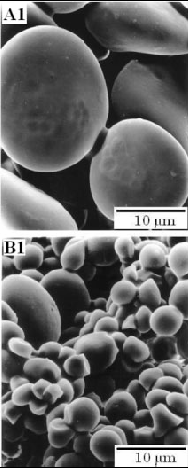 Dva druhy zrn!
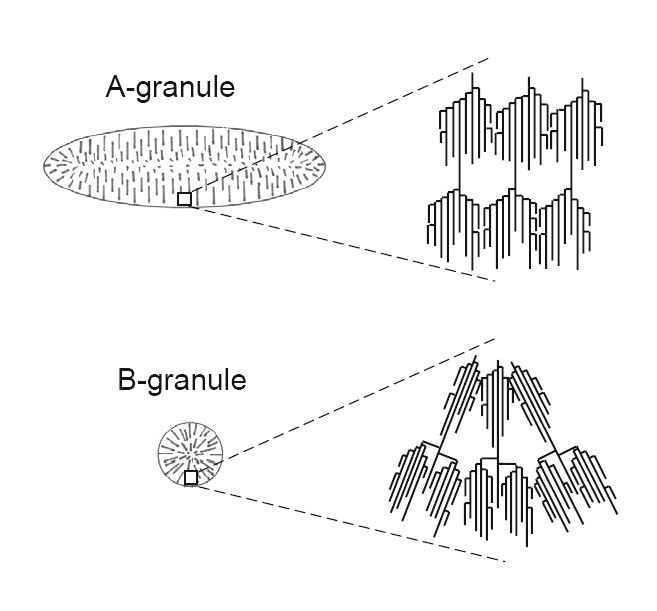 Jiné větvení
TVARY ZRN
31. 10. 2018
PŘÍRODNÍ POLYMERY polysacharidy škrob PŘF MU 6 2018
13
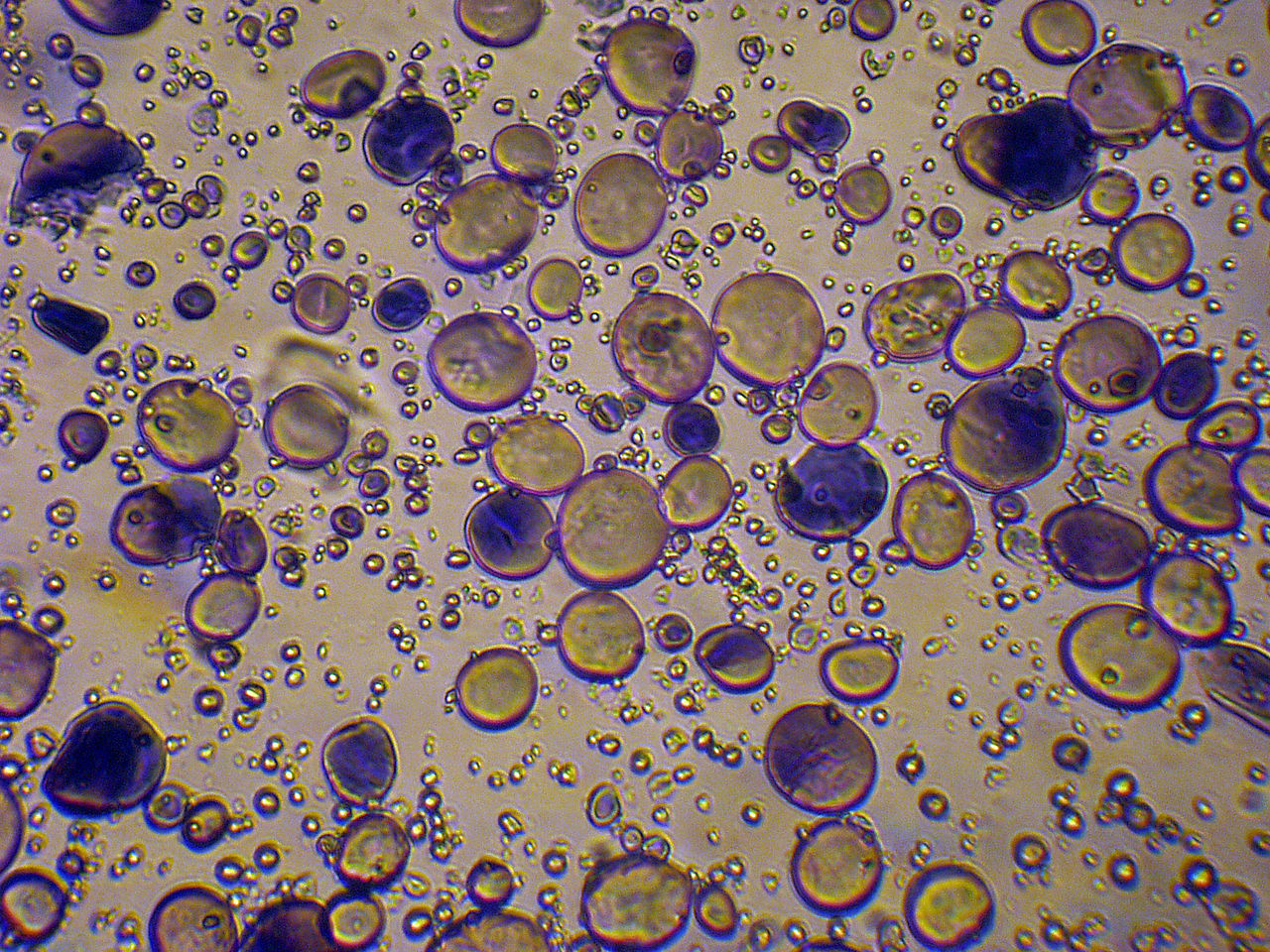 Pšeničný škrob – dvě velikosti zrn
31. 10. 2018
PŘÍRODNÍ POLYMERY polysacharidy škrob PŘF MU 6 2018
14
Velikosti zrn škrobů
Brambory: převážně 10 – 70 mm (ŠIROKÁ distribuce velikostí zrn)
Kukuřice: převážně 20 mm (úzká distribuce velikostí zrn)
Pšenice: dva druhy zrn
velikost 1 – 10 mm  > škrob B (odpadní produkt, obsahuje proteiny)
velikost 10 – 25 mm > škrob A (výrobek)
Rýže: převážně cca. 5 mm (úzká distribuce velikostí zrn)
31. 10. 2018
PŘÍRODNÍ POLYMERY polysacharidy škrob PŘF MU 6 2018
15
Výroba a použití škrobů (data z roku 1991 & 2011)
Světová výroba(1991): 22 milionů tun
Světová výroba(2011): 70 milionů tun
Kukuřičný škrob: 15 milionů tun
Nejvýznamnější plodiny pro výrobu škrobů: kukuřice, brambory, rýže, maniok
Největší výrobci škrobů: USA (kukuřice), státy bývalého SSSR, Nizozemsko, Německo, Polsko (brambory)
Použití pro výživu: cca. 70 %
Modifikované škroby: cca. 5 milionů tun
31. 10. 2018
PŘÍRODNÍ POLYMERY polysacharidy škrob PŘF MU 6 2018
16
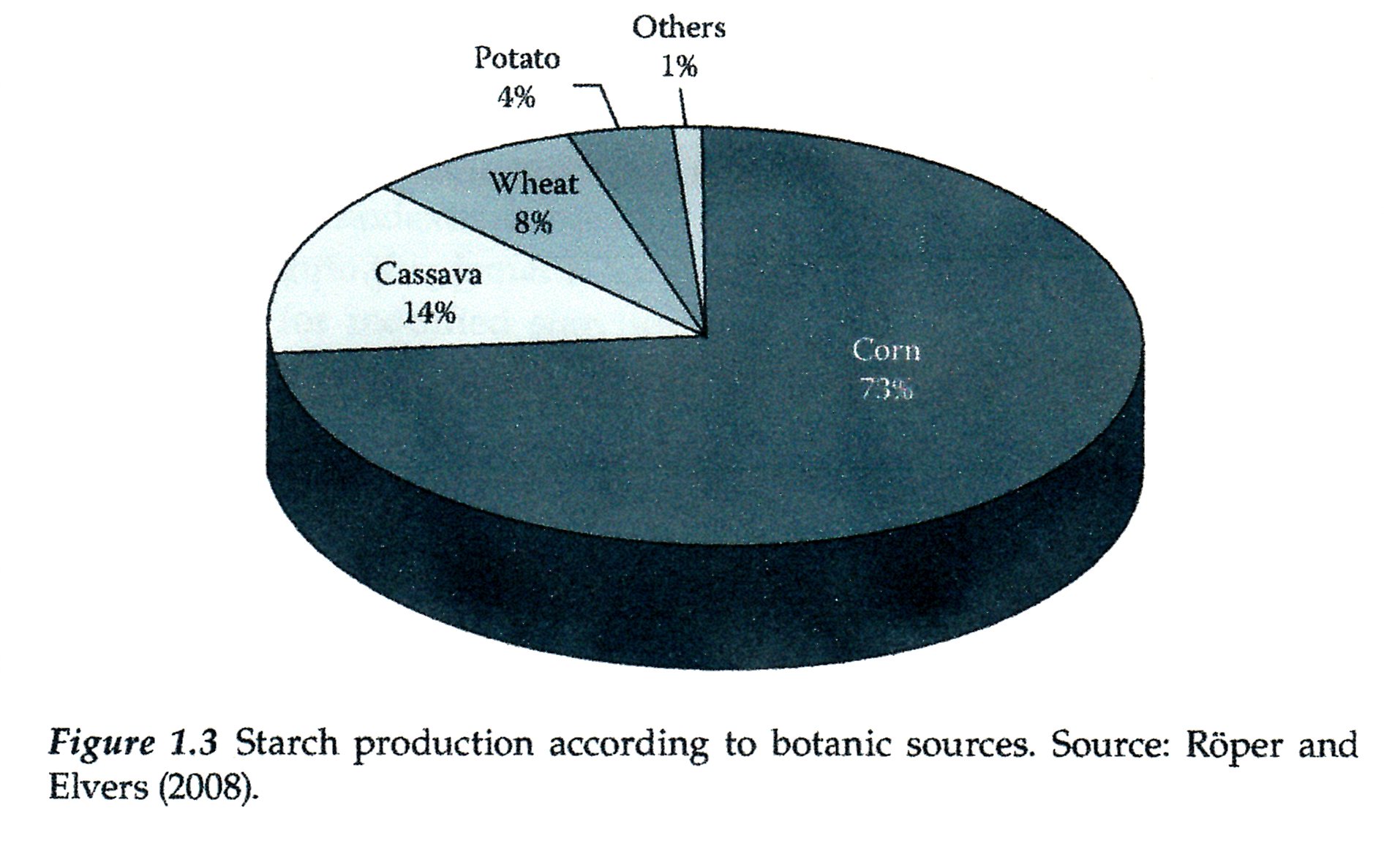 Cassava = MANIOK česky
Wheat = PŠENICE česky
31. 10. 2018
PŘÍRODNÍ POLYMERY polysacharidy škrob PŘF MU 6 2018
17
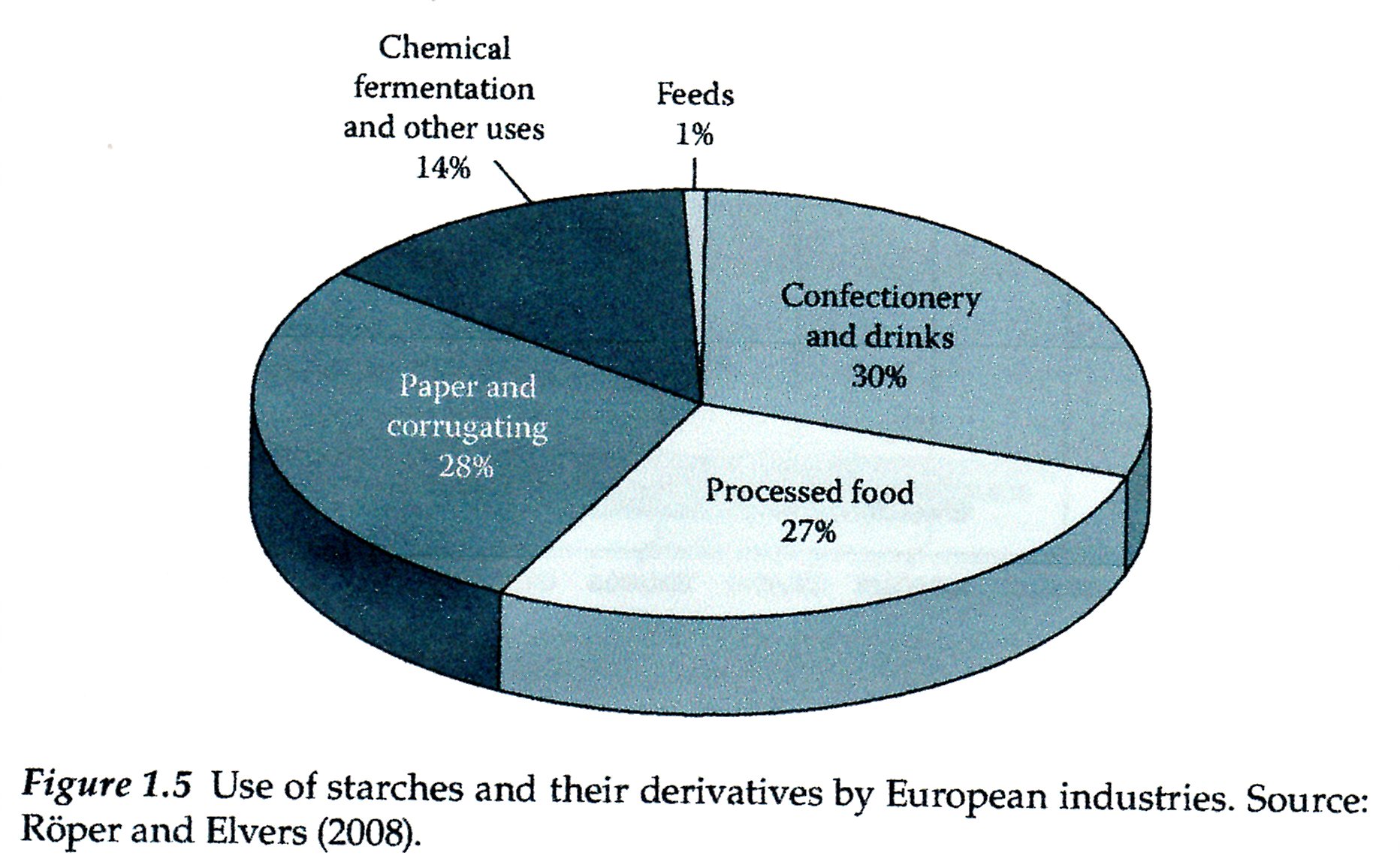 Cukrovinky, sladkosti
31. 10. 2018
PŘÍRODNÍ POLYMERY polysacharidy škrob PŘF MU 6 2018
18
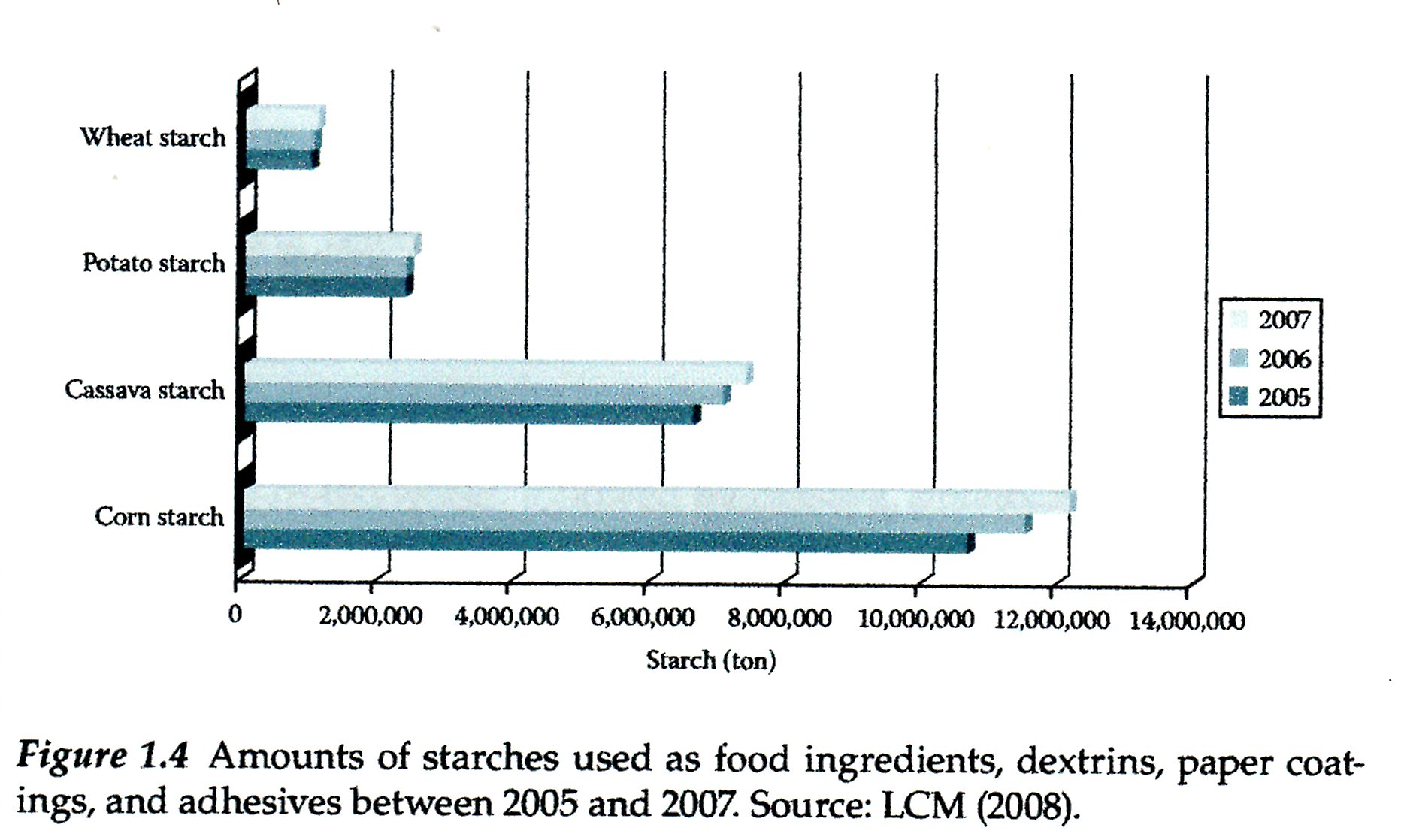 31. 10. 2018
PŘÍRODNÍ POLYMERY polysacharidy škrob PŘF MU 6 2018
19
Výroba škrobů v ČR & SR
Brambory: ČR & SR
Kukuřice: SR 
Pšenice: ČR
Rýže:  ani ČR & SR
31. 10. 2018
PŘÍRODNÍ POLYMERY polysacharidy škrob PŘF MU 6 2018
20
Výroba škrobu z brambor 1
Brambory obsahují 14 – 21 % hmot. škrobu, což není mnoho
Z 1 ha lze získat průměrně 4 t škrobu
Spotřeba vody je vysoká, 3,5 – 8 m3/t brambor, ale moderní postupy jsou nižší
Sušina škrobu je cca. 84 % hmot.
Ostatní složky jsou:
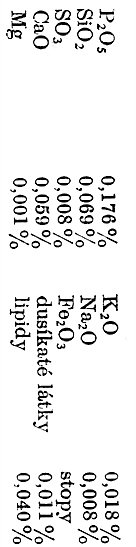 31. 10. 2018
PŘÍRODNÍ POLYMERY polysacharidy škrob PŘF MU 6 2018
21
Brambory se transportují plavením vodou, proto recyklace vody přes usazovák hlíny a písku
Drť se nazývá TŘENKA
PLODOVÁ VODA
Další mletí > PŘESTRUHOVÁNÍ
KOAGULACE
bílkovin
ZDRTKY
Malozrnný škrob
31. 10. 2018
22
PŘÍRODNÍ POLYMERY polysacharidy škrob PŘF MU 6 2018
Od škrobu k ethanolu
ŠKROB
ENZYMY  z obilného sladu
  jednoduché cukry
 ENZYMY  z kvasinek
ethanol
31. 10. 2018
PŘÍRODNÍ POLYMERY polysacharidy škrob PŘF MU 6 2018
23
Od škrobu k polyethylenu
ŠKROB
ENZYMY  z obilného sladu
  jednoduché cukry
 ENZYMY  z kvasinek
Ethanol
Ethylen
polyethylenu
31. 10. 2018
PŘÍRODNÍ POLYMERY polysacharidy škrob PŘF MU 6 2018
24
Většina dílů stavebnice LEGO  je ale z ABS terpolymeru
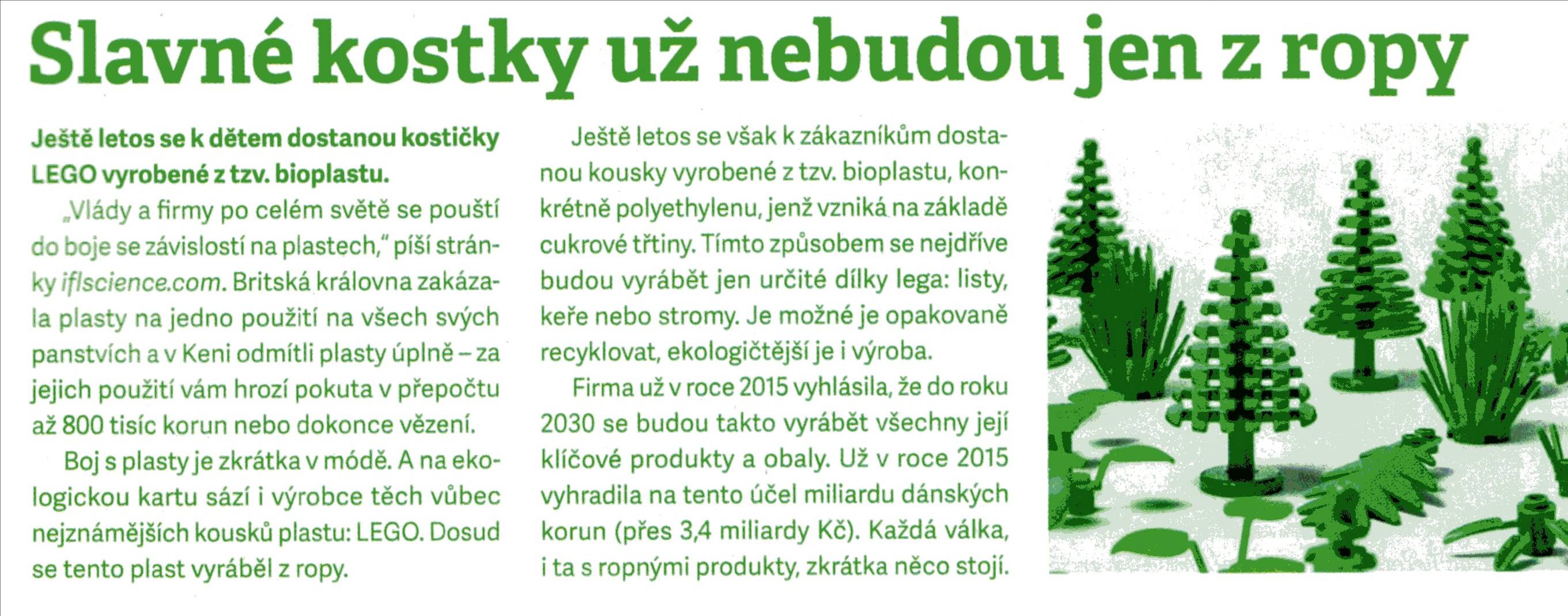 31. 10. 2018
PŘÍRODNÍ POLYMERY polysacharidy škrob PŘF MU 6 2018
25
Výroba škrobu z brambor 2
Bramborová škrobárna se obvykle kombinuje s lihovarem
LIHOVARNICKÉ SUROVINY  (v tomto případě):
Jemná frakce škrobu získaná tzv. RAFINACÍ ŠKROBU
Buněčná šťáva získaná při odstřeďování škrobu
Bramborové zdrtky - po očistění a nastrouhání brambor se vypírá škrob pomocí vody. Po oddělení škrobových zrn od ostatní hmoty zůstávají jako krmné zbytky bramborové zdrtky
31. 10. 2018
PŘÍRODNÍ POLYMERY polysacharidy škrob PŘF MU 6 2018
26
Výroba škrobu z pšenice
Pšeničná mouka obsahuje cca. 68 % hmot. škrobu, což je mnoho
Z 1 ha lze získat průměrně 4 t škrobu, tedy cca.  tolik co u brambor
Lze ale využít i škrob B a odpadní bílkovinu (lepek)
Spotřeba vody je u nových technologií 3,5  m3/t mouky
Sušina škrobu je cca. 84 % hmot.
31. 10. 2018
PŘÍRODNÍ POLYMERY polysacharidy škrob PŘF MU 6 2018
27
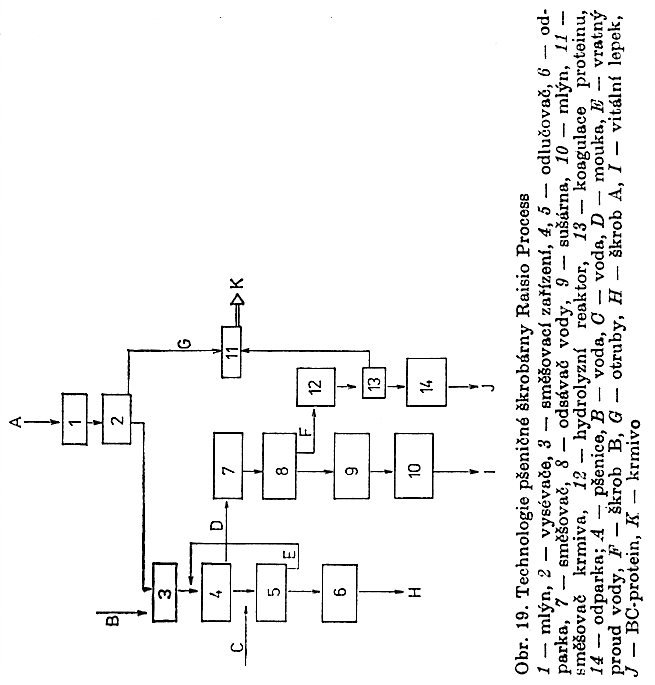 Nic zde nepřijde nazmar!
Malá zrna B škrobu se separují a zpracovávají v oddělených větvích I a J
31. 10. 2018
PŘÍRODNÍ POLYMERY polysacharidy škrob PŘF MU 6 2018
28
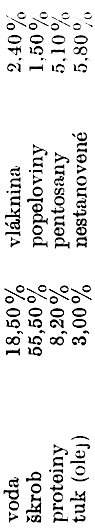 Výroba škrobu z kukuřice
Kukuřičné zrno pro výrobu škrobu má toto složení:
Byly vyšlechtěny odrůdy obsahují buď převážně AMYLÓZU  nebo převážně  AMYLOPEKTIN
Špičkové odrůdy mají v zrnu až 90 % hmot. škrobu
Spotřebu vody  na 1 t zrna NEVÍM
Sušina škrobu je cca. 84 % hmot.
31. 10. 2018
PŘÍRODNÍ POLYMERY polysacharidy škrob PŘF MU 6 2018
29
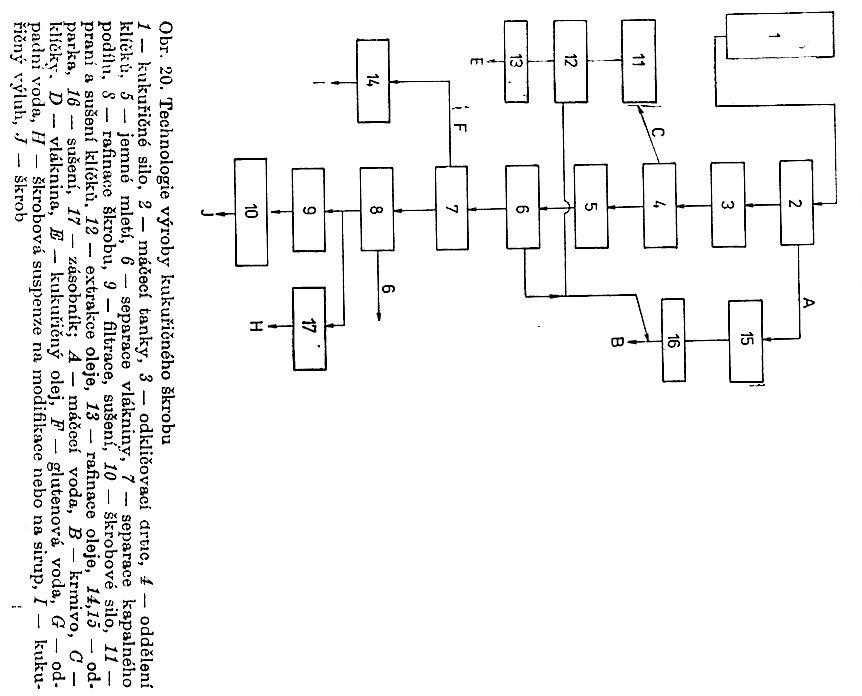 Podobné jako výroba z pšenice, až namáčení
Nic zde nepřijde nazmar!
31. 10. 2018
30
PŘÍRODNÍ POLYMERY polysacharidy škrob PŘF MU 6 2018
Výrobky ze škrobu pro potravinářství
Cukrovinky, džemy a marmelády, nápoje, pečivo atd.
Mléčné výrobky, masné výrobky, polévky, omáčky, salátové dresinky atd.
Zmrzliny, kojenecká výživa, cukrovinky
31. 10. 2018
PŘÍRODNÍ POLYMERY polysacharidy škrob PŘF MU 6 2018
31
Výrobky ze škrobu pro průmysl
PAPÍRENSKÝ PRŮMYSL
Klížení vnitřní ve hmotě, povrchové klížení, natírání papíru
TEXTILNÍ PRŮMYSL
ŠLICHTOVÁNÍ,  TISK, KONEČNÉ ÚPRAVY
LEPENÍ
LEPENKA, VLNITÝ PAPÍR, VÍCEVRSTVÉ PYTLE, LAMINOVÁNÍ,
31. 10. 2018
PŘÍRODNÍ POLYMERY polysacharidy škrob PŘF MU 6 2018
32
ŠKROB  versus CELULÓZA 1
LIŠÍ SE POLOHOU
 –ch2oh  vůči  -oh
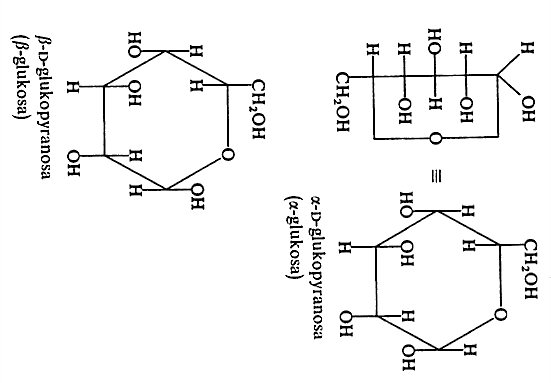 ŠKROB je polymer z a-D-glukopyranosy
CELULÓZA  je polymer z b-D-glukopyranosy
31. 10. 2018
PŘÍRODNÍ POLYMERY polysacharidy škrob PŘF MU 6 2018
33
ŠKROB  versus CELULÓZA 2
Všimněte si polohy vazby přes kyslík mezi jednotkami glukózy
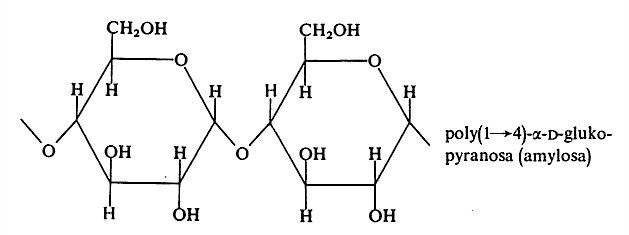 C4
ŠKROB
C1
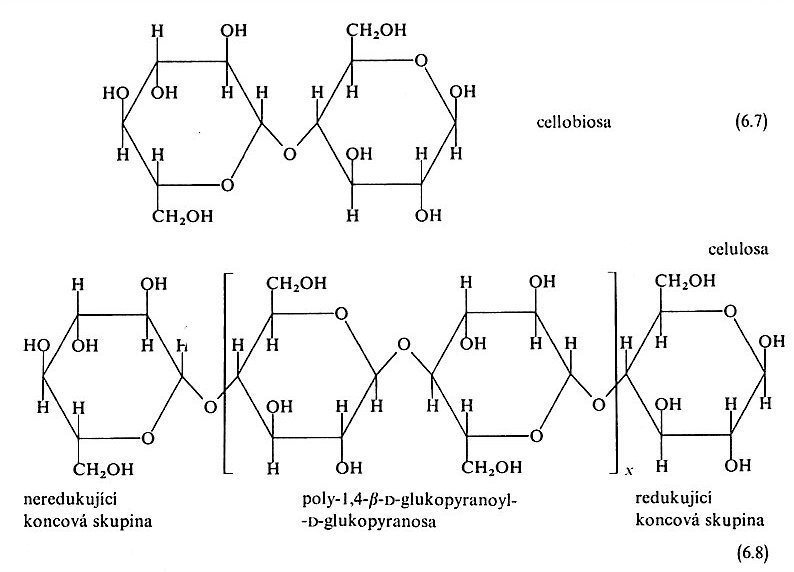 CELULÓZA
C4
C1
31. 10. 2018
PŘÍRODNÍ POLYMERY polysacharidy škrob PŘF MU 6 2018
34
ŠKROB (amylósa - lineární)  versus CELULÓZA 3
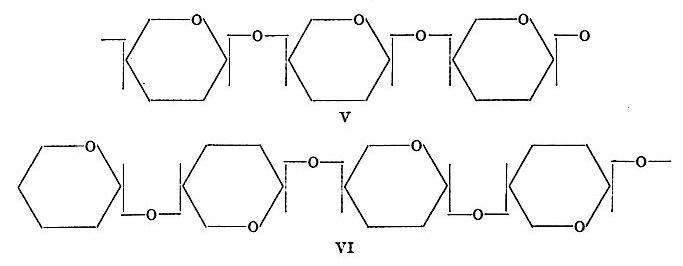 31. 10. 2018
PŘÍRODNÍ POLYMERY polysacharidy škrob PŘF MU 6 2018
35
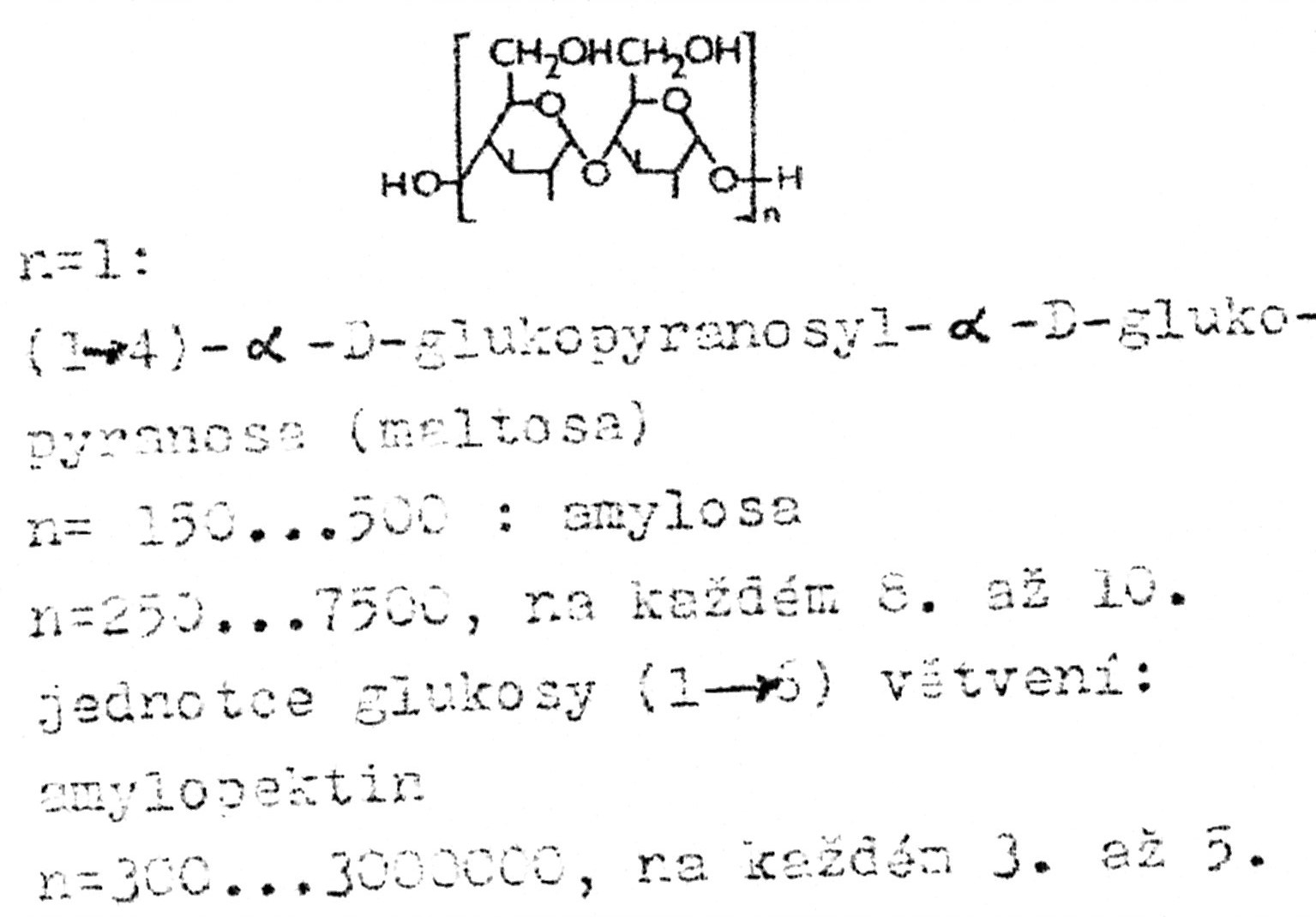 ŠKROB  versus CELULÓZA 4
ŠKROB
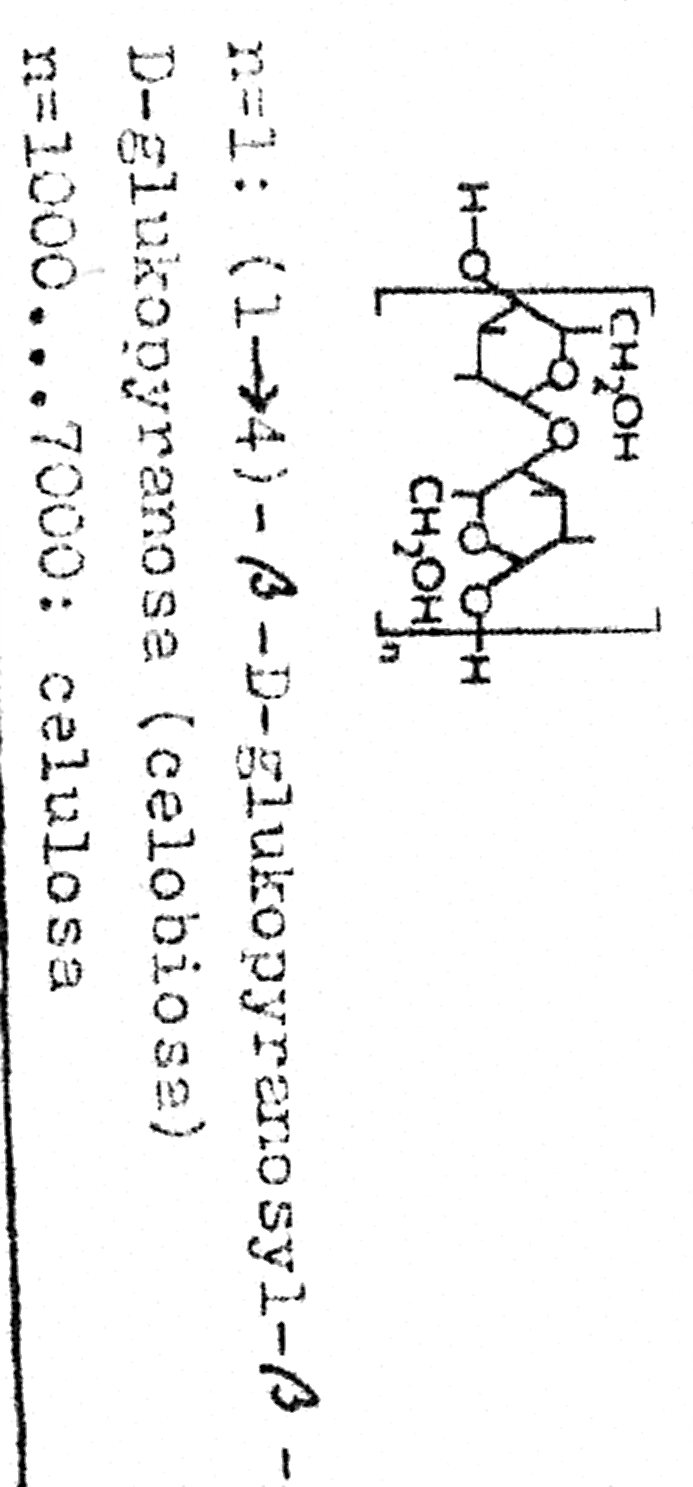 GLYKOGEN
CELULÓZA
31. 10. 2018
PŘÍRODNÍ POLYMERY polysacharidy škrob PŘF MU 6 2018
36
AMYLÓZA  & AMYLOPEKTIN 1
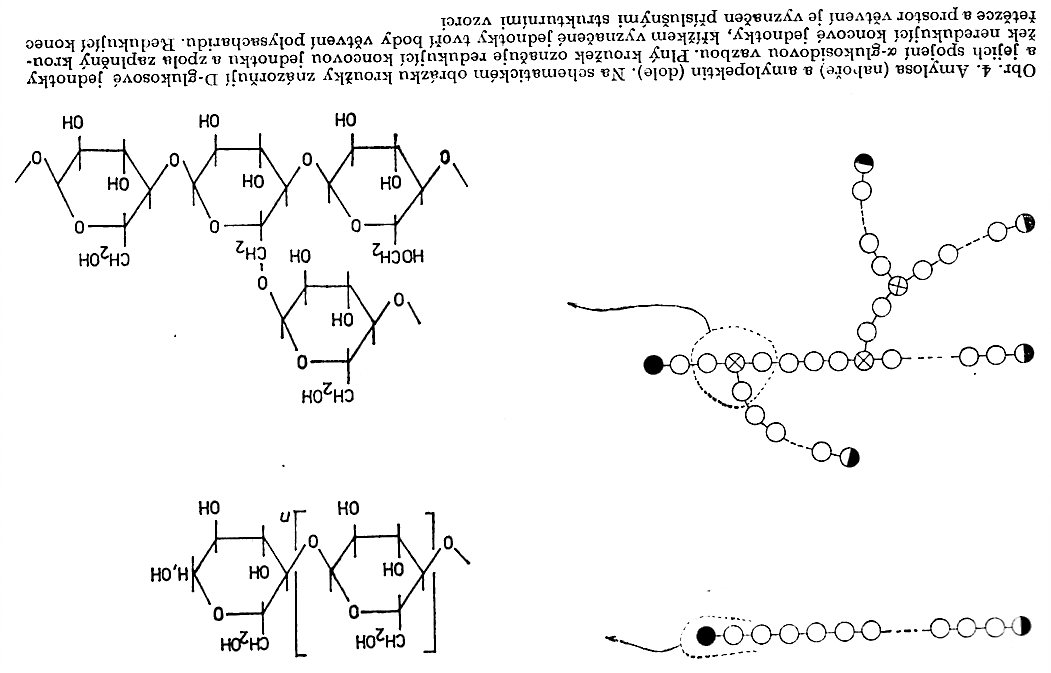 AMYLÓZA
AMYLOPEKTIN
31. 10. 2018
PŘÍRODNÍ POLYMERY polysacharidy škrob PŘF MU 6 2018
37
Dělení 1 AMYLÓZA  - AMYLOPEKTIN 2
Selektivní enzymatické rozštěpení AMYLOPEKTINU na cukry
Rozdílná rozpustnost AMYLOPEKTINU a AMYLÓZY
Směs DMSO + voda > rozdílné rozpustnosti
Voda + NaOH > vysolit NaCl > AMYLÓZA v roztoku a AMYLOPEKTIN gel (oddělení trvá delší dobu)
31. 10. 2018
PŘÍRODNÍ POLYMERY polysacharidy škrob PŘF MU 6 2018
38
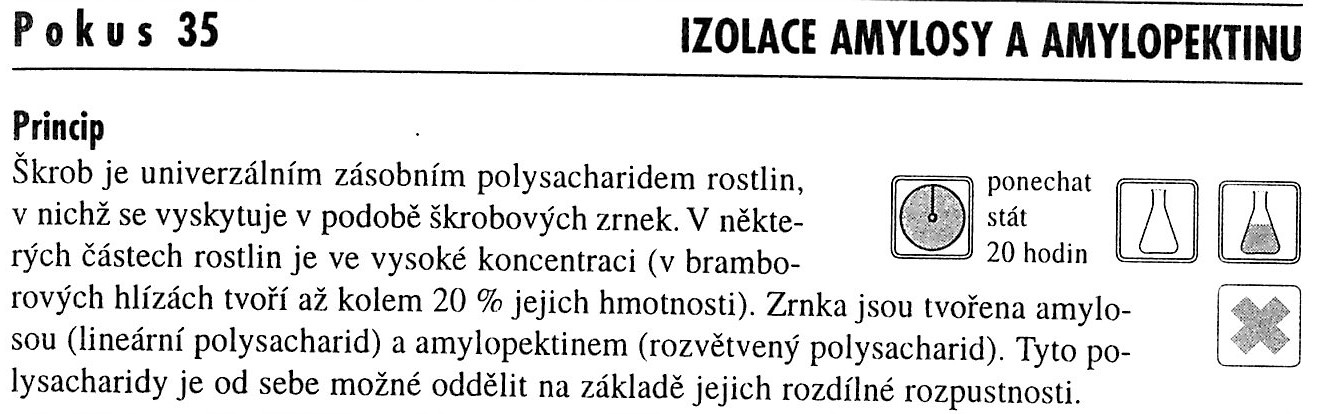 Dě
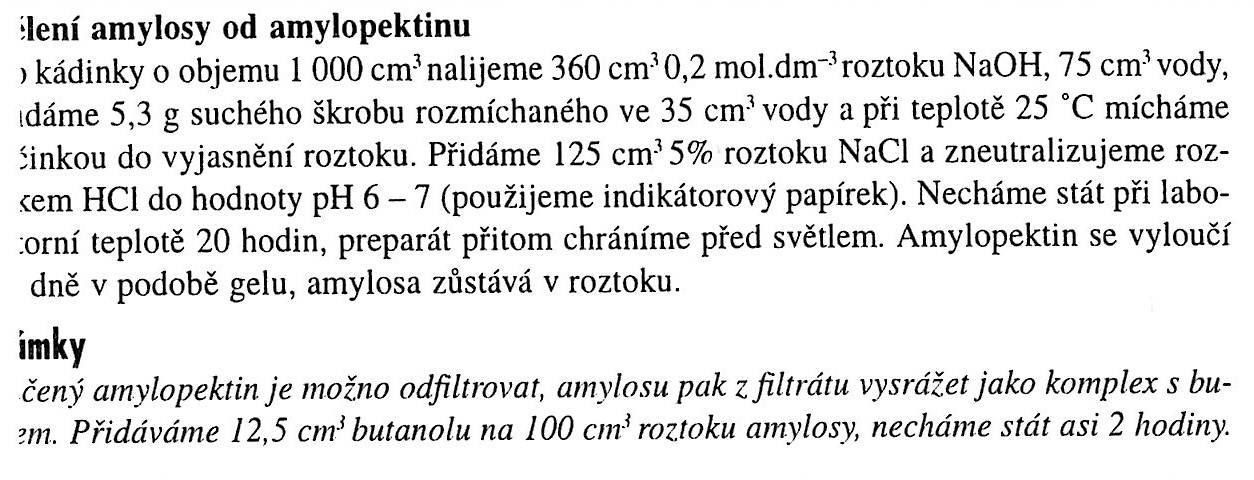 Poznámky
Lze to nazvat „VYSOLENÍ“. Je vidět vliv iontů na rozpustnost polymerů různé struktury
31. 10. 2018
39
PŘÍRODNÍ POLYMERY polysacharidy škrob PŘF MU 6 2018
AMYLÓZA  & AMYLOPEKTIN 3podobnost s polyetylénem
LDPE
HDPE
Větvený
Větší elasticita taveniny
Lineární
MENŠÍ elasticita taveniny
AMYLÓZA
AMYLOPEKTIN
Lineární
Menší elasticita taveniny ve směsi škrob - glycerol
Větvený
Větší elasticita taveniny ve směsi škrob - glycerol
31. 10. 2018
PŘÍRODNÍ POLYMERY polysacharidy škrob PŘF MU 6 2018
40
AMYLÓZA  & AMYLOPEKTIN 4
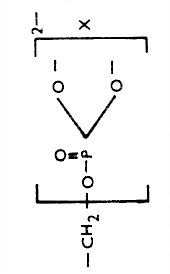 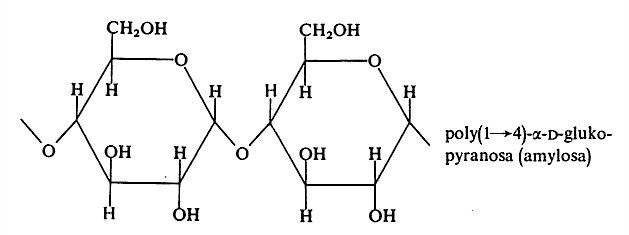 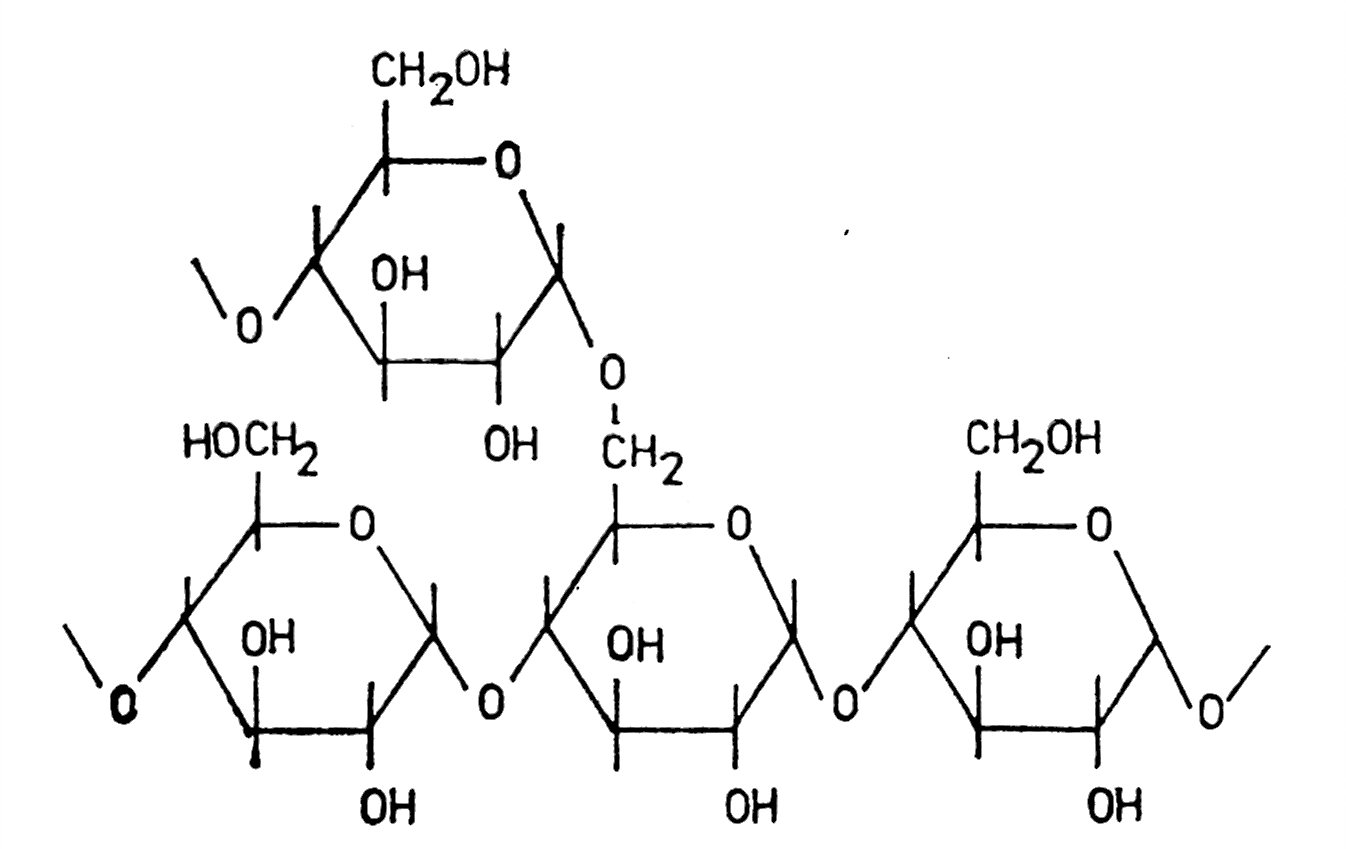 Na AMYLOPEKTIN  může být vázána jako ester kyselina fosforečná, hlavně ve škrobu bramborovém. 
Na viskozitu vodných roztoků a/nebo gelů má pak vliv kationt (K+, Ca+2, Mg+2 atd.)
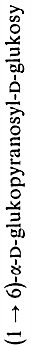 31. 10. 2018
PŘÍRODNÍ POLYMERY polysacharidy škrob PŘF MU 6 2018
41
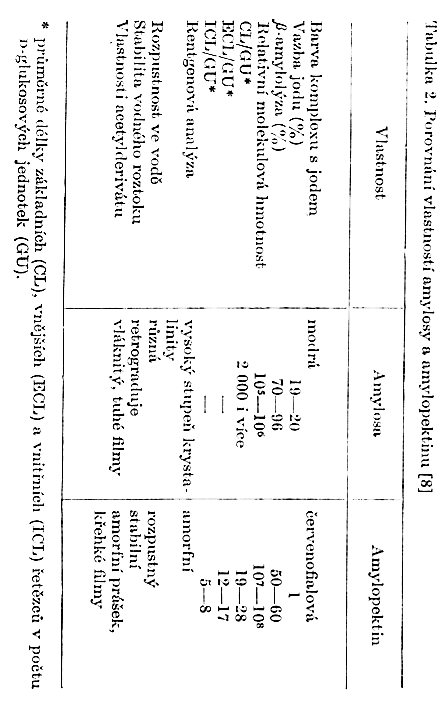 AMYLÓZA  & AMYLOPEKTIN 5
31. 10. 2018
PŘÍRODNÍ POLYMERY polysacharidy škrob PŘF MU 6 2018
42
AMYLÓZA  & AMYLOPEKTIN 6
Každopádně se jedná o VYSOKÉ HODNOTY,  na úrovni syntetických polyolefinů (PE, PP)
31. 10. 2018
PŘÍRODNÍ POLYMERY polysacharidy škrob PŘF MU 6 2018
43
AMYLÓZA  & AMYLOPEKTIN 7
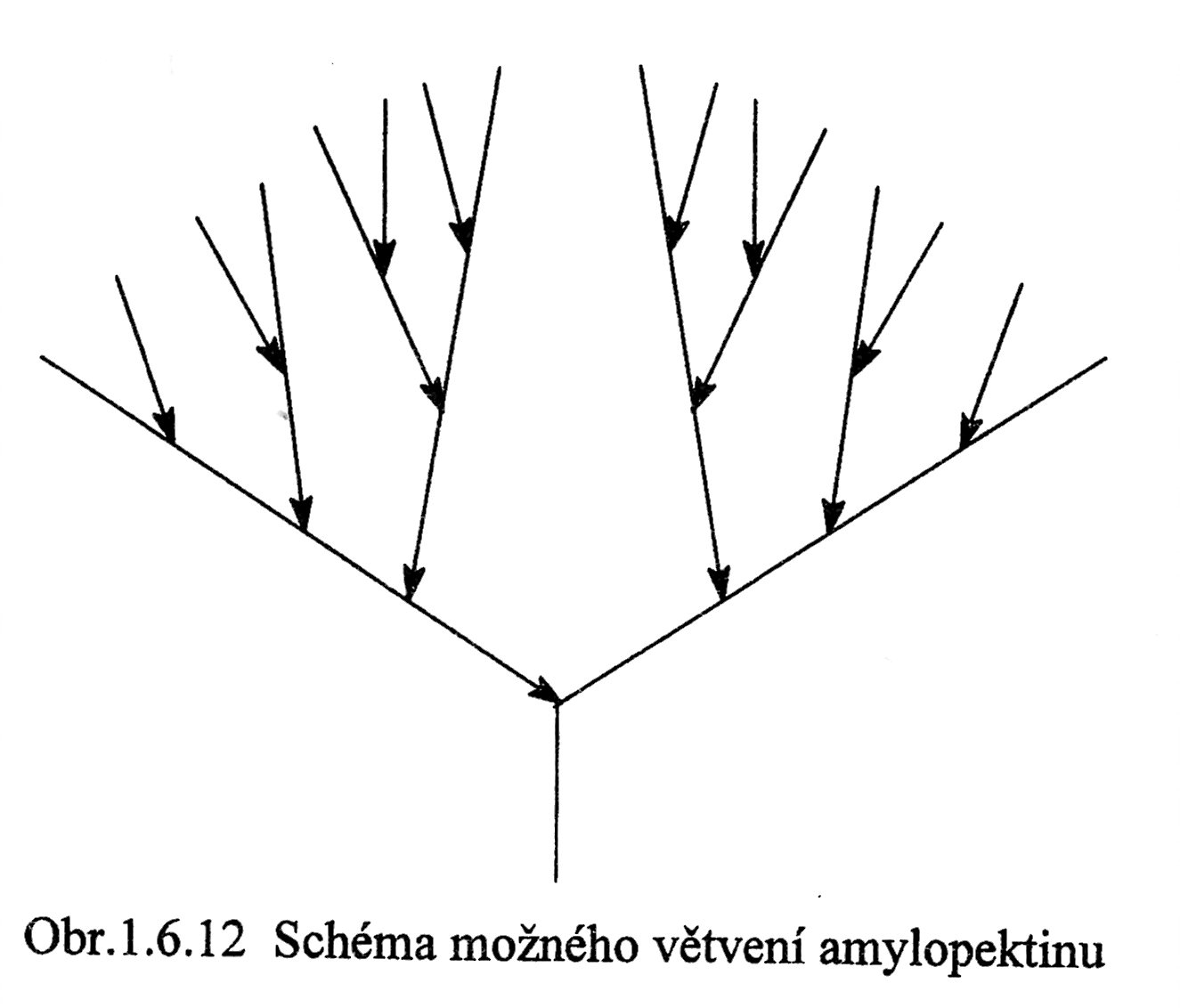 Tento obrázek se týká
 VODNÝCH ROZTOKŮ
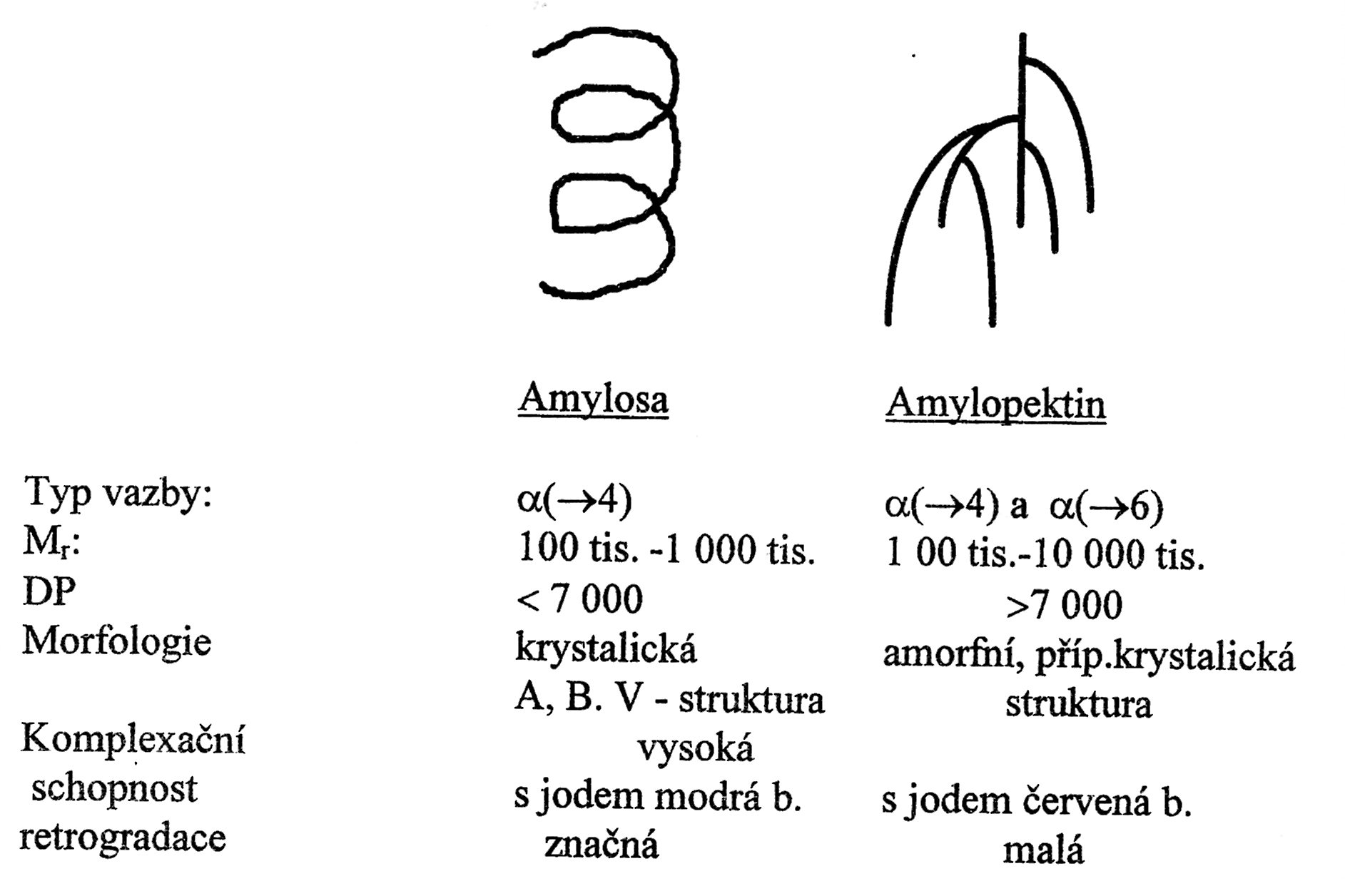 RETROGRADACE =  z gelu a/nebo roztoku se vylučuje POLYMER
31. 10. 2018
PŘÍRODNÍ POLYMERY polysacharidy škrob PŘF MU 6 2018
44
AMYLÓZA  & AMYLOPEKTIN 8
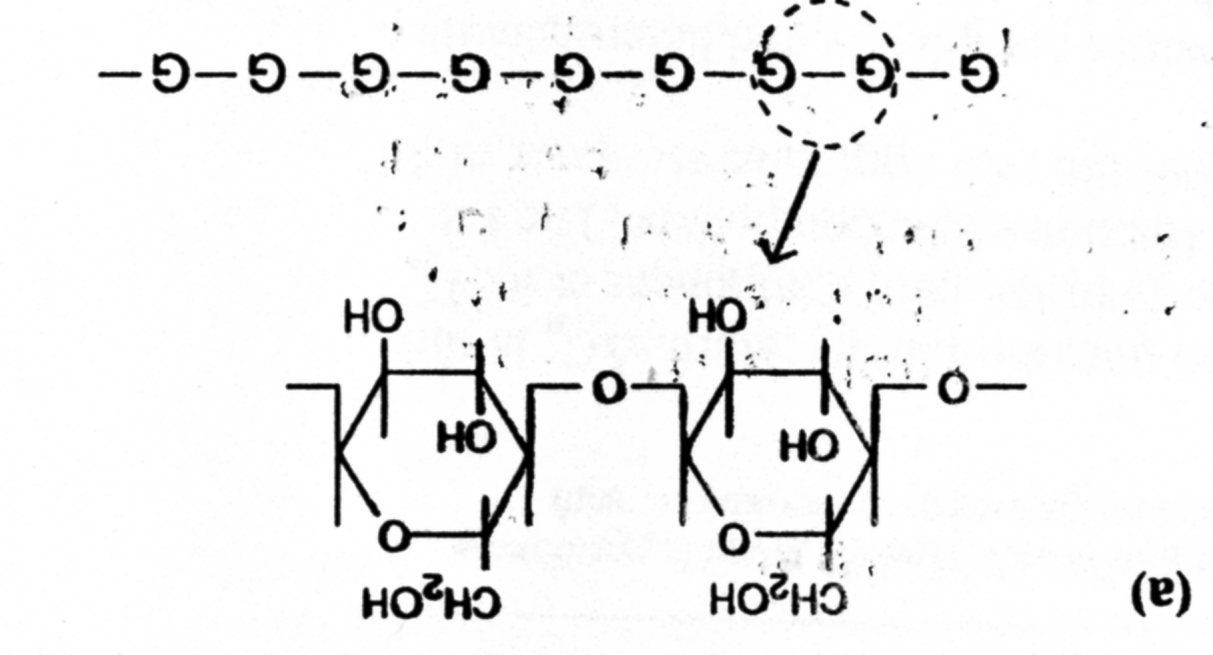 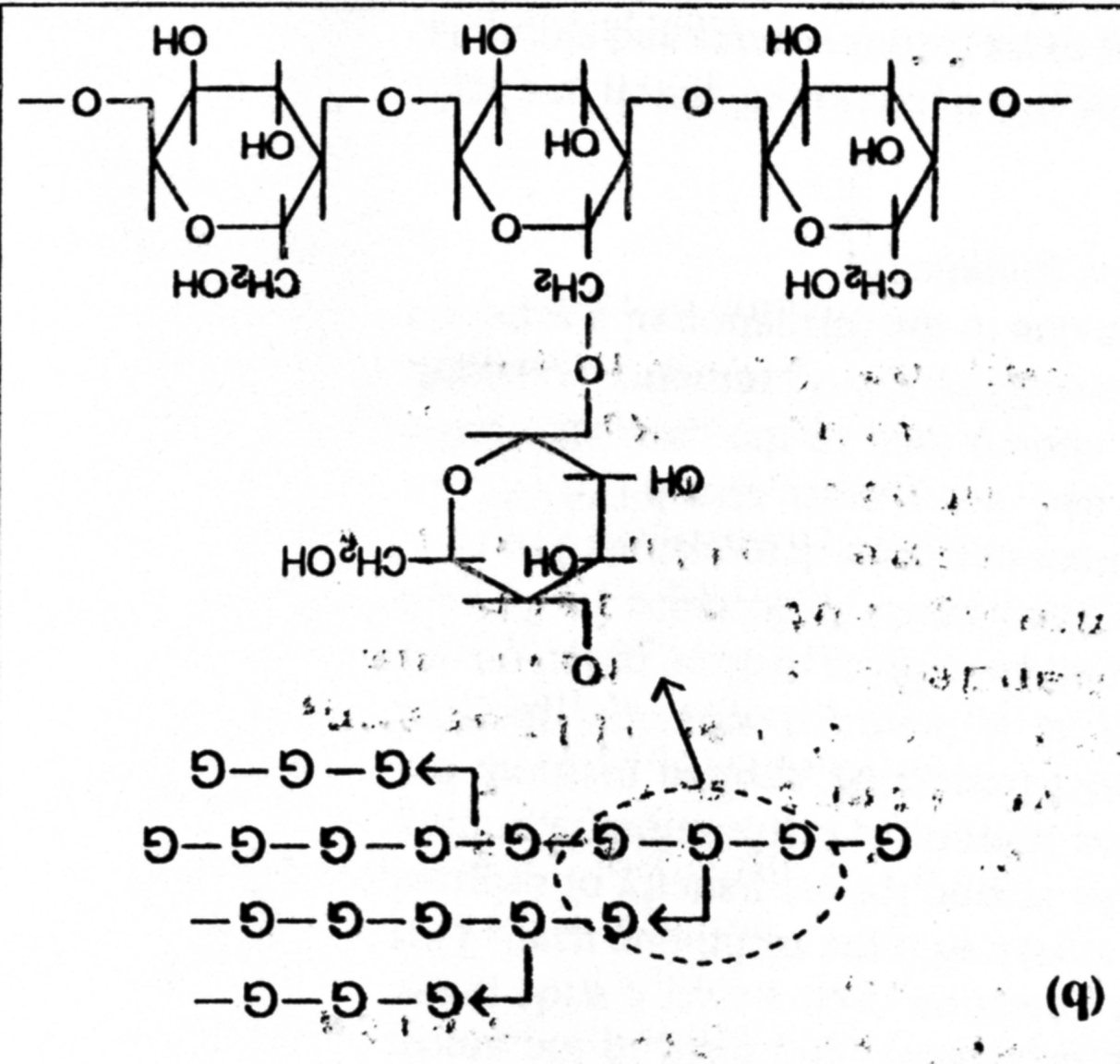 G – glukózová jednotka
31. 10. 2018
PŘÍRODNÍ POLYMERY polysacharidy škrob PŘF MU 6 2018
45
AMYLÓZA  & AMYLOPEKTIN 9
OBVYKLE převažuje  AMYLOPEKTIN v poměru 4/1
 AMYLOPEKTIN nedává modré zbarvení s jodem
 některé škroby, např. hrachový, mají jen AMYLÓZU
 Jiné škroby, např. odrůda kukuřice zvaná vosková, mají jen AMYLOPEKTIN 
 AMYLOPEKTIN na vyšší MW
 ……………….
31. 10. 2018
PŘÍRODNÍ POLYMERY polysacharidy škrob PŘF MU 6 2018
46
MWD škrobů 1 (metoda GPC)
OXIDACE ŠTĚPÍ HLAVNÍ ŘETĚZEC > SNÍŽENÍ MW
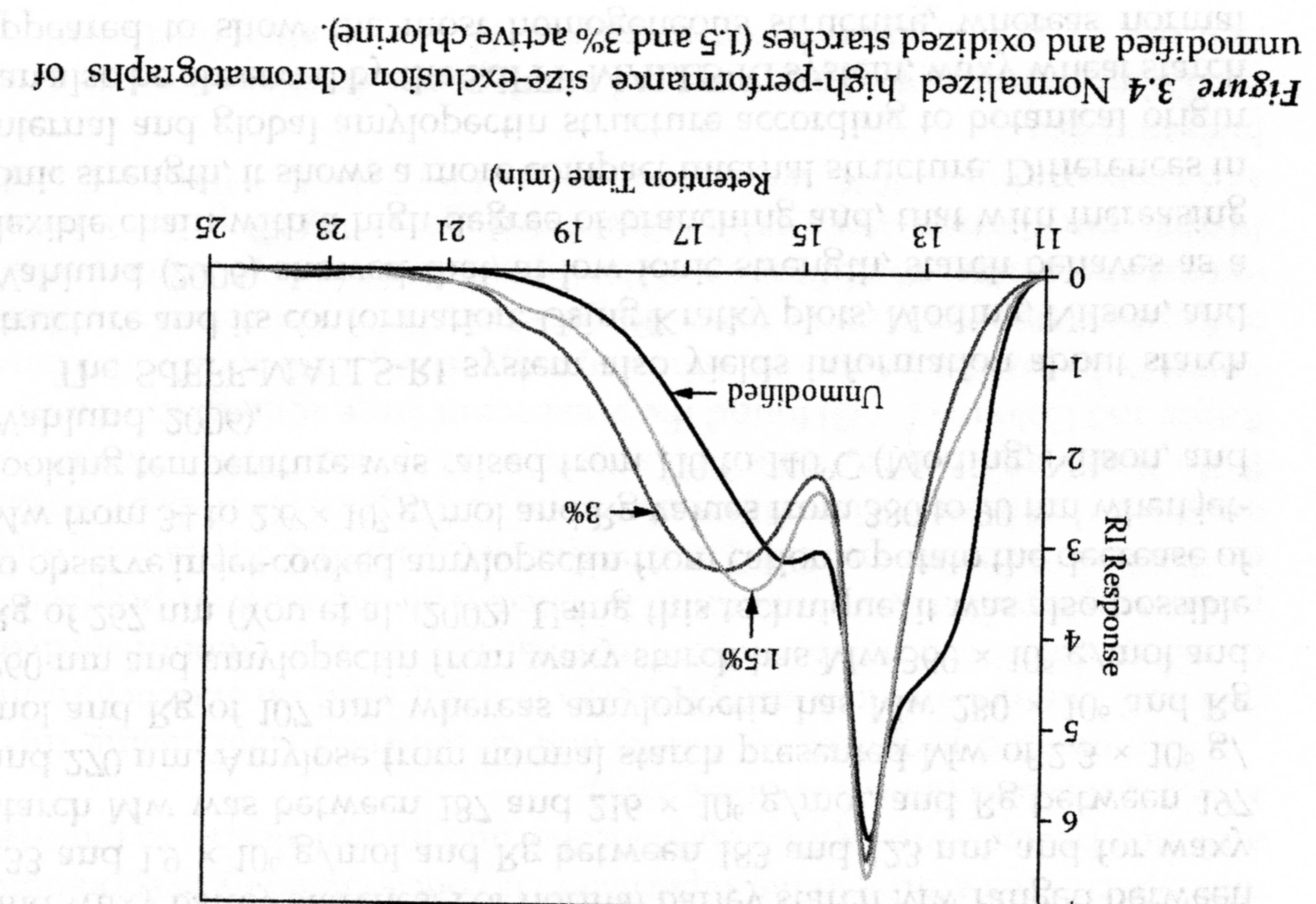 31. 10. 2018
PŘÍRODNÍ POLYMERY polysacharidy škrob PŘF MU 6 2018
47
MWD škrobů 2 (metoda GPC)
Co s tím mohl udělat DMSO, to tedy nevím
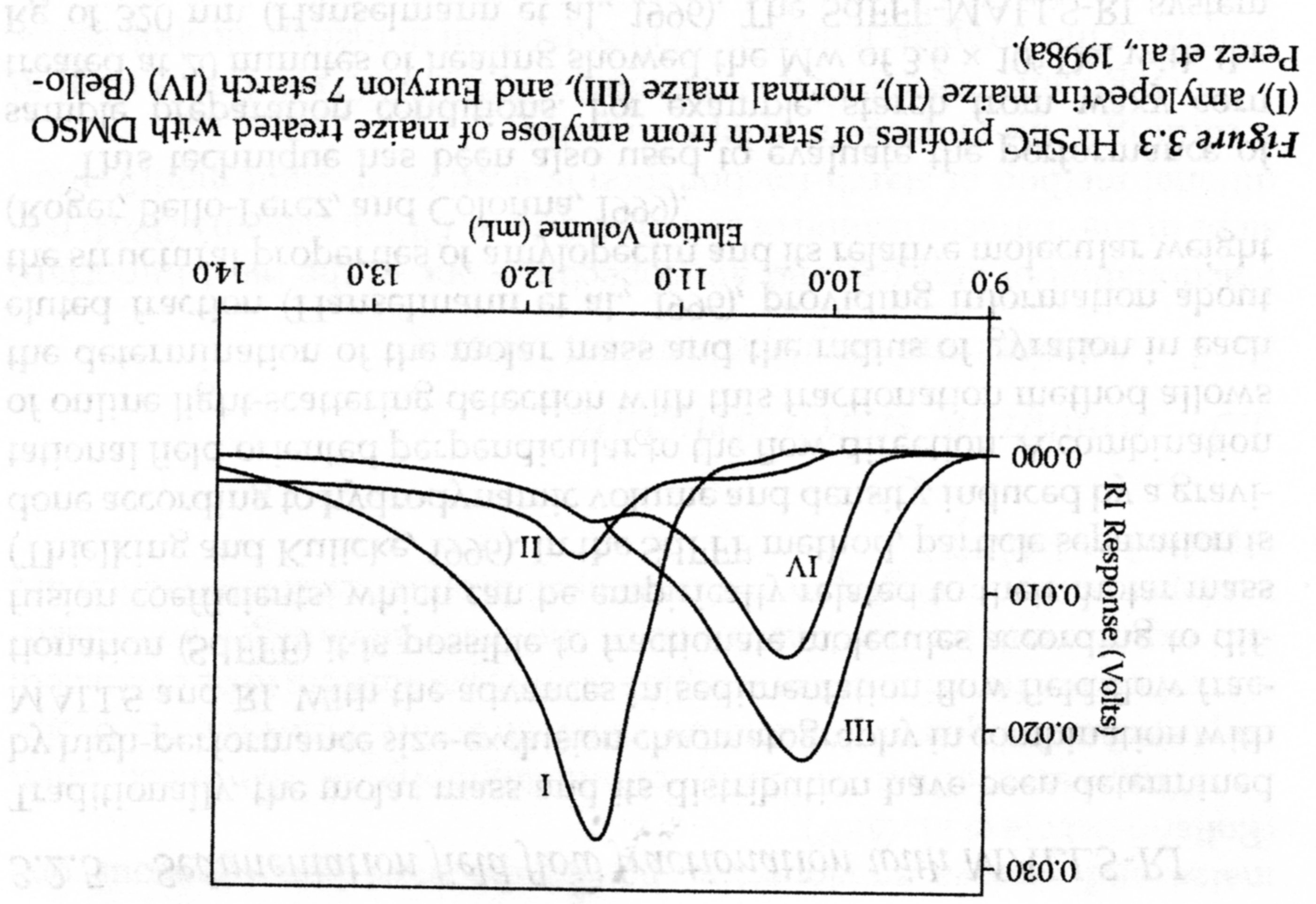 Různé škroby > různá MWD
31. 10. 2018
PŘÍRODNÍ POLYMERY polysacharidy škrob PŘF MU 6 2018
48
MWD škrobů 3
Různé škroby > téměř stejná MWD
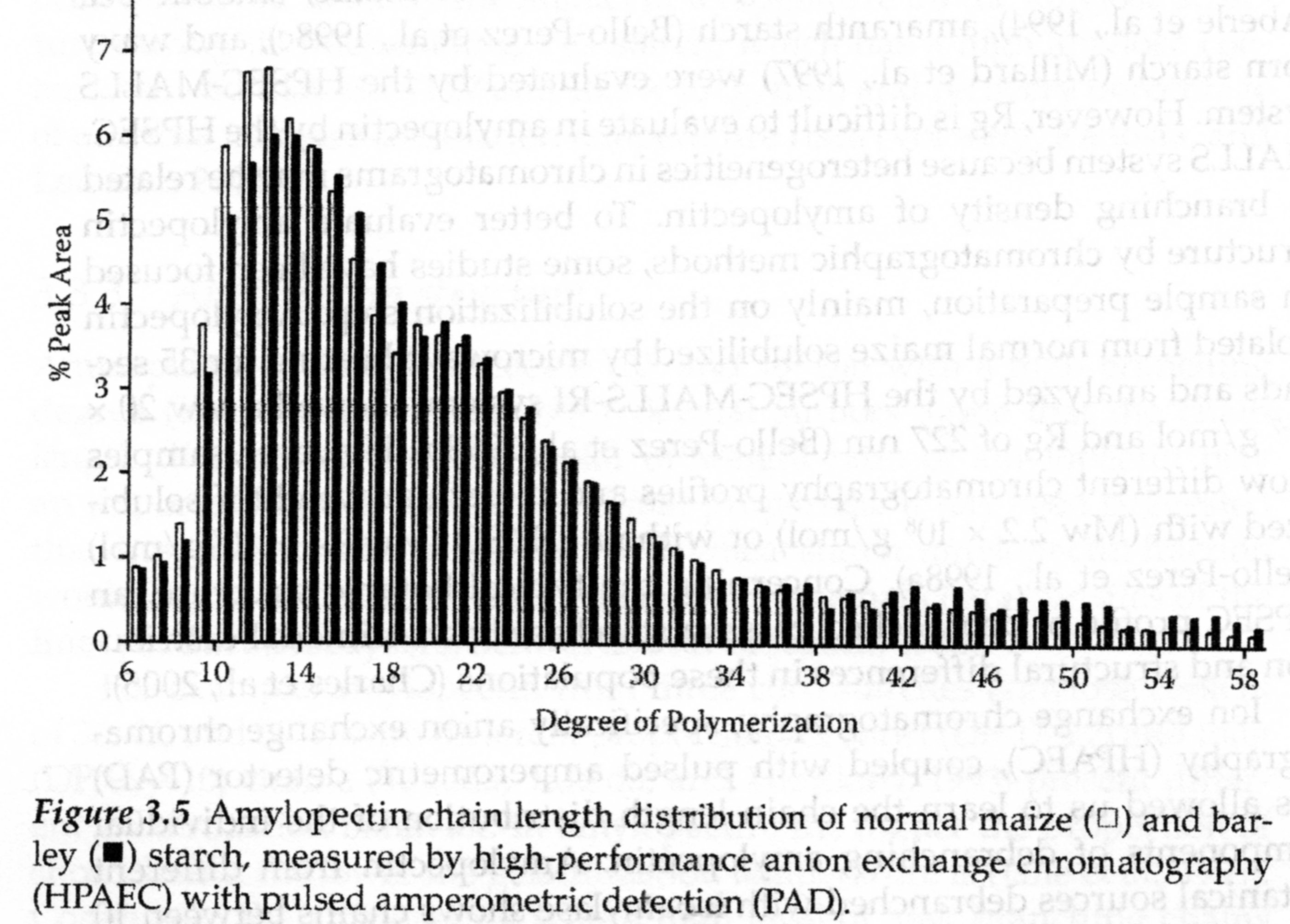 Škrob je PŘÍRODNÍ POLYMER  a tak se MWD liší i pro stejné plodiny (zdroje)
31. 10. 2018
PŘÍRODNÍ POLYMERY polysacharidy škrob PŘF MU 6 2018
49
Možné uložení molekul TUKU  v obilném škrobu
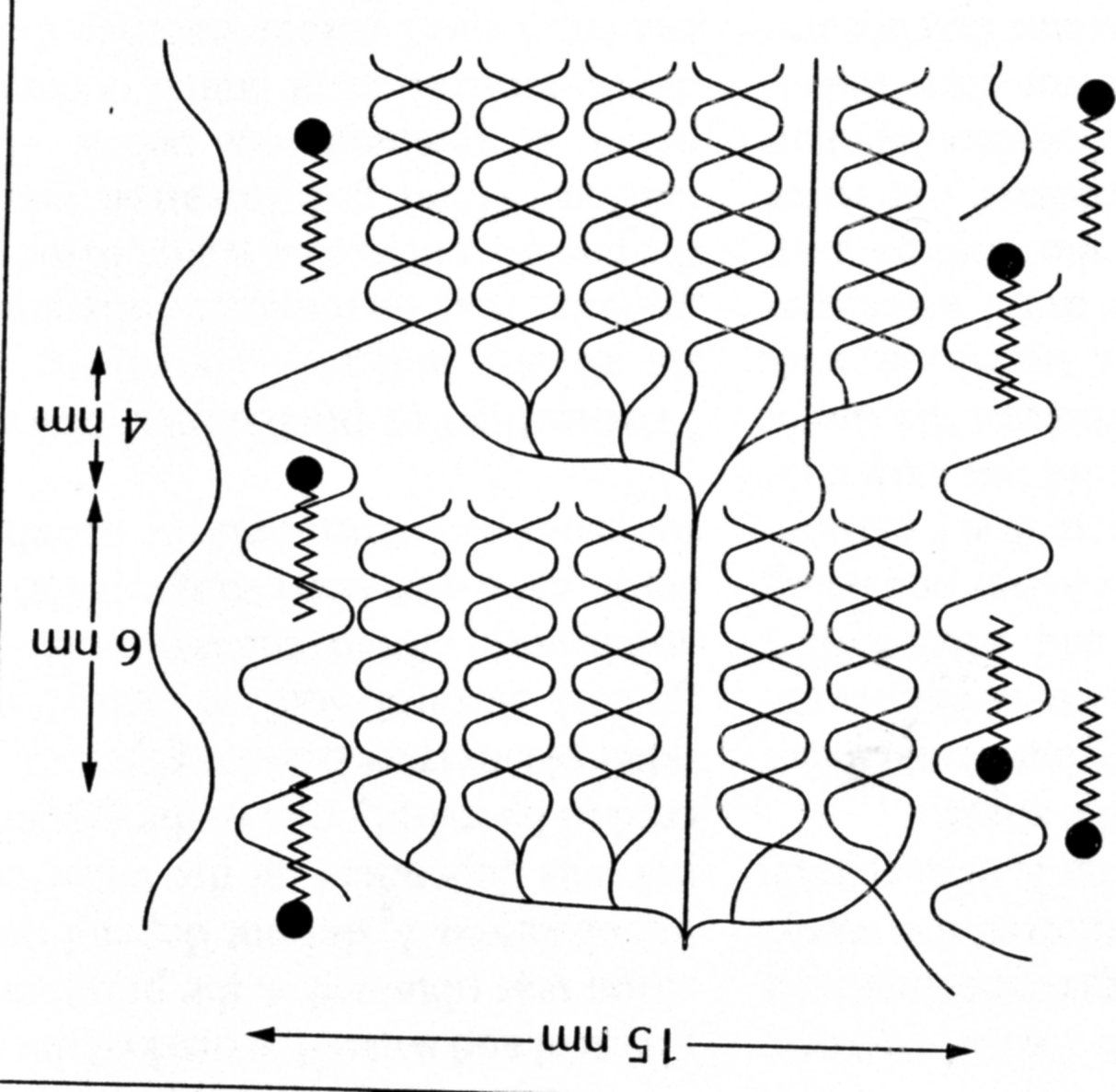 Molekula tuku v šroubovici amylózy
Mě se toto moc nezdá, protože tuky jsou TRIGLYCERIDY!
Na tři řetězce je v šroubovici asi málo místa?
31. 10. 2018
PŘÍRODNÍ POLYMERY polysacharidy škrob PŘF MU 6 2018
50
NADMOLEKULÁRNÍ STRUKTURA škrobu
Krystalické části jsou prostoupeny a propojeny částmi amorfními (nekrystalickými), stejně jako je tomu u syntetických SEMIKRYSTALICKÝCH polymerů
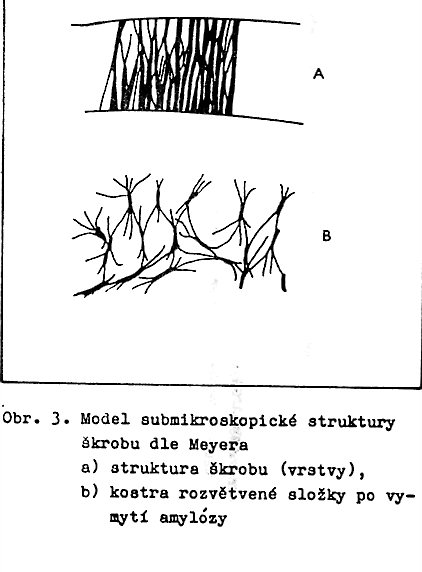 Lineární AMYLOZA  krystalizuje – vodíkové můstky
Rozvětvený AMYLOPEKTIN – mohou krystalizovat jen větve, pokud jsou dost dlouhé. Základní řetězec může procházet řadou takových krystalických částí.
31. 10. 2018
PŘÍRODNÍ POLYMERY polysacharidy škrob PŘF MU 6 2018
51
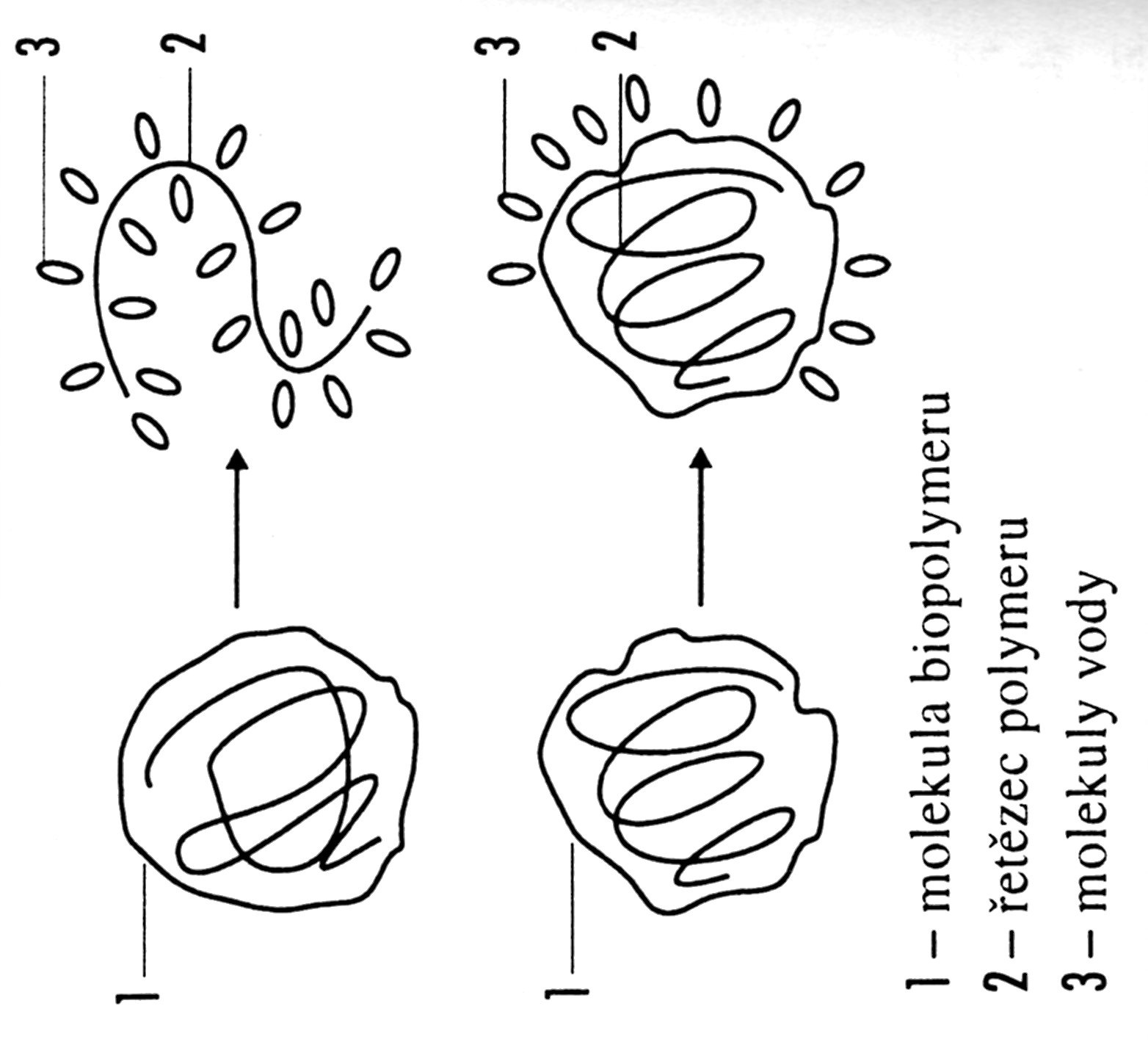 Rozpustnost versus botnání
nebo jiného rozpouštědla (solvatačního činidla)
31. 10. 2018
PŘÍRODNÍ POLYMERY polysacharidy škrob PŘF MU 6 2018
52
rozpouštění ŠKROBU
NATIVNÍ ŠKROB není ve STUDENÉ VODĚ  rozpustný, má pouze vodu v kapilárách a ve vodíkových můstcích, cca. 14 – 16 % vody
 Při vložení nativního škrobu do vody za laboratorní teploty se jen zaplňují další kapiláry vodou
 Při zvyšování teploty nad cca. 50 °C BOTNÁ , vodíkové můstky se rozrušují  a vzniká DISPERZE ZBOTNANÝCH (hydratovaných) ČÁSTIC VE VODĚ
 Po přijetí další vody dojde k plné (maximální pro daný škrob) HYDRATACI, rozpadají se zrna škrobu a vzniká gel (amylopektin) a vysokoviskózní koloidní roztok (amylóza)
 Výsledný stav se nazývá MAZOVatění škrobu
PŘÍRODNÍ POLYMERY polysacharidy škrob PŘF MU 6 2018
53
31. 10. 2018
Chování škrobu ve vodě
Laboratorní teplota: pouze vratné zaplnění kapilár v zrnu škrobu
Zvyšování teploty: postupná hydratace a rozpad vodíkových můstků, rozpouštění AMYLÓZY, AMYLOPEKTIN  pouze botná  
Zvyšující se teplota & míchání: rozpad hydratovaných zrn a dosažení „BODU MAZOVATĚNÍ ŠKROBU (peptizace)“
BOD MAZOVATĚNÍ ŠKROBU  je charakteristický pro různé škroby
31. 10. 2018
PŘÍRODNÍ POLYMERY polysacharidy škrob PŘF MU 6 2018
54
Křivky MAZOVATĚNÍ škrobu ve vodě
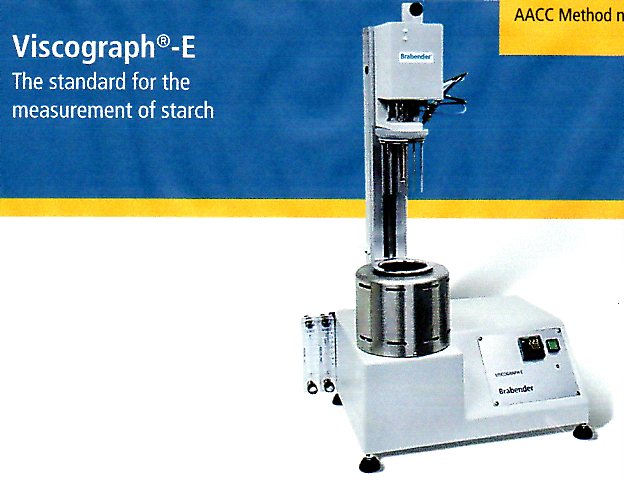 Suited for starch and flour
Usage for acid and lye
Small sample size (5 - 15 g)
Short measuring times
Speed (0 - 300 min-1)
Temperature measurement within the sample
Heating / cooling rates of up to 10°C / min
No follow-up costs
Evaluation in BU, mPas, cP or cmg
Upravený ROTAČNÍ VISKOZIMETR
31. 10. 2018
PŘÍRODNÍ POLYMERY polysacharidy škrob PŘF MU 6 2018
55
ROTAČNÍ VISKOZIMETR
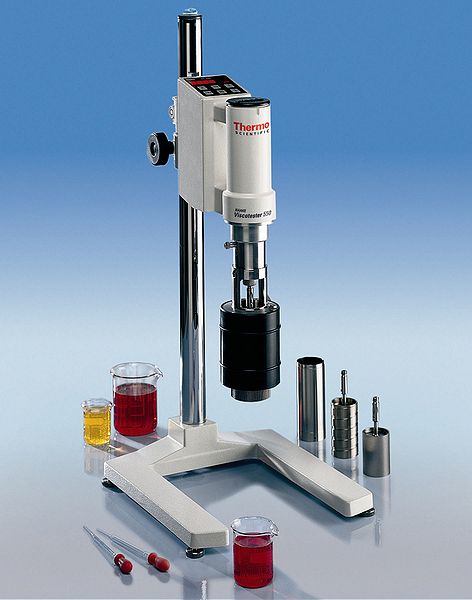 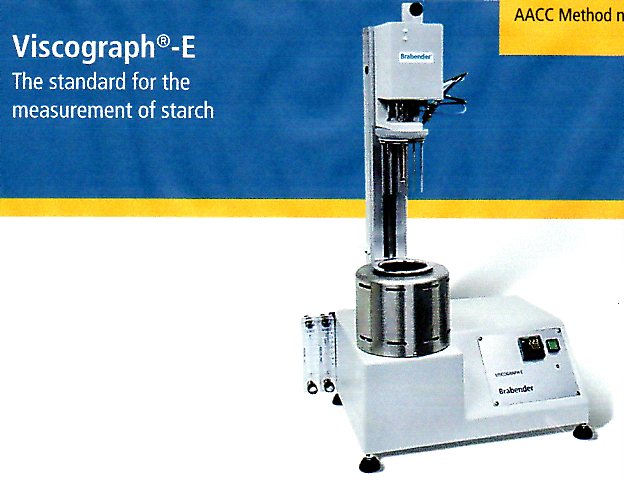 Upravený ROTAČNÍ VISKOZIMETR
Standardní ROTAČNÍ VISKOZIMETR
31. 10. 2018
PŘÍRODNÍ POLYMERY polysacharidy škrob PŘF MU 6 2018
56
SOL > GEL (obecně)
GEL je DISPERZNÍ SOUSTAVA, ve které spojitý DISPERZNÍ PODÍL je prostupuje spojité DISPERZNÍ PROSTŘEDÍ
PŘÍKLADY
PVC pasta > SOL (disperze částic PVC ve směsi změkčovadel) > zahřátí (interakce PVC částic se změkčovadly = ŽELATINACE) > ochlazení > GEL  
KLÍH (vyroben z KOLAGENU) > SOL (zředěný roztok v teplé vodě) > zahuštění a ochlazení > KLIHOVÁ GALERTA = GEL
POTRAVINÁŘSTVÍ > ROSOL Z ŽELATINY
31. 10. 2018
PŘÍRODNÍ POLYMERY polysacharidy škrob PŘF MU 6 2018
57
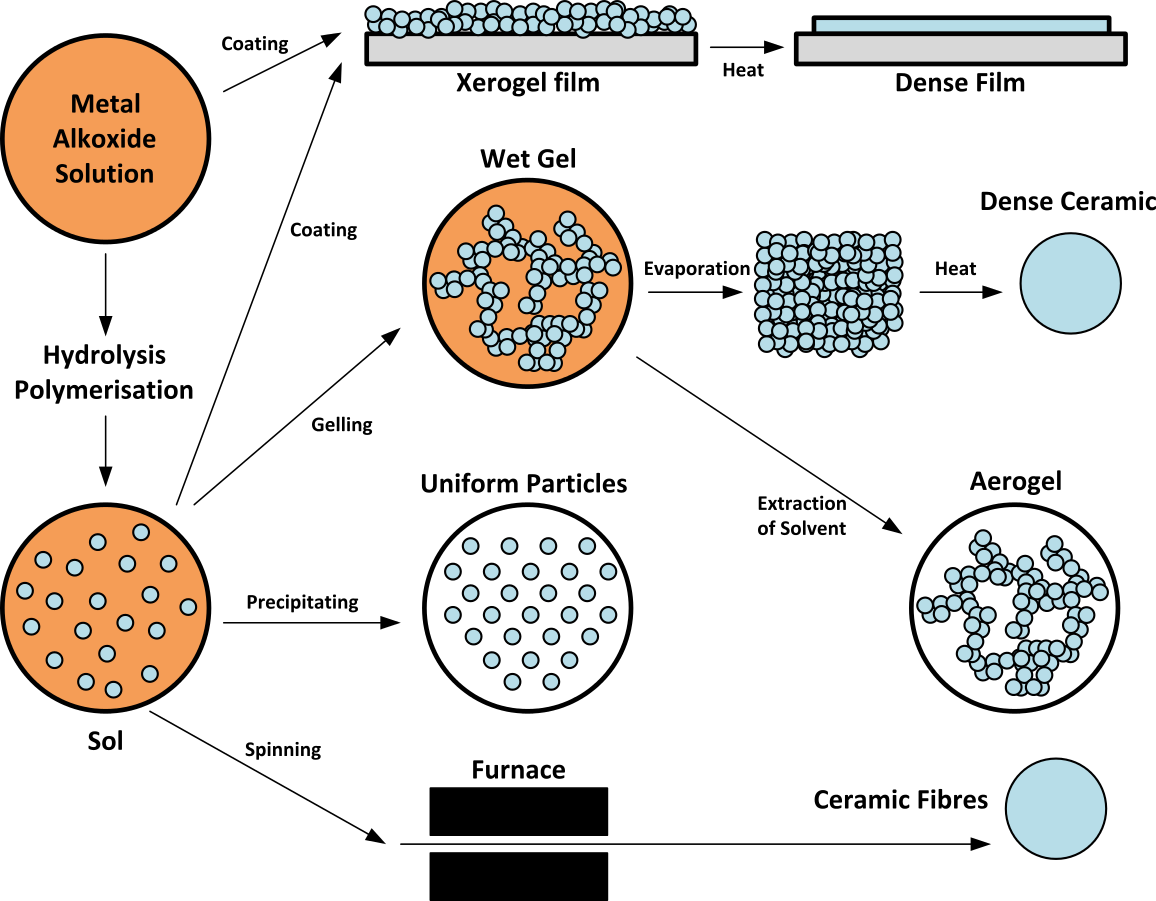 Škrobu se týká toto
31. 10. 2018
PŘÍRODNÍ POLYMERY polysacharidy škrob PŘF MU 6 2018
58
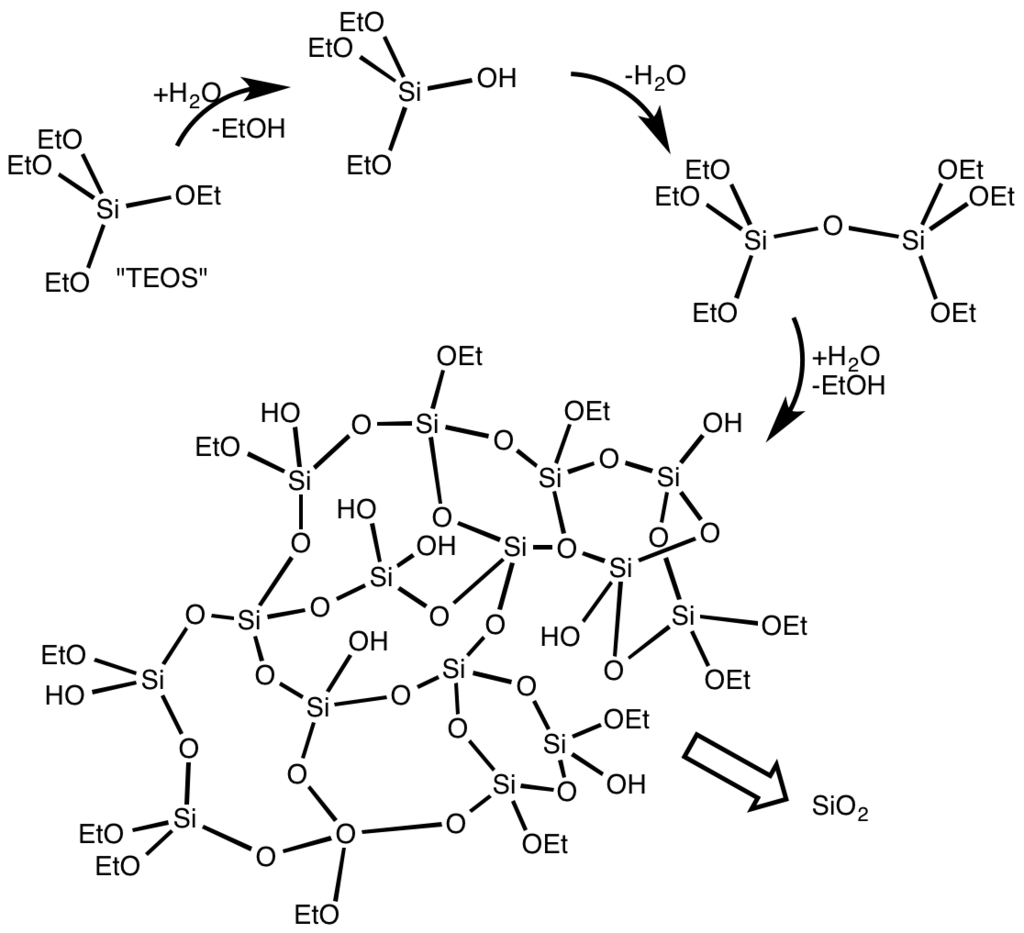 SOL – velké částice v roztoku
Po vyžíhání vznikne pevný GEL
31. 10. 2018
PŘÍRODNÍ POLYMERY polysacharidy škrob PŘF MU 6 2018
59
Křivka MAZOVATĚNÍ škrobu ve vodě - OBECNĚ
BOD MAZOVATĚNÍ ŠKROBU
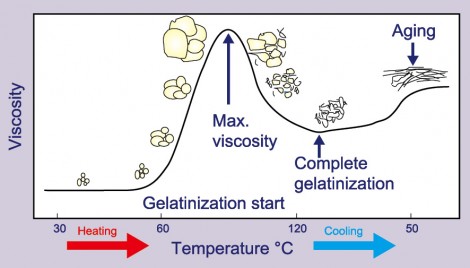 RETROGRADATION
31. 10. 2018
PŘÍRODNÍ POLYMERY polysacharidy škrob PŘF MU 6 2018
60
Křivky MAZOVATĚNÍ škrobu ve vodě 1
BOD MAZOVATĚNÍ ŠKROBU
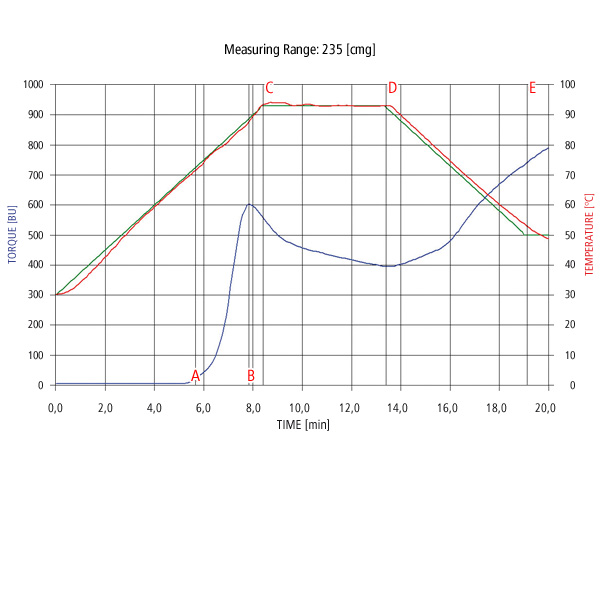 Suited for starch and flour
Usage for acid and lye
Small sample size (5 - 15 g)
Short measuring times
Speed (0 - 300 min-1)
Temperature measurement within the sample
Heating / cooling rates of up to 10°C / min
No follow-up costs
Evaluation in BU, mPas, cP or cmg
Všimněte si  PRŮBĚHU TEPLOTY MĚŘENÍ  a bodů jejích změn!
BU = Brabender Unit
Brabender je název VÝROBCE přístrojů  v Německu
31. 10. 2018
61
PŘÍRODNÍ POLYMERY polysacharidy škrob PŘF MU 6 2018
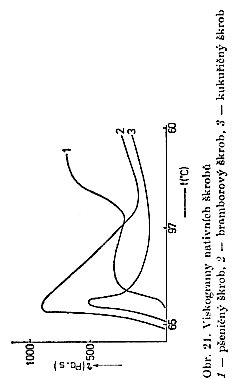 Křivky MAZOVATĚNÍ různých škrobů ve vodě 2
BOD MAZOVATĚNÍ ŠKROBU
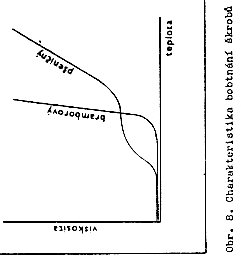 31. 10. 2018
PŘÍRODNÍ POLYMERY polysacharidy škrob PŘF MU 6 2018
62
Vliv sacharidů a solí na teplotu mazovatění – PROČ ASI?
31. 10. 2018
PŘÍRODNÍ POLYMERY polysacharidy škrob PŘF MU 6 2018
63
Vliv sacharidů a solí na teplotu mazovatění – PROČ ASI?
Kukuřičný škrob má normálně hodnoty: 62 – 72 – 67 °C
31. 10. 2018
PŘÍRODNÍ POLYMERY polysacharidy škrob PŘF MU 6 2018
64
Chování škrobového mazu ve vodě
Snižování teploty: postupné obnovování vodíkových můstků, hlavně u  AMYLÓZY, škrob s vysokým podílem AMYLOPEKTINU (VĚTVENÁ MAKROMOLEKULA) má menší tendenci k RETROGRADACI 
U nízkých koncentrací do cca. 3 % vypadávání z roztoku ve formě vloček
U vyšších koncentrací vznik GELU  s vysokou viskozitou
Tento proces se nazývá RETROGRADACE a lze ho omezit přídavkem glukózy, tuků, NaNO3
31. 10. 2018
PŘÍRODNÍ POLYMERY polysacharidy škrob PŘF MU 6 2018
65
Křivky MAZOVATĚNÍ škrobu ve vodě 3
BOD MAZOVATĚNÍ ŠKROBU
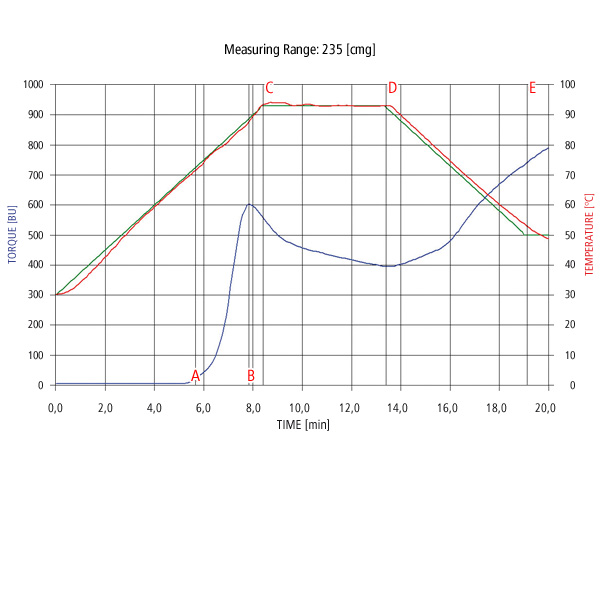 RETROGRADACE = zvyšování viskozity se snižující se teplotou > VZNIK GELU
SETRVAČNOST PŘI VYPNUTÍ NÁRŮSTU TEPLOTY A PŘEPNUTÍ NA KONSTANTNÍ TEPLOTU
Všimněte si  PRŮBĚHU TEPLOTY MĚŘENÍ  a bodů jejích změn!
31. 10. 2018
PŘÍRODNÍ POLYMERY polysacharidy škrob PŘF MU 6 2018
66
Křivky MAZOVATĚNÍ škrobu ve vodě 4
BOD MAZOVATĚNÍ ŠKROBU
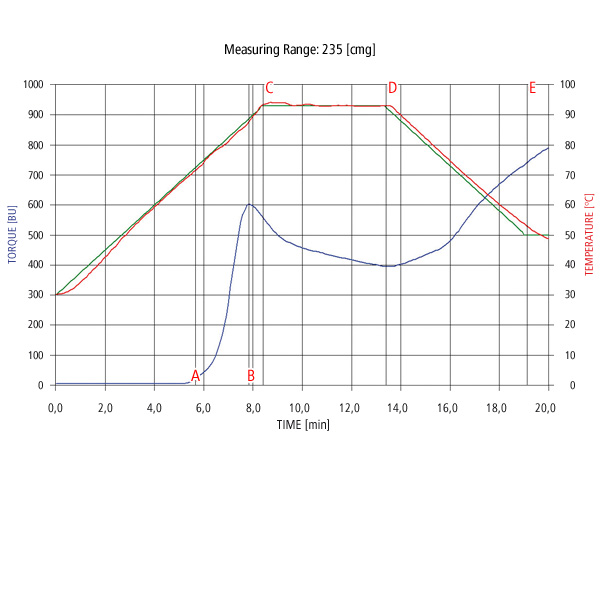 RETROGRADACE = zvyšování viskozity se snižující se teplotou > VZNIK GELU
SETRVAČNOST PŘI VYPNUTÍ NÁRŮSTU TEPLOTY A PŘEPNUTÍ NA KONSTANTNÍ TEPLOTU
Postupné rozpouštění kratších řetězců a jejich difůze do vody > ZVYŠOVÁNÍ VISKOZITY
Rozpad vodíkových můstků mezi řetězci škrobu a hydratace celého zrna, trojrozměrná síť > GEL
Uvolňování menších hydratovaných útvarů > SOL
31. 10. 2018
PŘÍRODNÍ POLYMERY polysacharidy škrob PŘF MU 6 2018
67
Křivka MAZOVATĚNÍ škrobu ve vodě 5
BOD MAZOVATĚNÍ ŠKROBU
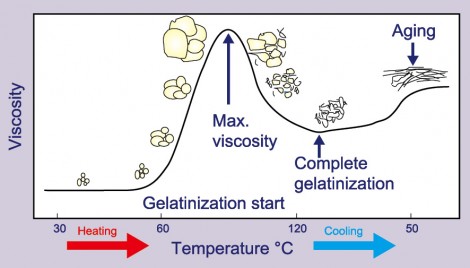 RETROGRADATION
31. 10. 2018
PŘÍRODNÍ POLYMERY polysacharidy škrob PŘF MU 6 2018
68
Křivka MAZOVATĚNÍ škrobu ve vodě 6
BOD MAZOVATĚNÍ ŠKROBU
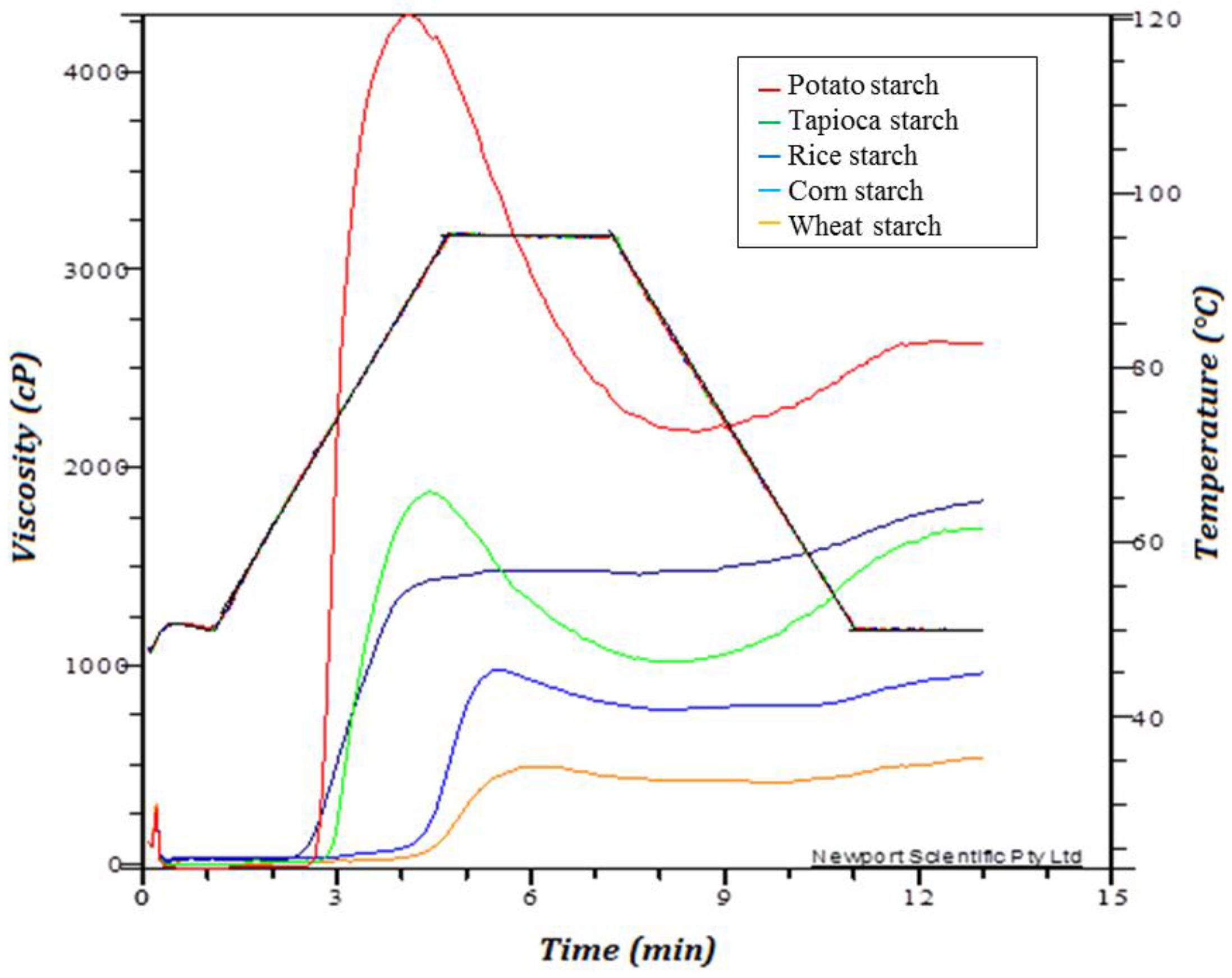 RETROGRADATION
31. 10. 2018
PŘÍRODNÍ POLYMERY polysacharidy škrob PŘF MU 6 2018
69
Křivka MAZOVATĚNÍ škrobu ve vodě 7
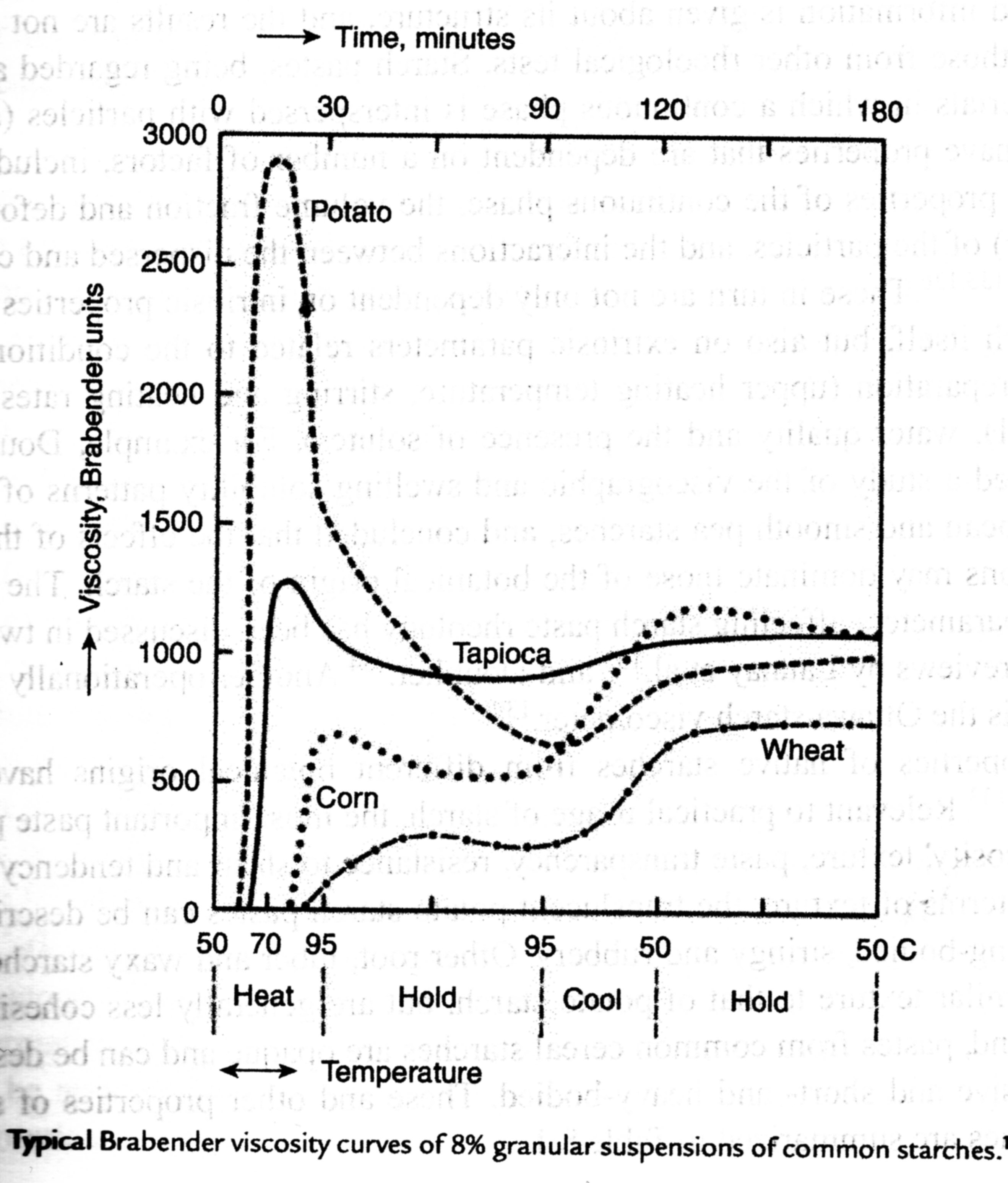 BOD MAZOVATĚNÍ ŠKROBU
RETROGRADATION
31. 10. 2018
PŘÍRODNÍ POLYMERY polysacharidy škrob PŘF MU 6 2018
70
Křivka MAZOVATĚNÍ škrobu ve vodě 8
BOD MAZOVATĚNÍ ŠKROBU
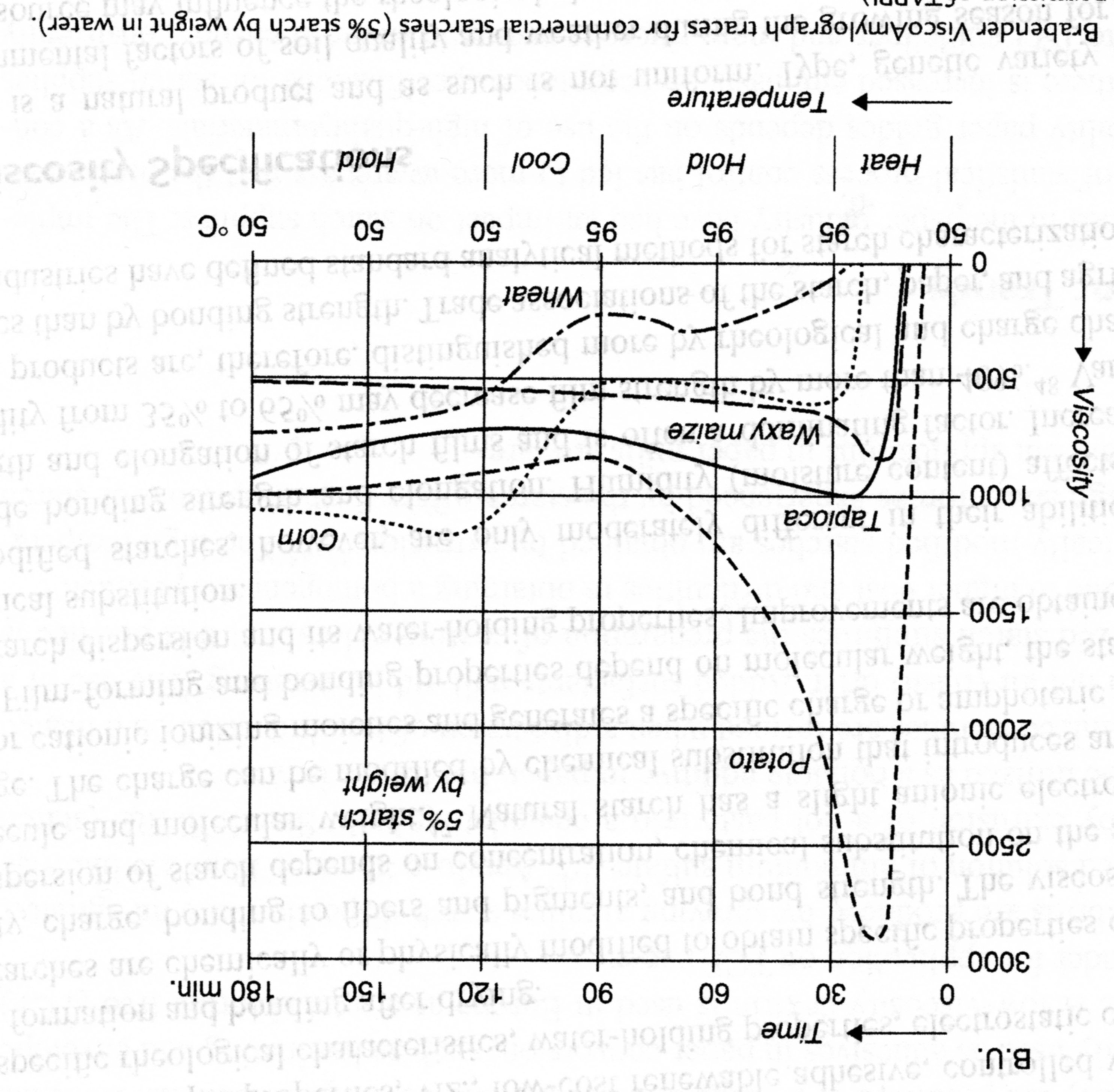 RETROGRADATION
31. 10. 2018
PŘÍRODNÍ POLYMERY polysacharidy škrob PŘF MU 6 2018
71
MAZOVATĚNÍ škrobu ve vodě 9
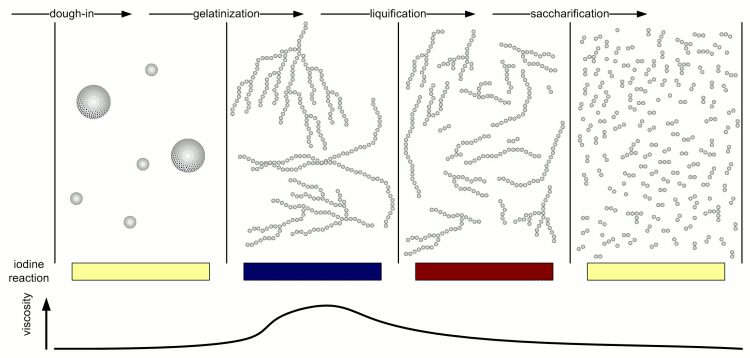 Těsto
MAZOVATĚNÍ
Postupné štěpení enzymy
31. 10. 2018
PŘÍRODNÍ POLYMERY polysacharidy škrob PŘF MU 6 2018
72
Křivka MAZOVATĚNÍ škrobu ve vodě 11
BOD MAZOVATĚNÍ ŠKROBU
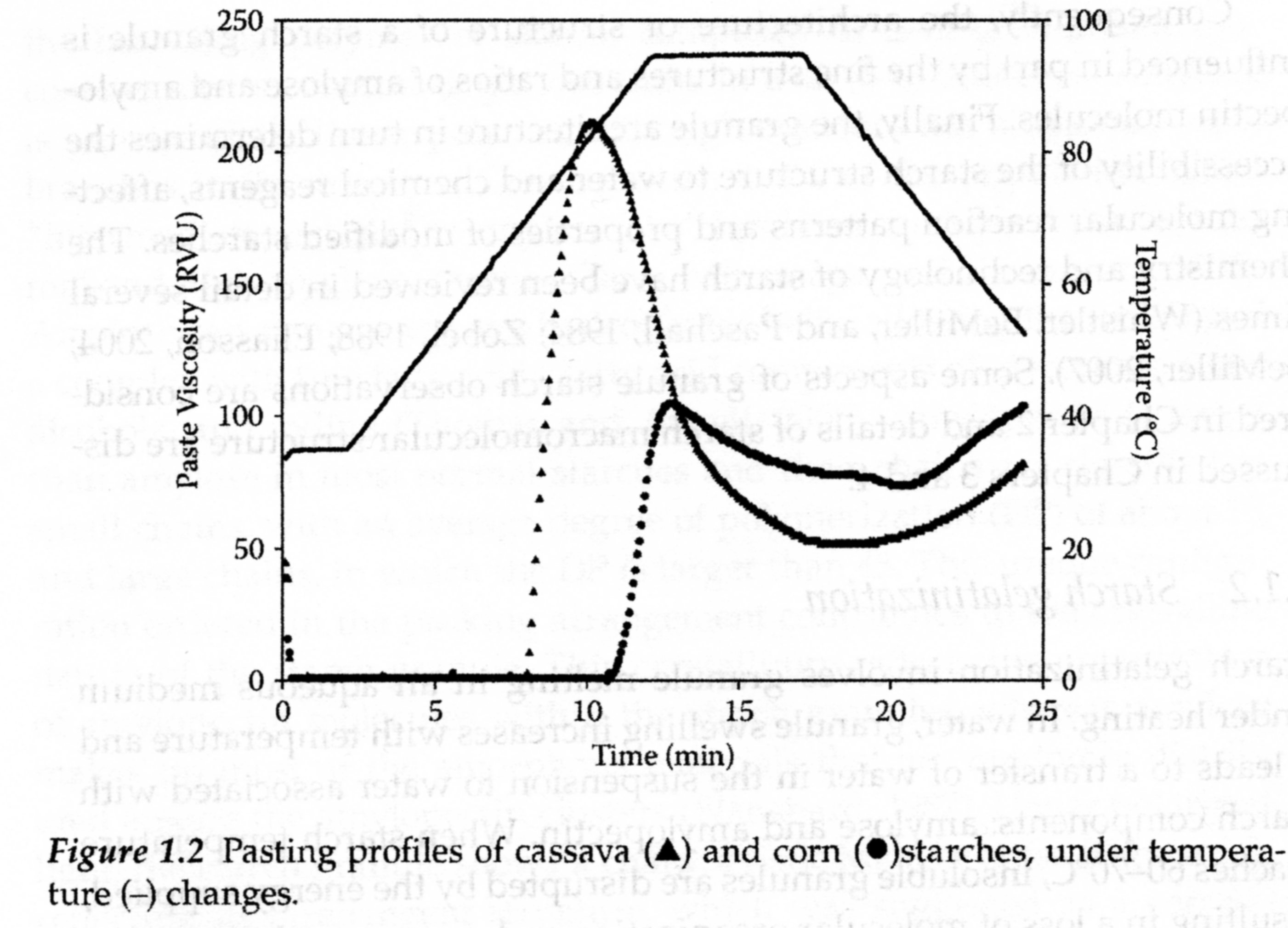 RETROGRADATION
31. 10. 2018
PŘÍRODNÍ POLYMERY polysacharidy škrob PŘF MU 6 2018
73
Jiný typ viskozimetru na měření bodu mazovatění škrobu 1
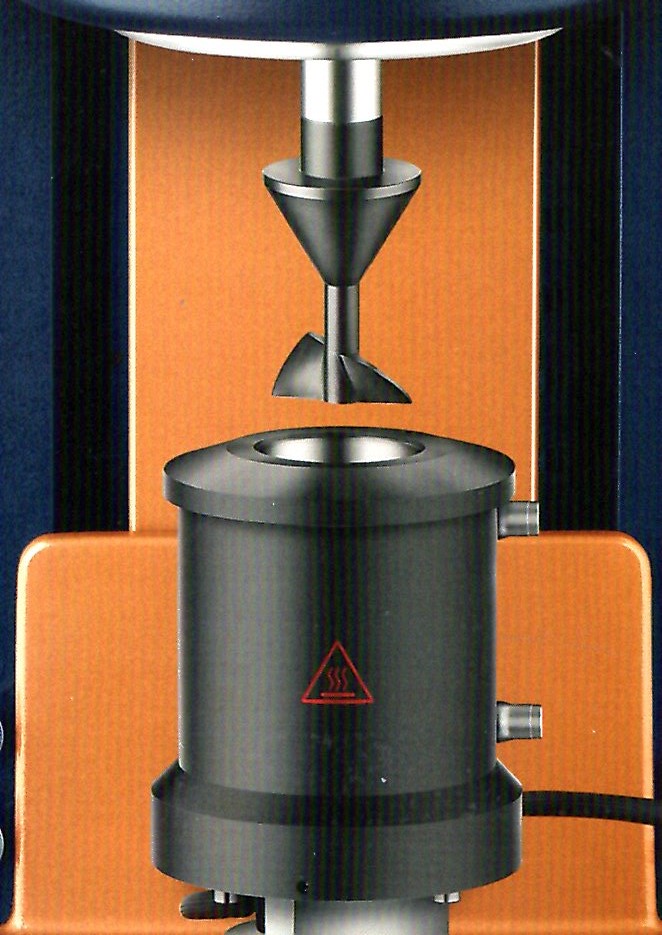 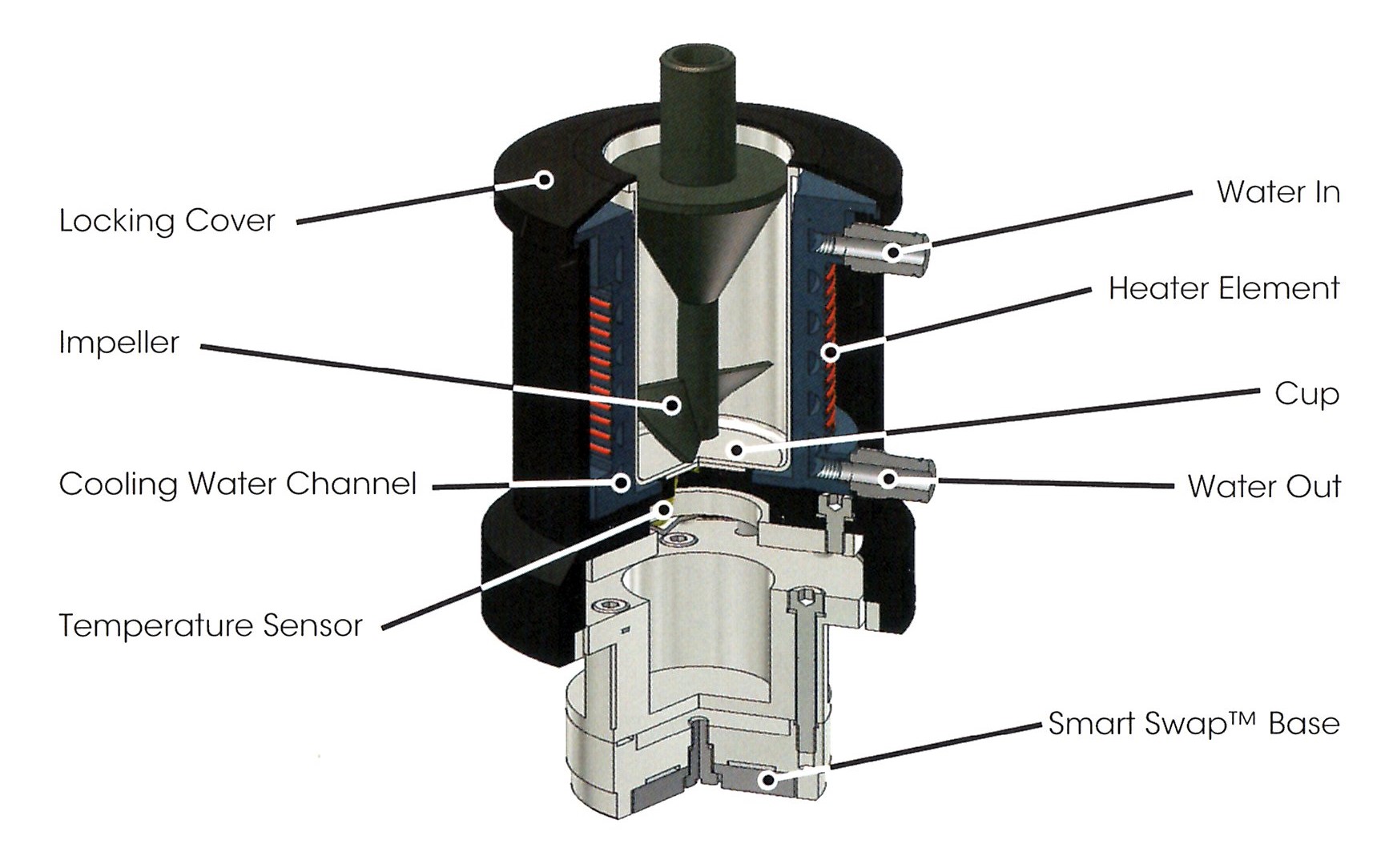 31. 10. 2018
PŘÍRODNÍ POLYMERY polysacharidy škrob PŘF MU 6 2018
74
Jiný typ viskozimetru na měření bodu mazovatění škrobu 2
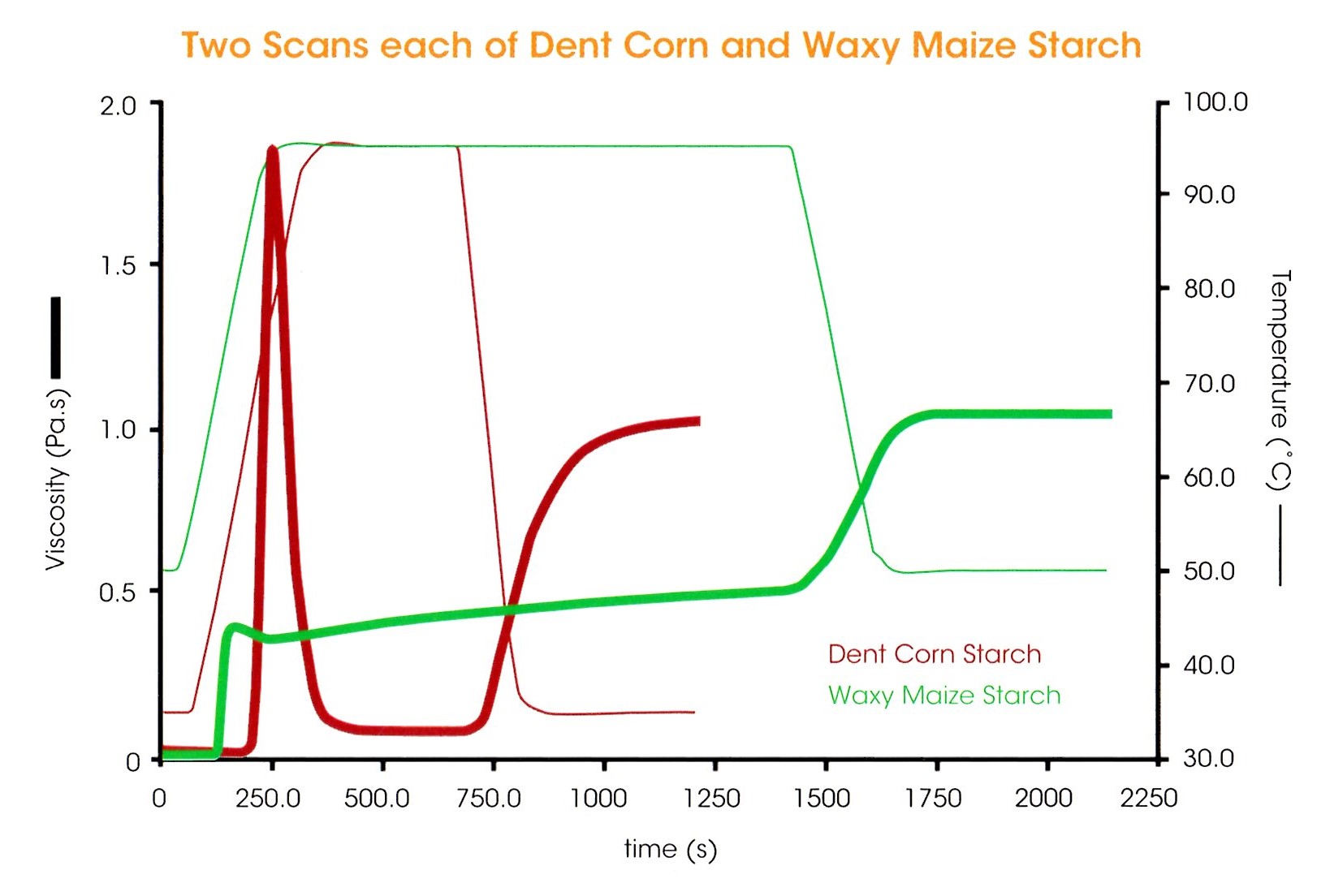 RŮZNÉ DRUHY KUKUŘICE
Přechod GEL > SOL
VISKOZITA UDÁNA V JEDNOTKÁCH SI!
31. 10. 2018
75
PŘÍRODNÍ POLYMERY polysacharidy škrob PŘF MU 6 2018
Princip barevné reakce roztoku škrobu s jódem
AMYLÓZA
Helixová struktura částečně zachovaná v klubcích makromolekuly 
Interakce  I3-1 a/nebo I5-1 s touto strukturou
„Charge transfer complex“
Změna barvy  jódu na tmavě modrou
Využití při jodometrických titracích
31. 10. 2018
PŘÍRODNÍ POLYMERY polysacharidy škrob PŘF MU 6 2018
76
Barevná reakce škrobu 1
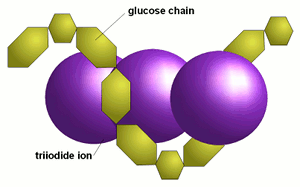 Nad 70 °C zbarvení mizí > škrobový maz je nutno ochladit (nejlépe na pokojovou teplotu), aby se reakce barevně projevila
I2(l) + I-(aq) <---> I3-(aq) I3-(aq) <---> starch I3- complex --------------------------------------... I2(l) + I-(aq) <---> starch I3- complex
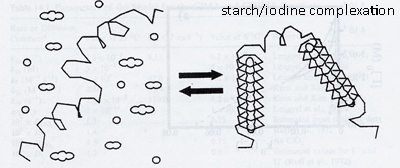 31. 10. 2018
PŘÍRODNÍ POLYMERY polysacharidy škrob PŘF MU 6 2018
77
Barevná reakce škrobu 2
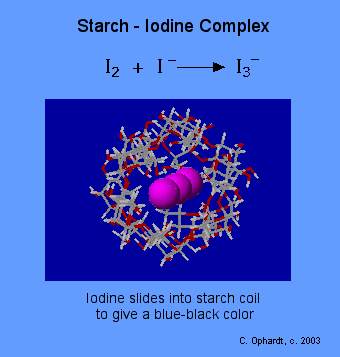 Amylose in starch is responsible for the formation of a DEEP BLUE COLOR in the presence of iodine. The iodine molecule slips inside of the amylose coil. Iodine - KI Reagent: Iodine is not very soluble in water, therefore the iodine reagent is made by dissolving iodine in water in the presence of potassium iodide. This makes a linear triiodide ion complex with is soluble that slips into the coil of the starch causing an intense blue-black color.
PŘÍRODNÍ POLYMERY polysacharidy škrob PŘF MU 6 2018
31. 10. 2018
78
Barevná reakce škrobu 3
Nad 70 °C zbarvení mizí > škrobový maz je nutno ochladit (nejlépe na pokojovou teplotu), aby se reakce barevně projevila
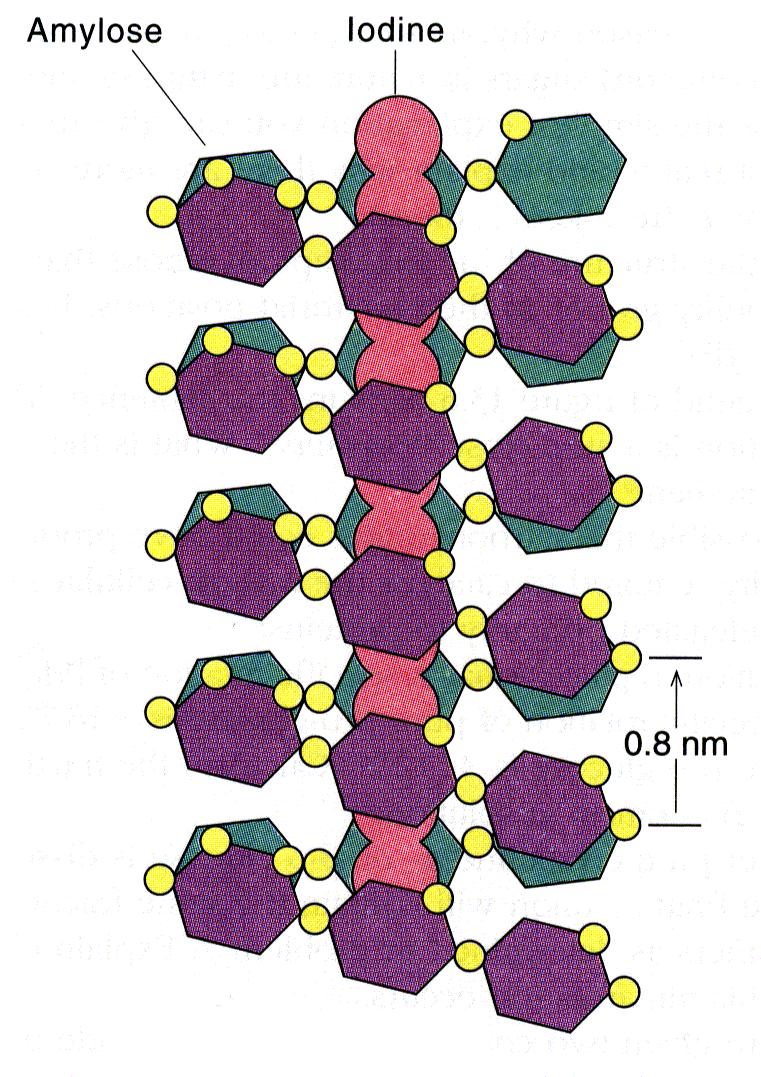 I2(l) + I-(aq) <---> I3-(aq) I3-(aq) <---> starch I3- complex --------------------------------------... I2(l) + I-(aq) <---> starch I3- complex
31. 10. 2018
PŘÍRODNÍ POLYMERY polysacharidy škrob PŘF MU 6 2018
79
Barevná reakce škrobu v analytické chemii
Důkaz škrobu v potravinách a rostlinném materiálů
Důkaz jodu
Jodometrická titrace
The triiodide ion solution is then titrated against standard thiosulfate solution to give iodide again using starch indicator:
I3− + 2 e− ⇌ 3 I− (Eo = + 0.5355 V)Together with reduction potential of thiosulfate:[1]
S4O62− + 2 e− ⇌ 2 S2O32− (Eo = + 0.08 V) 
The overall reaction is thus:
I3− + 2 S2O32− → S4O62− + 3 I− (Eo = + 0.4555 V) For simplicity, the equations will usually be written in terms of aqueous molecular iodine rather than the triiodide ion, as the iodide ion did not participate in the reaction in terms of mole ratio analysis.
31. 10. 2018
80
PŘÍRODNÍ POLYMERY polysacharidy škrob PŘF MU 6 2018
Proč modifikujeme škrob
Vysoká viskozita i při nízkých koncentracích
Nízká dispergovatelnost a rozpustnost škrobových zrn
Silná tendence vytvářet tuhý, trojrozměrně provázaný gel (někdy je toto ale výhodné > PUDINK)
31. 10. 2018
PŘÍRODNÍ POLYMERY polysacharidy škrob PŘF MU 6 2018
81
AMYLÓZA  & AMYLOPEKTIN
HLAVNÍ ŘETĚZEC
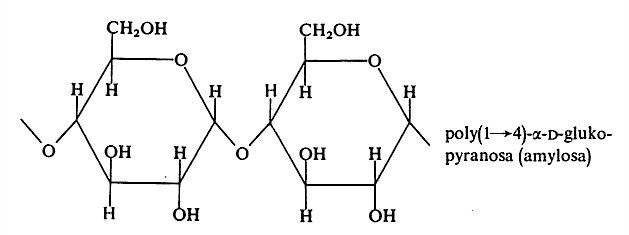 VĚTVENÍ
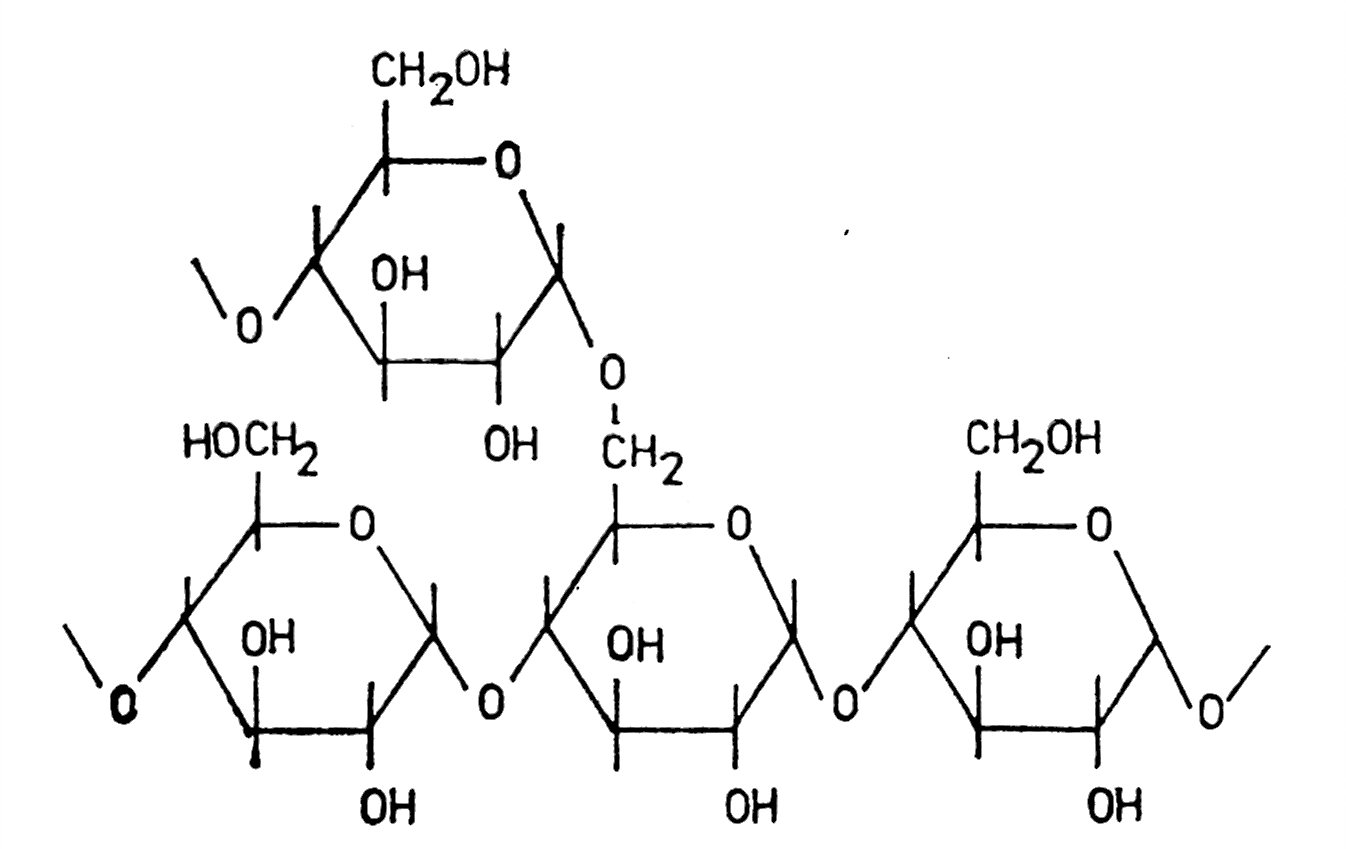 KDE JSOU POTENCIÁLNÍ REAKČNÍ CENTRA V TĚCHTO MAKROMOLEKULÁCH
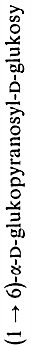 31. 10. 2018
PŘÍRODNÍ POLYMERY polysacharidy škrob PŘF MU 6 2018
82
Amylosa
 Vytváří šroubovici neboli helix
 Šest jednotek GLUKOSY na jednu otočku  (závit)
 Vazba 1 ® 4 přes –OH
 300 – 1000 jednotek v makromolekule
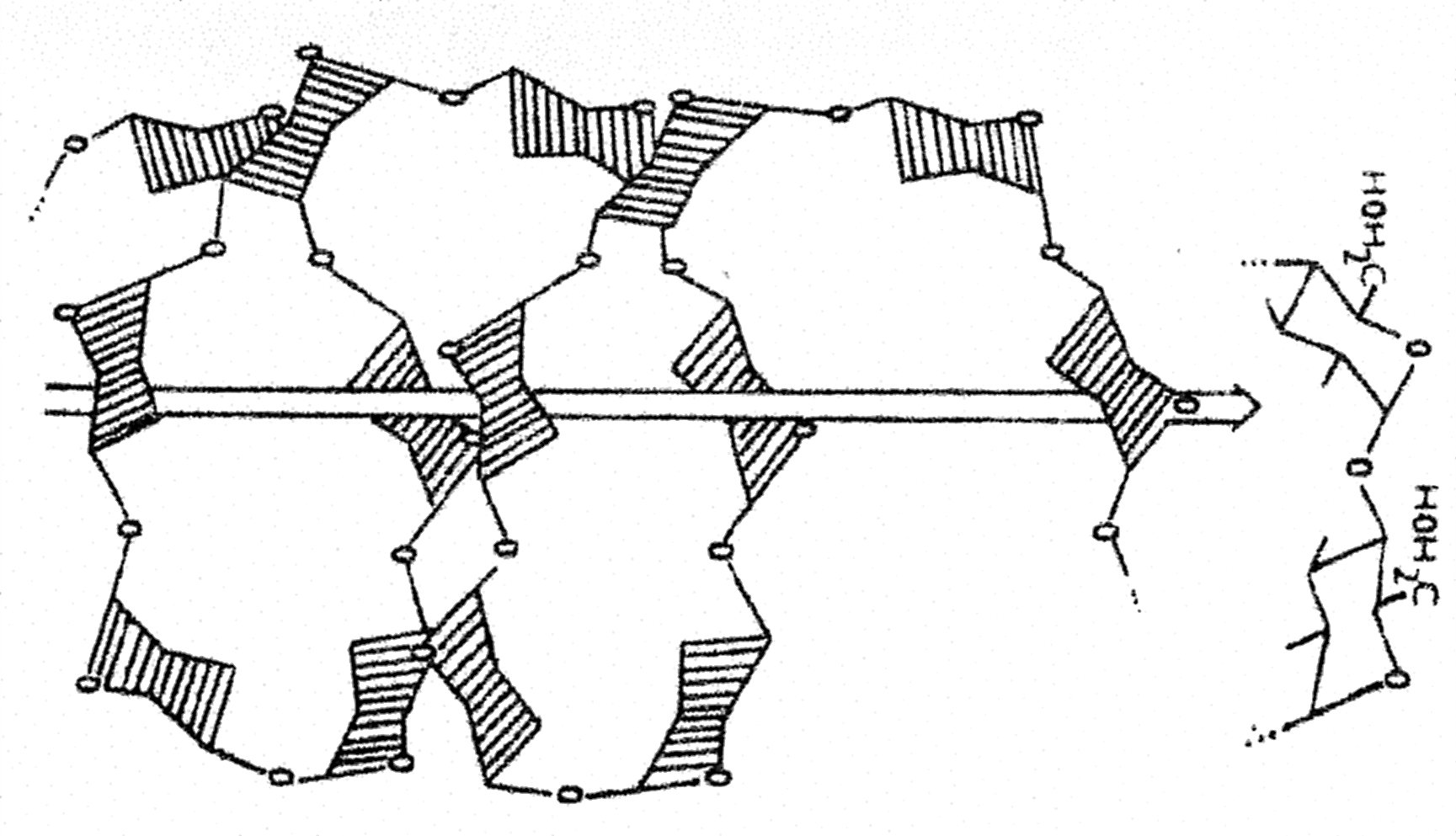 31. 10. 2018
PŘÍRODNÍ POLYMERY polysacharidy škrob PŘF MU 6 2018
83
Amylosa
  Intramolekulární  VODÍKOVÉ MŮSTKY
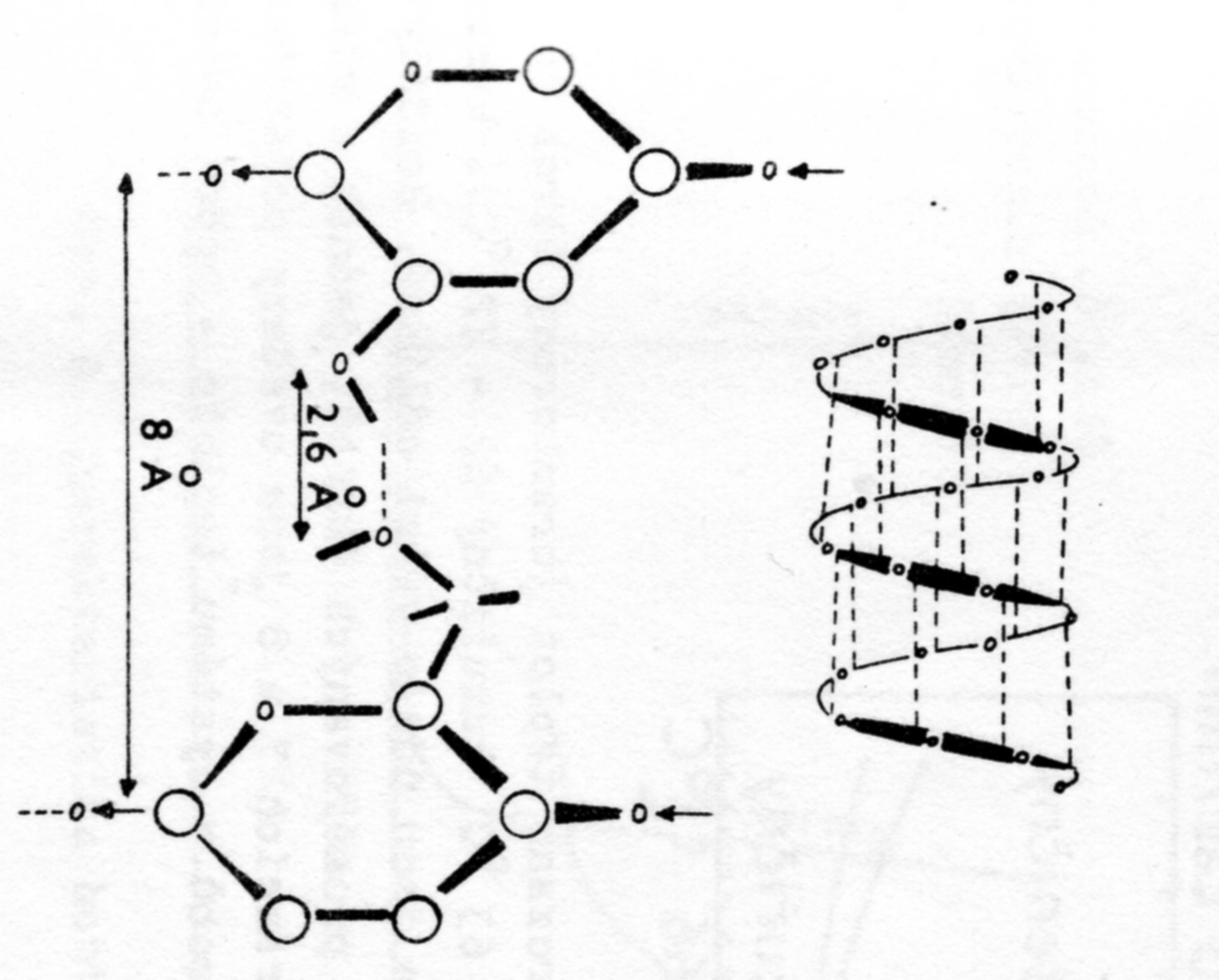 Tyto MŮSTKY jdou přes – OH skupiny, ne přes molekuly vody.
Voda dělá můstky MŮSTKY hlavně mezi makromolekulami amylózy, ale nejen tam (zapojí se i AMYLOPEKTIN).
KYSLÍK
31. 10. 2018
PŘÍRODNÍ POLYMERY polysacharidy škrob PŘF MU 6 2018
84
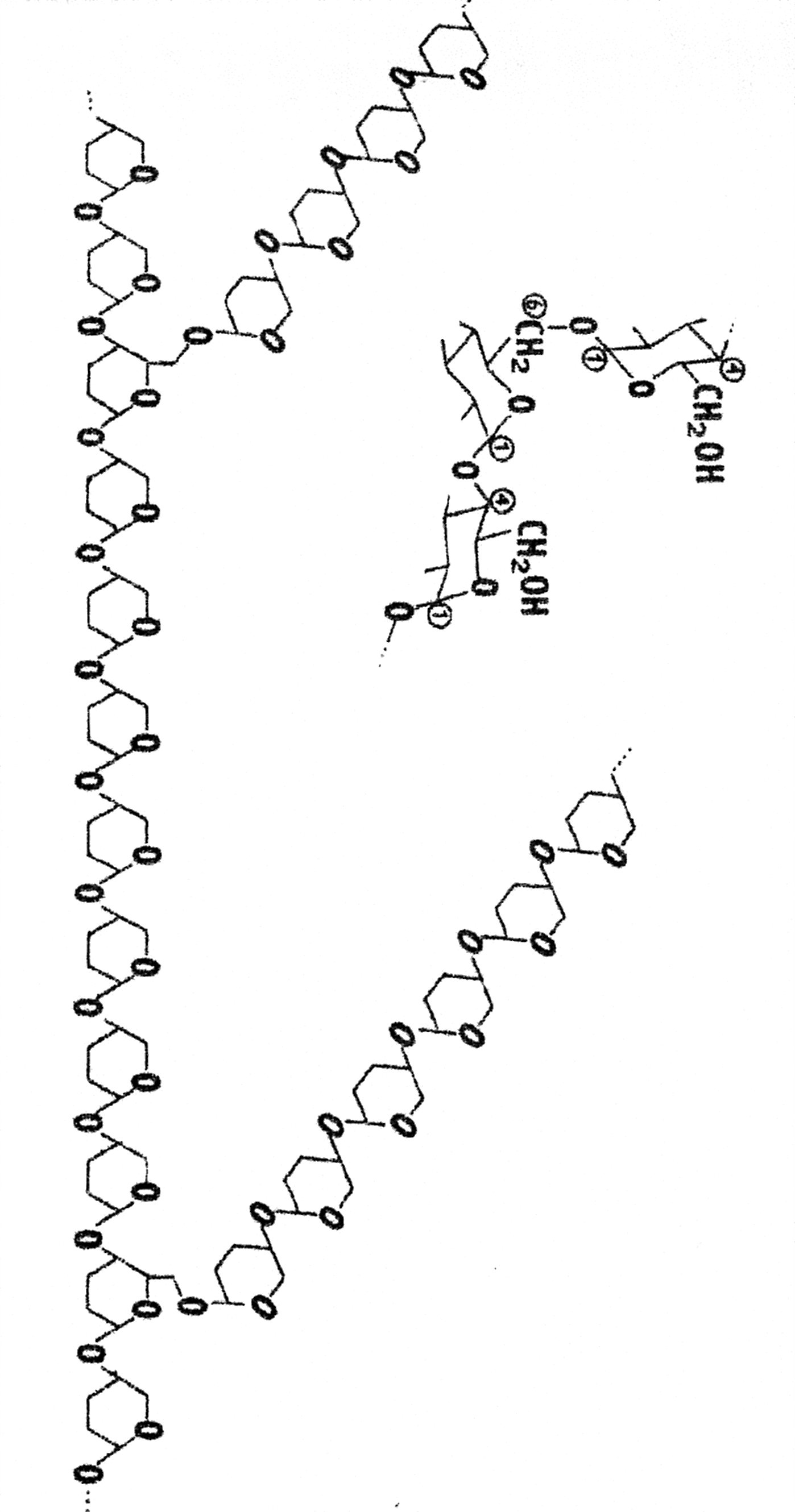 AmyloPEKTIN
 neVytváří šroubovici neboli helix
 Vazba 1 ® 6 přes –OH a přes – CH2OH v místě rozvětvení
 Vazba 1 ® 4 přes –OH v hlavním i bočních řetězcích
 15 – 25 jednotek ve větvích
31. 10. 2018
PŘÍRODNÍ POLYMERY polysacharidy škrob PŘF MU 6 2018
85
Postupy Enzymatickémodifikace škrobu
PRUDKÝ POKLES VISKOZITY ROZTOKU (MAZU)
ENZYM
31. 10. 2018
PŘÍRODNÍ POLYMERY polysacharidy škrob PŘF MU 6 2018
86
Postupy Enzymatické modifikace škrobu
Štěpení na MALTÓZU enzymy a a b AMYLÓZAMI
Podle stupně konverze dělíme produkty na:
 Kapalné sirupy
 Sušené nebo zahuštěné sirupy
 Glukózu
MALTÓZU lze dále rozštěpit enzymem MALTÁZOU na GLUKÓZU
31. 10. 2018
PŘÍRODNÍ POLYMERY polysacharidy škrob PŘF MU 6 2018
87
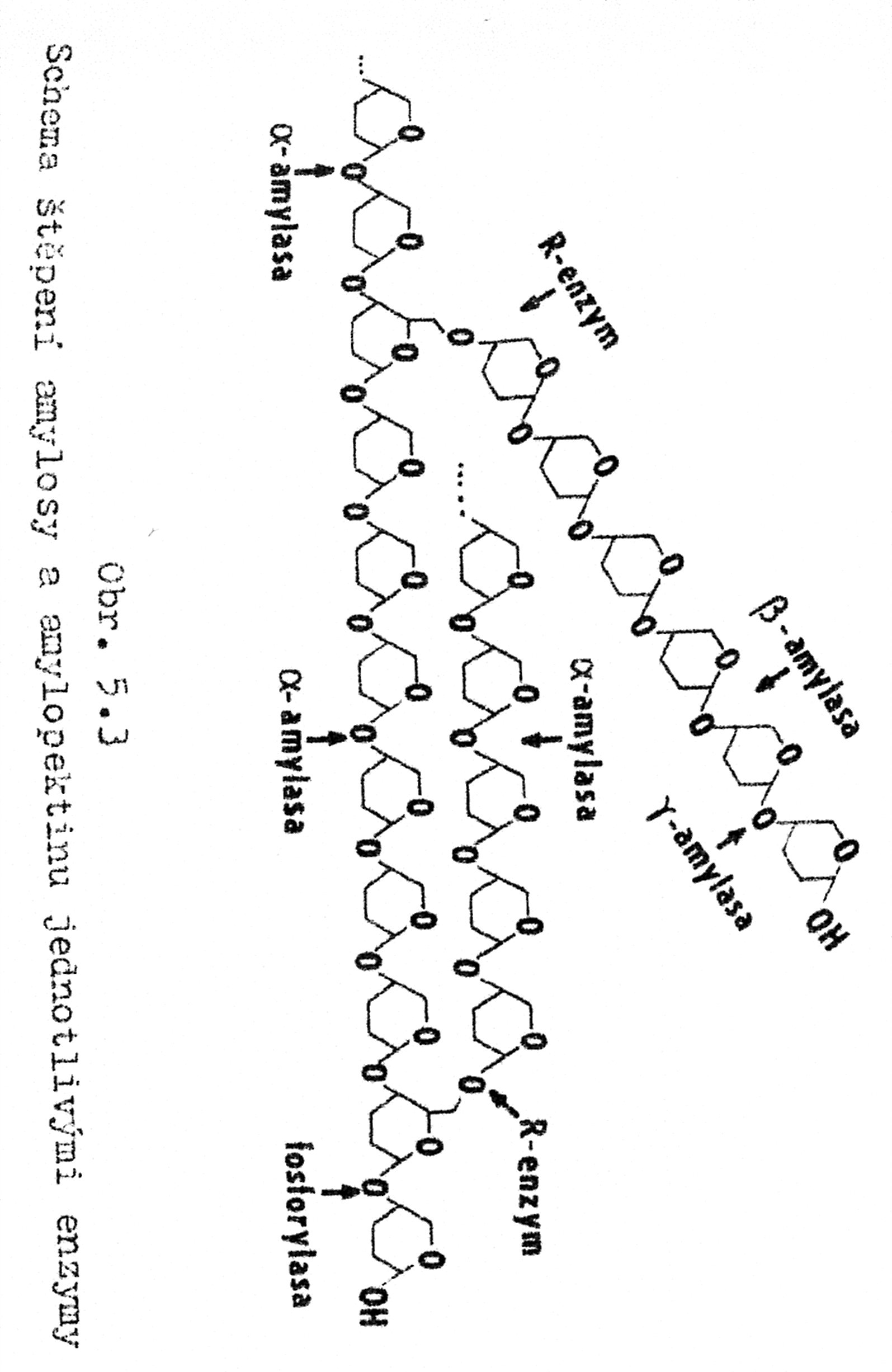 31. 10. 2018
PŘÍRODNÍ POLYMERY polysacharidy škrob PŘF MU 6 2018
88
Postupy HyDROLYtickémodifikace škrobu
Katalýza pomocí HCl nebo H2SO4 s neutralizací na konci procesu
Podle stupně konverze dělíme produkty na:
 Kapalné sirupy
 Sušené nebo zahuštěné sirupy
 Glukózu
Lze kombinovat s enzymatickým procesem  a dostat se na GLUKÓZU
31. 10. 2018
PŘÍRODNÍ POLYMERY polysacharidy škrob PŘF MU 6 2018
89
Postupy HyDROLYtickémodifikace škrobu
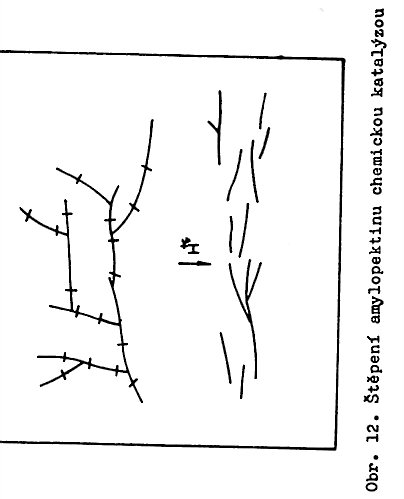 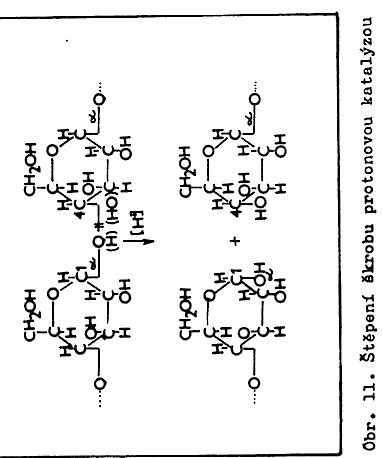 Nejsou informace o tom, zda proces probíhá náhodně či zda je některé místo v řetězci při hydrolýze preferováno
31. 10. 2018
PŘÍRODNÍ POLYMERY polysacharidy škrob PŘF MU 6 2018
90
Enzymatické VYUŽITÍ GLUKÓZY
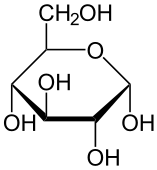 Pyruvát konjugovaná báze od kyseliny pyrohroznové
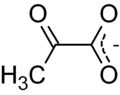 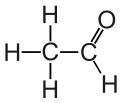 Vodka (RUSKY)
Gorilka (UKRAJINSKY)
Schnaps (NĚMECKY)
Prostějovská starorežná (ŽITNÁ)
Whisky (ANGLICKY)
Bramborový líh > TUZEMSKÝ RUM
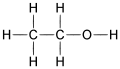 31. 10. 2018
91
PŘÍRODNÍ POLYMERY polysacharidy škrob PŘF MU 6 2018
Enzymatická (Xylose isomerase) izomerizace GLUKÓZY na FRUKTÓZU
Fruktóza je asi o 1/5 sladší než glukóza
Vyskytuje se hlavně v ovoci
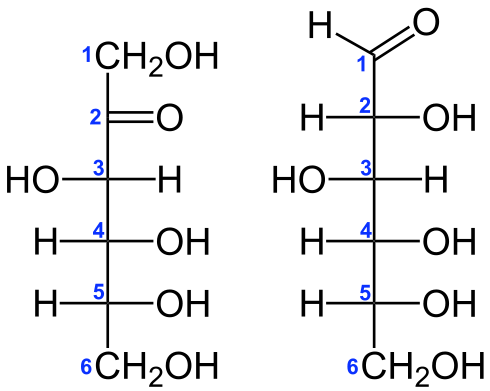 GLUKÓZY
(ALDÓZA)
FRUKTÓZU
(KETÓZA)
D-xylose aldose-ketose-isomerase
31. 10. 2018
PŘÍRODNÍ POLYMERY polysacharidy škrob PŘF MU 6 2018
92
OBECNÉ ROZDĚLENÍ REAKCÍ POLYMERŮ
POLYMERANALOGICKÉ
Nedochází ZÁMĚRNĚ  ke štěpení hlavního řetězce
DESTRUKČNÍ
Dochází ZÁMĚRNĚ  ke štěpení hlavního řetězce
U POLYSACHARIDŮ  jsou obvyklé oba typy reakcí
31. 10. 2018
PŘÍRODNÍ POLYMERY polysacharidy škrob PŘF MU 6 2018
93
PŘEHLED modifikace škrobu
Enzymatický
Termický 
Chemický
Hydrolýza
Oxidace
Esterifikace (několik variant)
Xantace
Karbamace
Škrobové étery
Síťování
Roubování
31. 10. 2018
PŘÍRODNÍ POLYMERY polysacharidy škrob PŘF MU 6 2018
94
POUŽITÍ ŠROBU
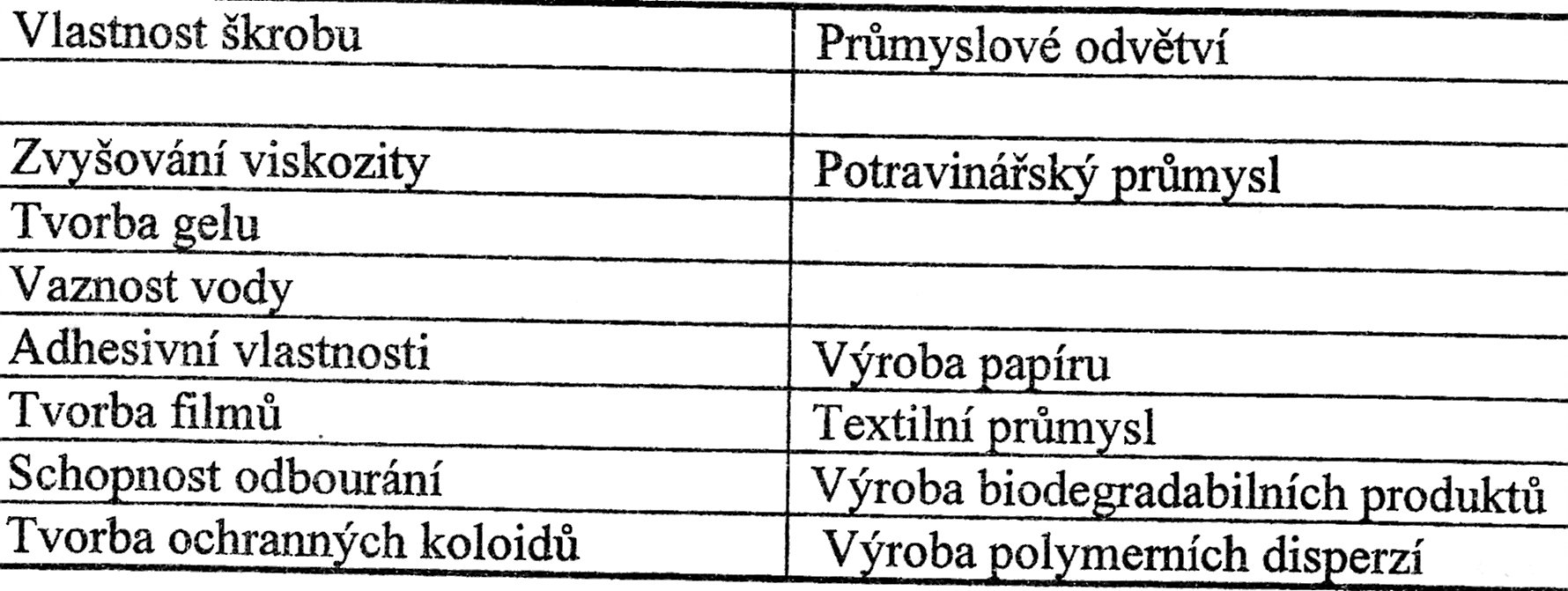 31. 10. 2018
PŘÍRODNÍ POLYMERY polysacharidy škrob PŘF MU 6 2018
95
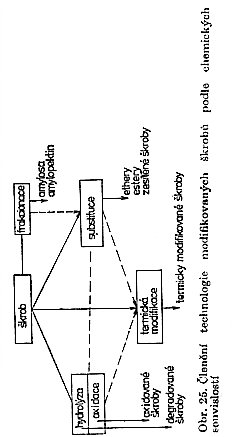 MODIFIKACE ŠKROBU 1
Může být mechanická (velikost zrn) nebo roztoková (oddělení amylosy od amylopektinu)
31. 10. 2018
PŘÍRODNÍ POLYMERY polysacharidy škrob PŘF MU 6 2018
96
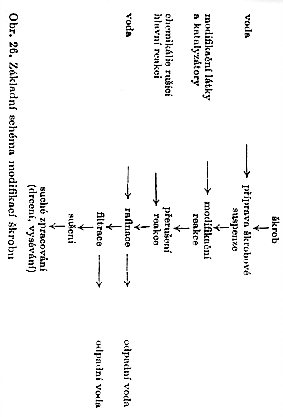 MODIFIKACE ŠKROBU 2
Obvykle mechanická (velikost zrn)
Jedná se tedy většinou o HETEROGENNÍ REAKCE
Je snaha provádět procesy v suspenzi a ne v roztoku
PROČ ?
31. 10. 2018
PŘÍRODNÍ POLYMERY polysacharidy škrob PŘF MU 6 2018
97
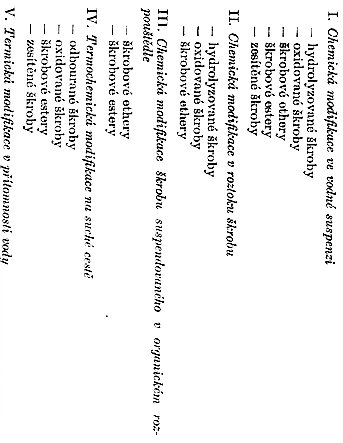 MODIFIKACE ŠKROBU 3
PREFEROVÁNO
31. 10. 2018
PŘÍRODNÍ POLYMERY polysacharidy škrob PŘF MU 6 2018
98
Termická modifikace škrobu 1
Nános škrobové suspenze na vyhřívaný válec
Vznik mazu a rozrušení vodíkových můstků mezi molekulami škrobu
Voda se tak rychle odsuší, že nestačí dojít ke vzniku (obnovení) vodíkových můstků mezi molekulami škrobu
Suchý škrob složený z neasociovaných molekul
Snadná rozpustnost i ve studené vodě
31. 10. 2018
PŘÍRODNÍ POLYMERY polysacharidy škrob PŘF MU 6 2018
99
Termická modifikace škrobu 2
Vznik mazu a rozrušení vodíkových můstků mezi molekulami škrobu
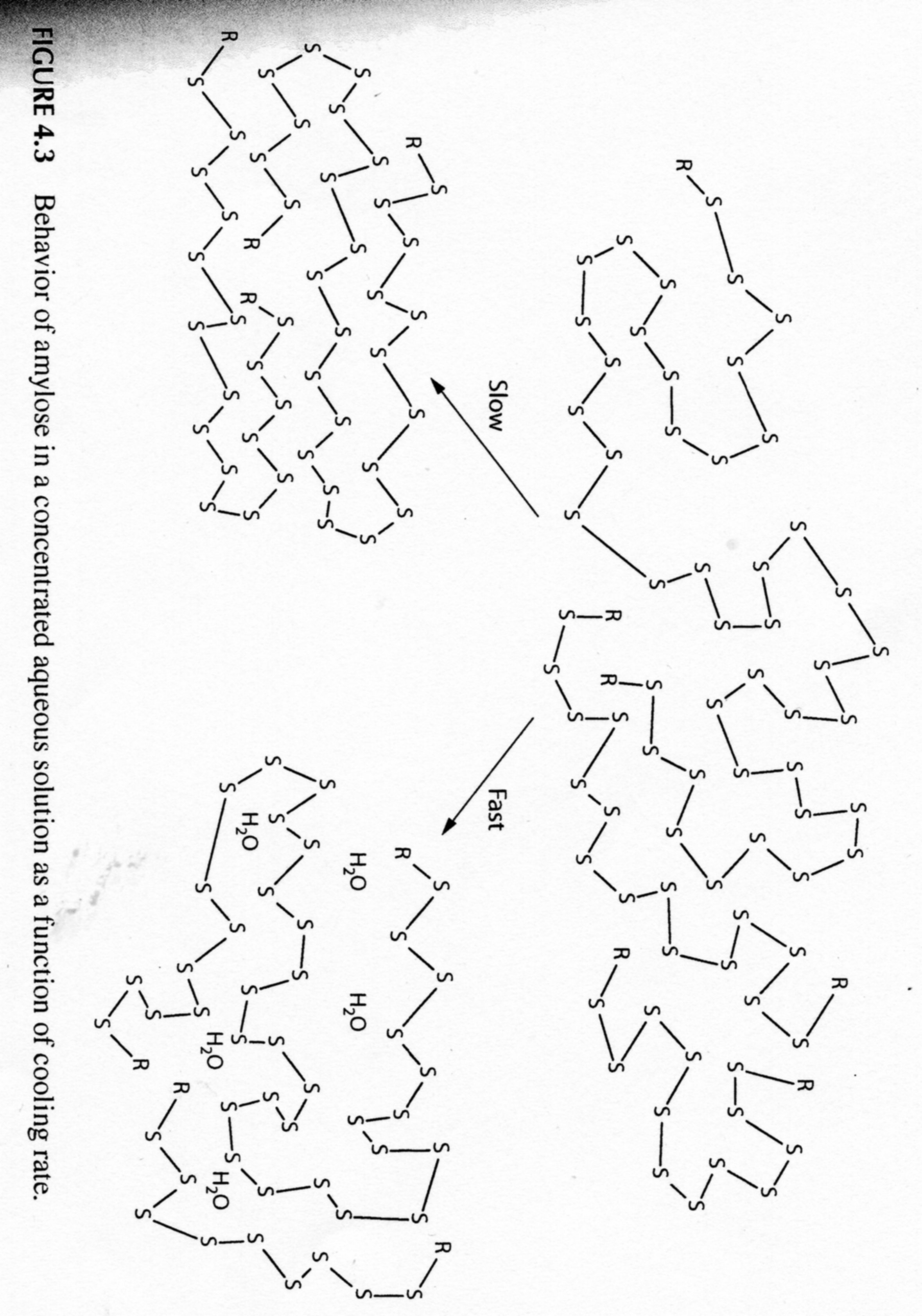 Voda se tak rychle odsuší, že NESTAČÍ DOJÍT ke vzniku (obnovení) vodíkových můstků mezi molekulami škrobu
Suchý škrob složený z NEASOCIOVANÝCH MOLEKUL
ASOCIOVANÉ MOLEKULY ŠKROBU
31. 10. 2018
100
PŘÍRODNÍ POLYMERY polysacharidy škrob PŘF MU 6 2018
Termická modifikace škrobu 3
Seškrábnutí suchého filmu
Zde probíhá vlastní proces
31. 10. 2018
PŘÍRODNÍ POLYMERY polysacharidy škrob PŘF MU 6 2018
101
NESELEKTIVNÍ Oxidace škrobu
Oxidace karbonylu v  otevřené formy glukózy
Oxidace – OH v CYKLICKÉ formě glukózy
C6
Oxidace v CYKLICKÉ formě glukózy otevřením mezi C2 a C3
C3
C2
31. 10. 2018
102
PŘÍRODNÍ POLYMERY polysacharidy škrob PŘF MU 6 2018
Oxidace škrobu
Nejdůležitější z modifikačních reakcí
Může probíhat v oblasti nízkých nebo vyšších pH
Nejdůležitější je oxidace chlornanen sodným v oblasti pH cca. 8 – 9 (mírně zásadité prostředí)
Používají se hlavně bramborové škroby (kapilarita zrna), s malým sklonem k RETROGRADACI
31. 10. 2018
PŘÍRODNÍ POLYMERY polysacharidy škrob PŘF MU 6 2018
103
NESELEKTIVNÍ Oxidace škrobu - schéma
TYPICKÁ RECEPTURA
 pH = 8 – 9
 Teplota = 35 – 43 °C
 reakční doba = 2 – 8 hodin
 aktivní chlór (NaClO) = 3 – 45 g/kg škrobu
DEPOLYMERACE V ALKALICKÉM PROSTŘEDÍ > SNIŽOVÁNÍ MOLEKULOVÉ HMOTNOSTI
31. 10. 2018
PŘÍRODNÍ POLYMERY polysacharidy škrob PŘF MU 6 2018
104
SELEKTIVNÍ Oxidace škrobu na C 6z –OH na – COOH pomocí HNO3
C 6
Při takové oxidaci  se nemění polymerační stupeň > přeměna polymeranalogická
31. 10. 2018
PŘÍRODNÍ POLYMERY polysacharidy škrob PŘF MU 6 2018
105
SELEKTIVNÍ Oxidace škrobu na dialdehyd škrobu
V IDEÁLNÍM PŘÍPADĚ je makromolekula ZACHOVÁNA
31. 10. 2018
PŘÍRODNÍ POLYMERY polysacharidy škrob PŘF MU 6 2018
106
Oxidace škrobu - shrnutí
Vyšší míra oxidace > vyšší je i míra štěpení řetězců > nižší viskozita
Vyšší je míra štěpení řetězců > NIŽŠÍ POJIVÁ SCHOPNOST
Vyšší míra oxidace > vyšší disperzní stabilita, tj. nižší sklon k RETROGRADACI 
Pro heterogenní reakci jsou vhodné škroby s velkým počtem kapilár > vyšší povrch
31. 10. 2018
PŘÍRODNÍ POLYMERY polysacharidy škrob PŘF MU 6 2018
107
VÝROBA DEXTRINŮ 1
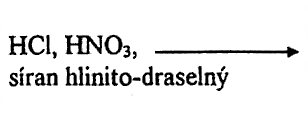 12 – 24 hodin, aby kyseliny & roztoky přísad prostoupily zrno škrobu
31. 10. 2018
PŘÍRODNÍ POLYMERY polysacharidy škrob PŘF MU 6 2018
108
VÝROBA DEXTRINŮ 2
Je to vlastně HYDROLÝZA ŠKROBU  následovaná POLYMERACÍ (KOMBINACÍ) FRAGMENTŮ
31. 10. 2018
PŘÍRODNÍ POLYMERY polysacharidy škrob PŘF MU 6 2018
109
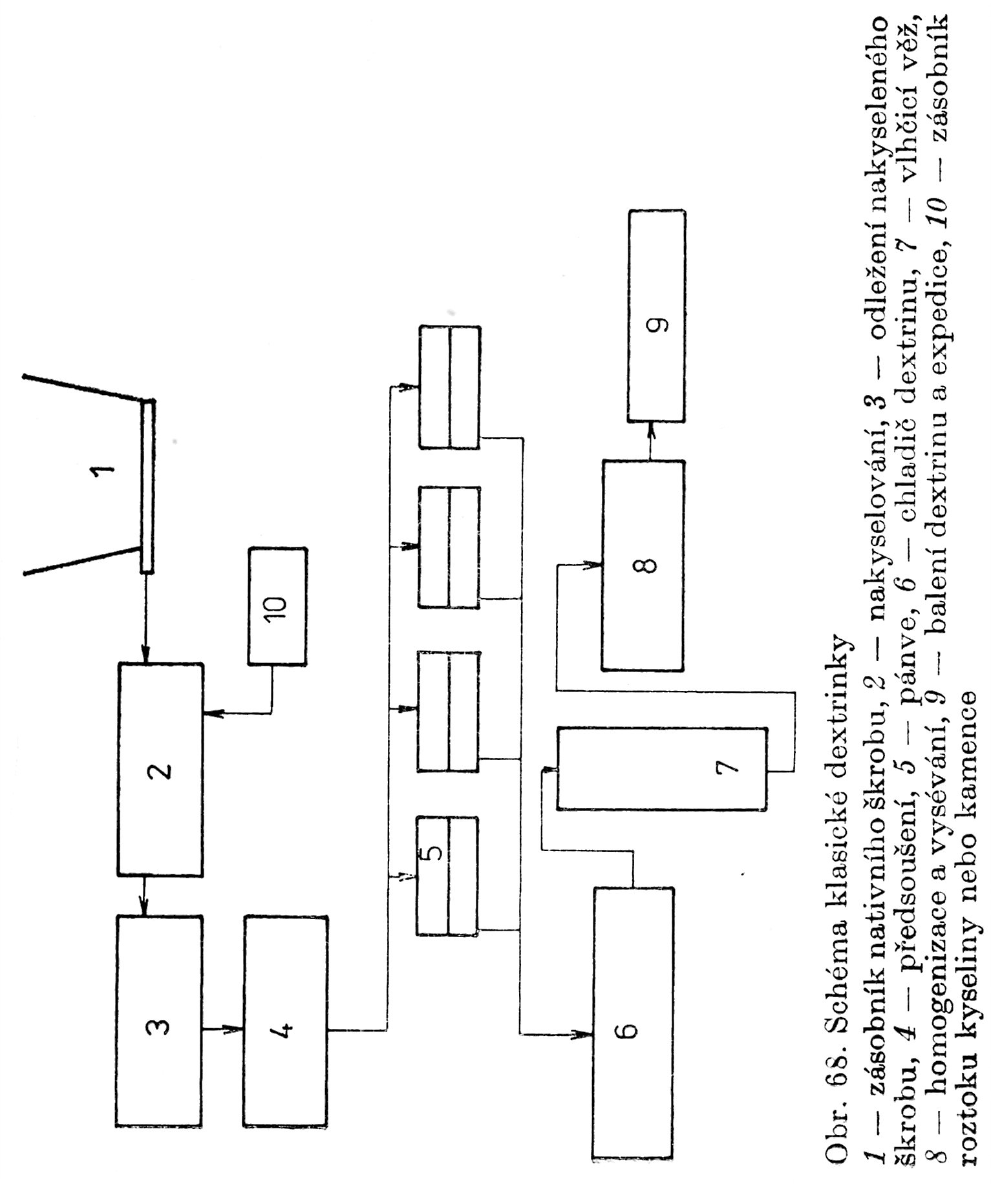 VÝROBA DEXTRINU
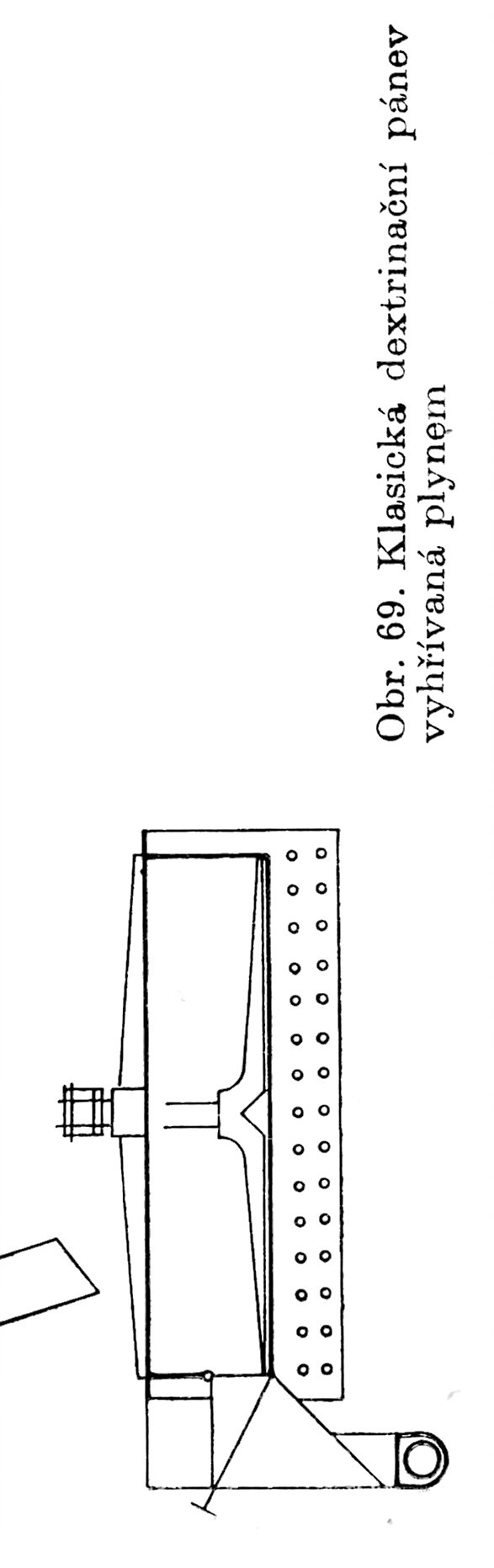 31. 10. 2018
110
PŘÍRODNÍ POLYMERY polysacharidy škrob PŘF MU 6 2018
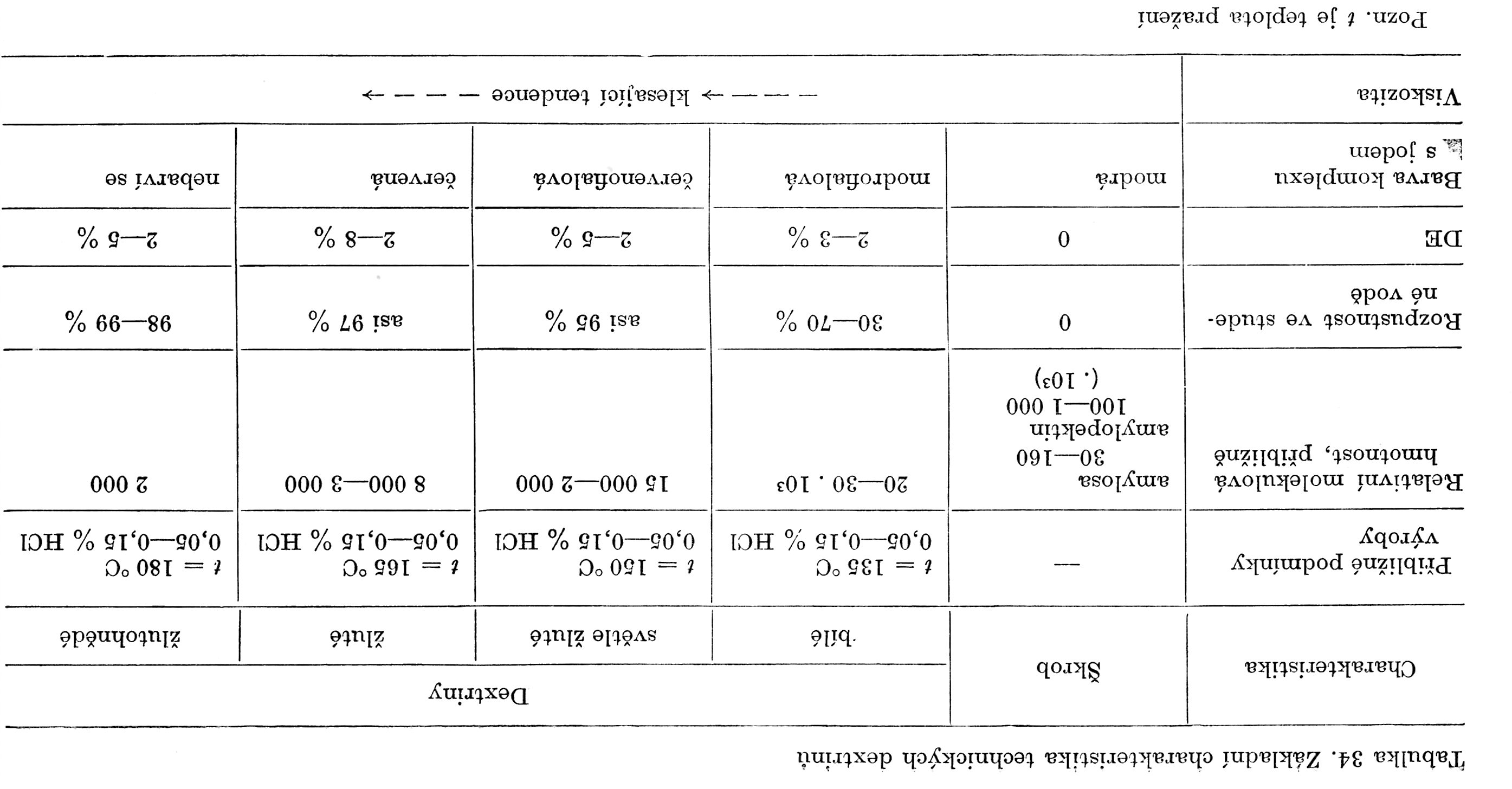 DE – Dextrose Equivalent = GLUKOZOVÝ EKVIVALENT = % hm. redukujících sacharidů v sušině dextrinu 
ŠKROB SAMOTNÝ NENÍ REDUKUJÍCÍ SACHARID
31. 10. 2018
111
PŘÍRODNÍ POLYMERY polysacharidy škrob PŘF MU 6 2018
Struktura DEXTRINŮ
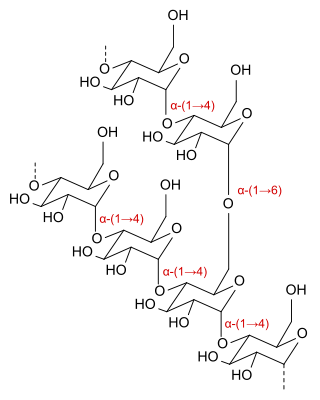 Proces DEXTRINACE  nastává i při pečení např. chleba a je to ona hnědá kůrka
31. 10. 2018
PŘÍRODNÍ POLYMERY polysacharidy škrob PŘF MU 6 2018
112
VLASTNOSTI DEXTRINŮ & DALŠÍ TYPY DEXTRINŮ
Energetické gely a tyčinky
Barva od bílé přes žlutou po hnědou
Většinou zcela rozpustné ve vodě 
DALŠÍ TYPY DEXTRINŮ 
Maltodextrin
is a shortchain starch sugar used as a food additive. It is produced also by enzymatic hydrolysis from gelled starch and is usually found as a creamy-white hygroscopic spraydried powder. Maltodextrin is easily digestible, being absorbed as rapidly as glucose, and might either be moderately sweet or have hardly any flavor at
all.
Cyclodextrin
The cyclical dextrins are known as cyclodextrins. They are formed by enzymatic degradation of starch by certain
bacteria, for example, Bacillus macerans. Cyclodextrins have toroidal structures formed by 6-8 glucose residues.
31. 10. 2018
PŘÍRODNÍ POLYMERY polysacharidy škrob PŘF MU 6 2018
113
Použití DEXTRINŮ
Yellow dextrins 
water-soluble glues in remoistable envelope adhesives and paper tubes, 
in the mining industry as additives in froth flotation, in the foundry industry as green strength additives in
sand casting, as printing thickener for batik resist dyeing, and as binders in gouache paint.
White dextrins
a crispness enhancer for food processing, in food batters, coatings, and glazes, (E number 1400)
a textile finishing and coating agent to increase weight and stiffness of textile fabrics
a thickening and binding agent in pharmaceuticals and paper coatings.
As pyrotechnic binder and fuel, they are added to fireworks and sparklers, allowing them to solidify as pellets or "stars."
Due to the rebranching, dextrins are less digestible; indigestible dextrin are developed as soluble fiber supplements for food products.
31. 10. 2018
PŘÍRODNÍ POLYMERY polysacharidy škrob PŘF MU 6 2018
114
Maltodextrin v tuzemsku
Jako složku energetických gelů pro sportovce to vyvinul 
ing. Josef KODET, CSc.
Testovali to na hokejistech Kladna
31. 10. 2018
PŘÍRODNÍ POLYMERY polysacharidy škrob PŘF MU 6 2018
115
CYKLODEXTRINY
V molekule CYKLODEXTRINU  může být absorbován ethanol (alkohol) a tak vzniká „alkohol v prášku“, který ve vodě uvolní alkohol
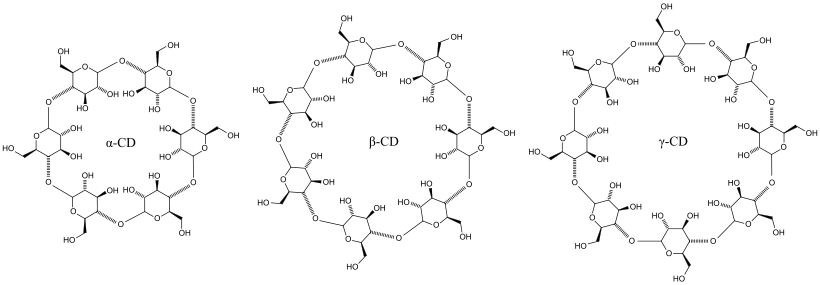 31. 10. 2018
116
PŘÍRODNÍ POLYMERY polysacharidy škrob PŘF MU 6 2018
DEXTRINY - shrnutí
PATRNĚ  nejrozšířenější produkt modifikace škrobu
Hluboká chemická přeměna škrobu
Široká škála typů a použití
Dobře propracované kontinuální i diskontinuální technologie
Proces je používaný již minimálně od 19. století
31. 10. 2018
PŘÍRODNÍ POLYMERY polysacharidy škrob PŘF MU 6 2018
117
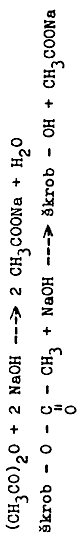 Acetylace škrobu
Vedlejší reakce snižující výtěžek
31. 10. 2018
PŘÍRODNÍ POLYMERY polysacharidy škrob PŘF MU 6 2018
118
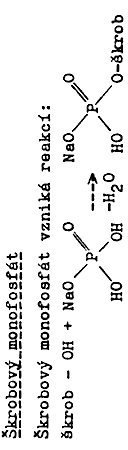 Monofosfát škrobu
Zde je použit fosforečnan MONOSODNÝ!
Výsledkem je ANIONICKÝ ŠKROB  s nízkým stupněm substituce (0,02 – 0,1 g substitučního činidla na 1000 g suchého škrobu), což stačí na dobrou rozpustnost zastudena
 Souběžně může probíhat sesíťování škrobu, kde je ale vysoký stupeň substituce (0,1 – 0,2 g substitučního činidla na 1000 g suchého škrobu), někdy až nad 1 (kukuřičné škroby nebotnající ani varem ve vodě
31. 10. 2018
PŘÍRODNÍ POLYMERY polysacharidy škrob PŘF MU 6 2018
119
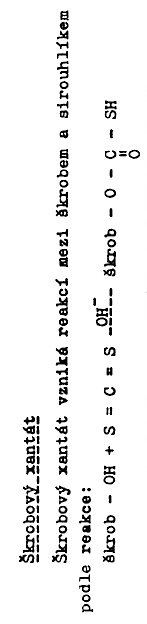 Xantát škrobu
31. 10. 2018
PŘÍRODNÍ POLYMERY polysacharidy škrob PŘF MU 6 2018
120
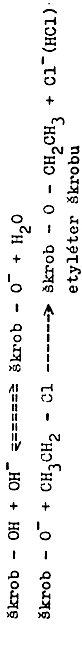 Alkylétery škrobu
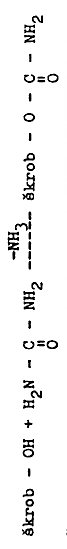 Karbamát škrobu
31. 10. 2018
PŘÍRODNÍ POLYMERY polysacharidy škrob PŘF MU 6 2018
121
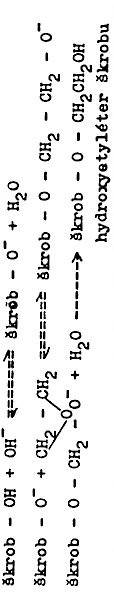 Hydroxymetyléter škrobu
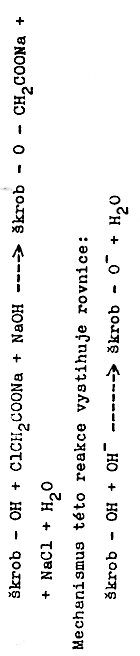 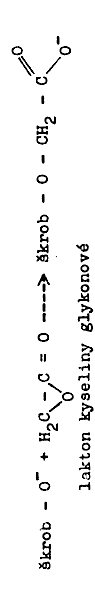 Karboxymetyléter škrobu
31. 10. 2018
PŘÍRODNÍ POLYMERY polysacharidy škrob PŘF MU 6 2018
122
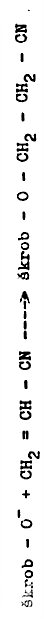 Kyanoéter škrobu
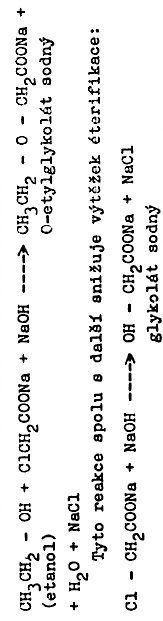 Karboxymetyléter škrobu – reakce v ethanolu
31. 10. 2018
PŘÍRODNÍ POLYMERY polysacharidy škrob PŘF MU 6 2018
123
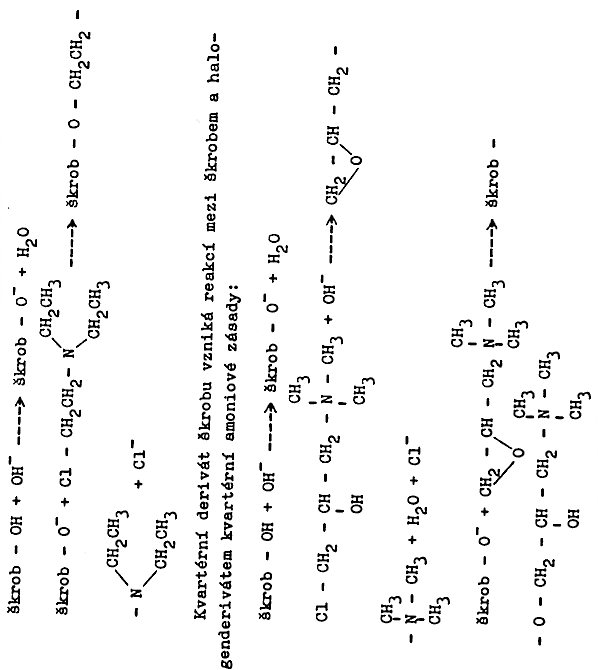 Kationtové škroby 1
+
31. 10. 2018
PŘÍRODNÍ POLYMERY polysacharidy škrob PŘF MU 6 2018
124
Kationtové škroby 2 - VÝROBA PAPÍRU
Přídavek KATIONICKÉHO ŠKROBU  zlepšuje retenci tzv. NULITNÍCH VLÁKEN, která pocházejí jak ze sběrového papíru, tak z odpadu při výrobě
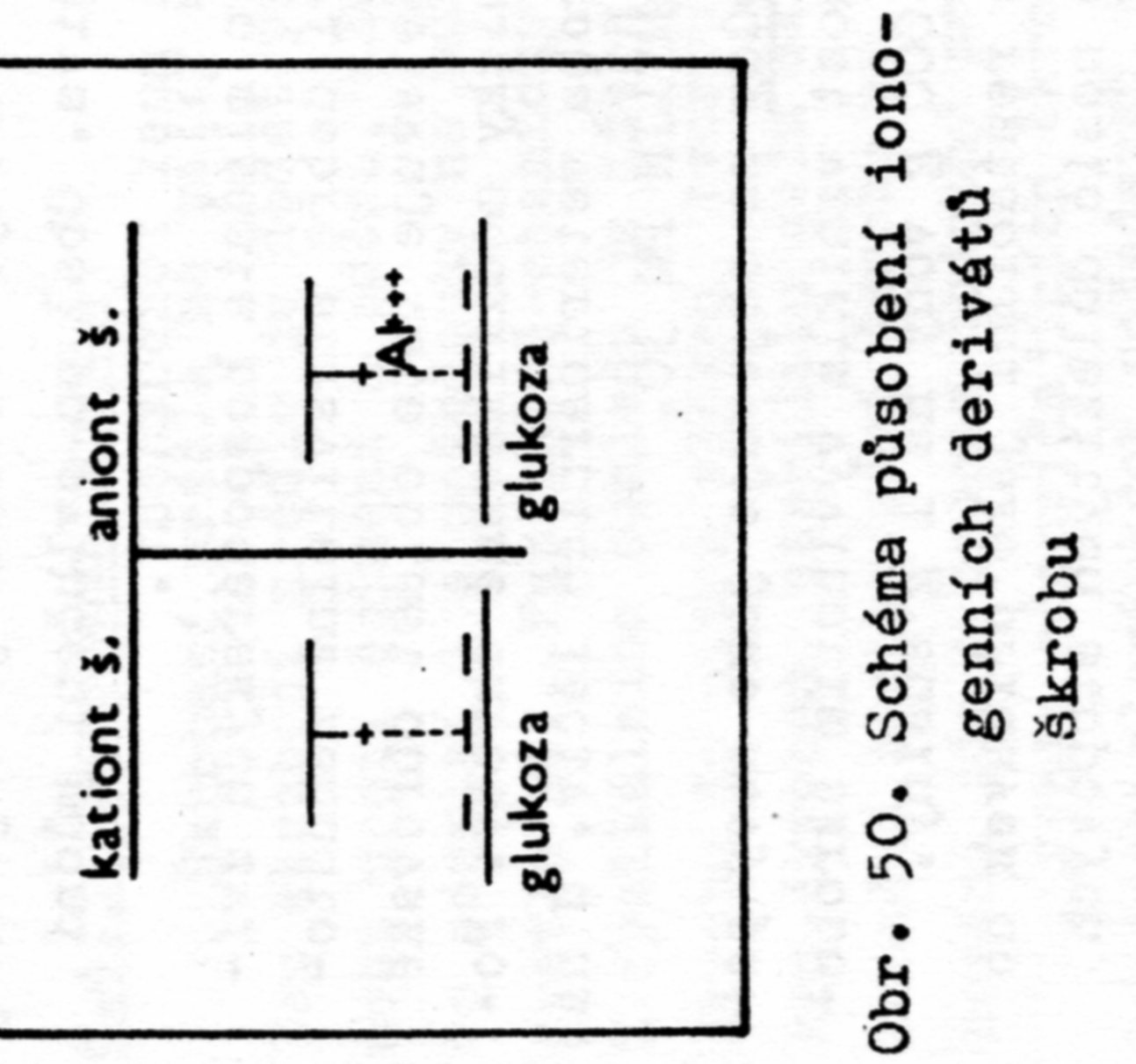 ANIONTOVÝ ŠKROB  potřebuje k účinku kationt Al+3, obvykle z KAl(SO4)4 (kamenec hlinitodraselný)
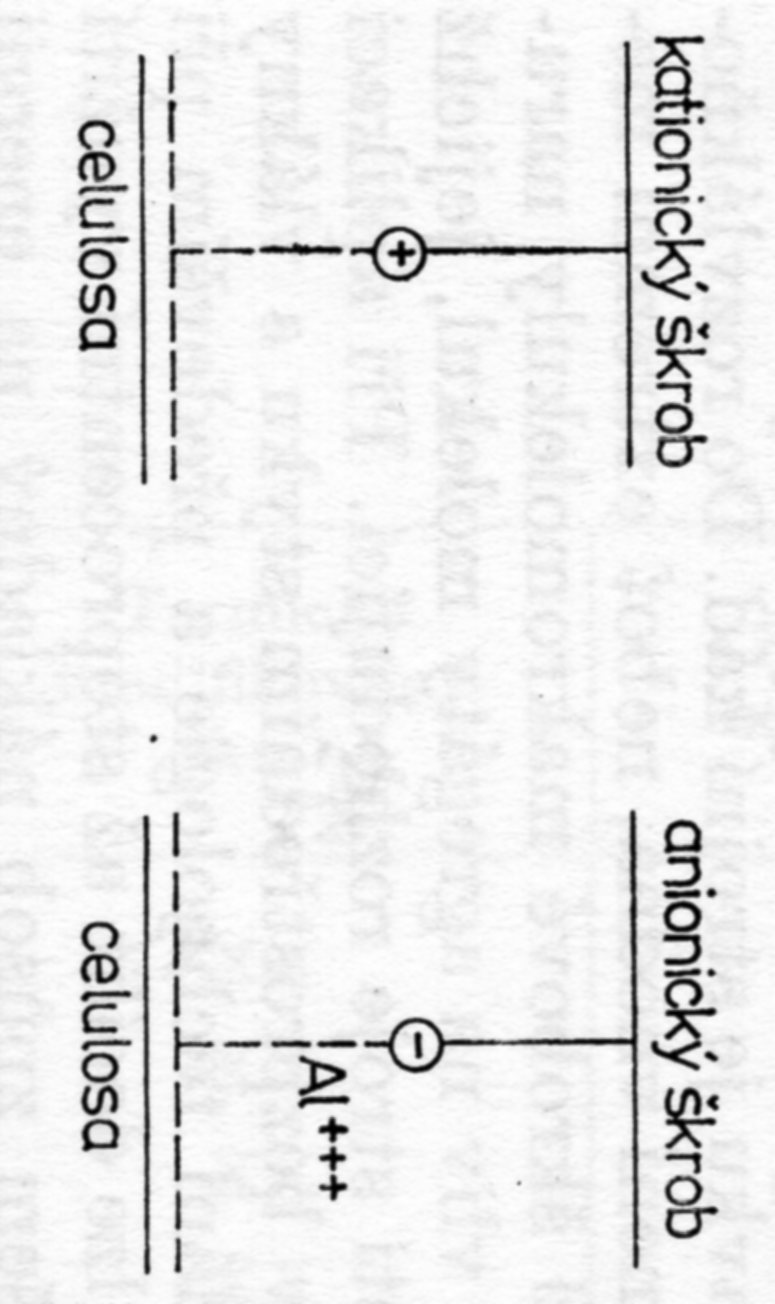 Z CELULÓZY!
31. 10. 2018
PŘÍRODNÍ POLYMERY polysacharidy škrob PŘF MU 6 2018
125
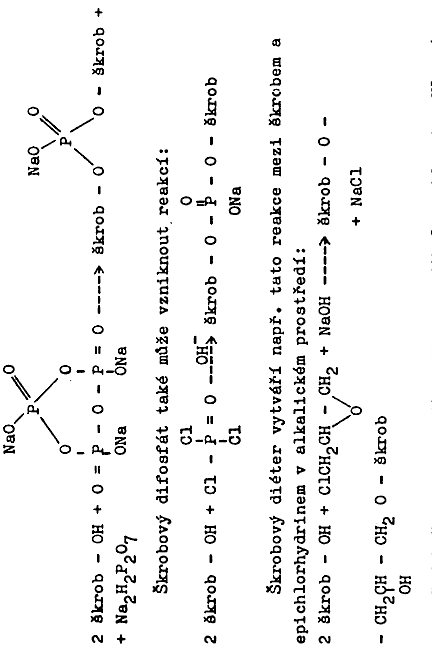 Sesíťované škroby 1
31. 10. 2018
PŘÍRODNÍ POLYMERY polysacharidy škrob PŘF MU 6 2018
126
Sesíťované škroby 2
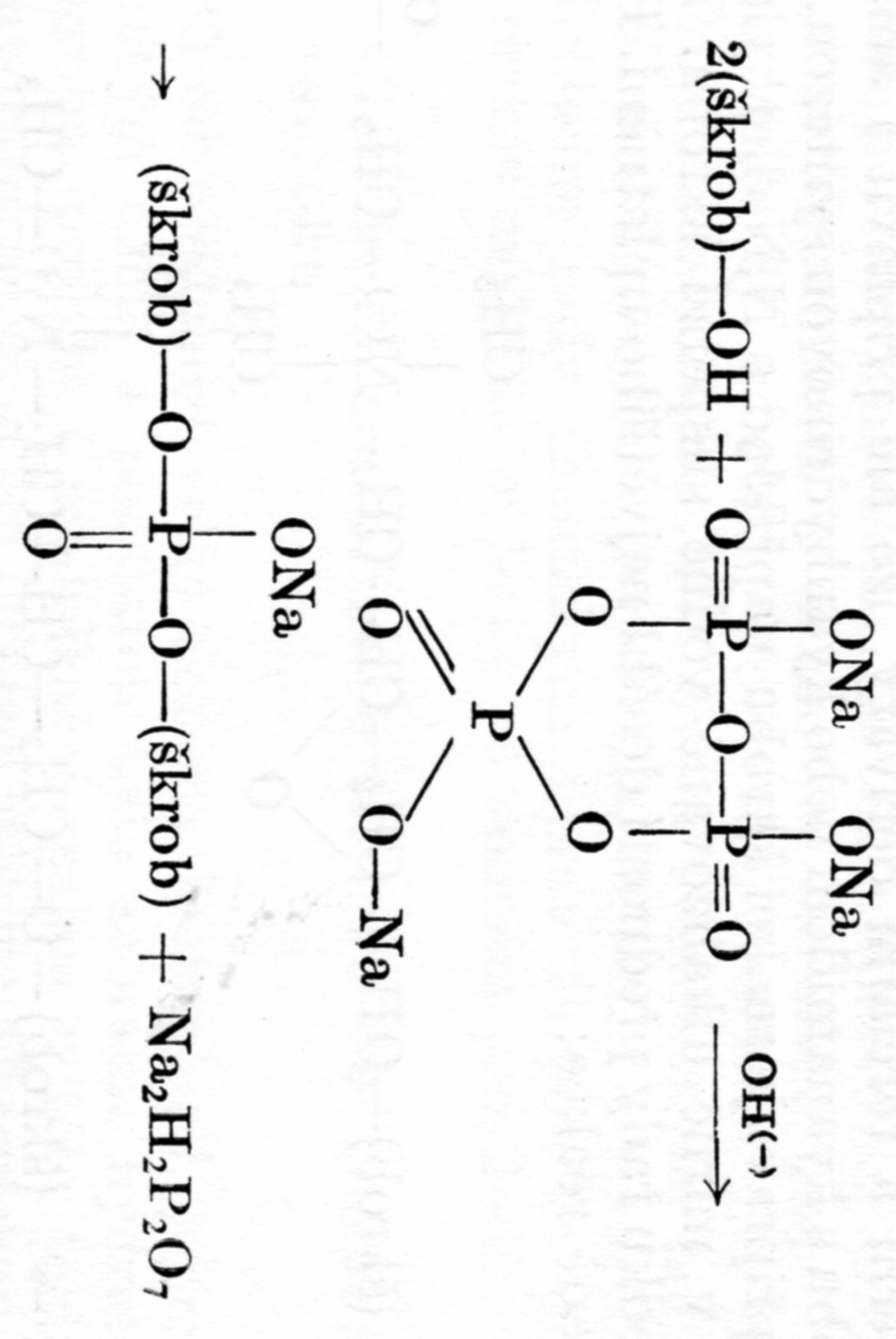 Sesíťované škroby mají VYSOKÝ stupeň substituce někdy až nad 1 (kukuřičné škroby nebotnající ani varem ve vodě)  > zasypávací prášky
 Souběžně může probíhat ANIONIZACE škrobu, kde je ale NÍZKÝ stupeň substituce (0,02 – 0,1 g substitučního činidla na 1000 g suchého škrobu),
Zde je použit fosforečnan TRISODNÝ!
31. 10. 2018
PŘÍRODNÍ POLYMERY polysacharidy škrob PŘF MU 6 2018
127
Roubované & blokové kopolymery škrobů
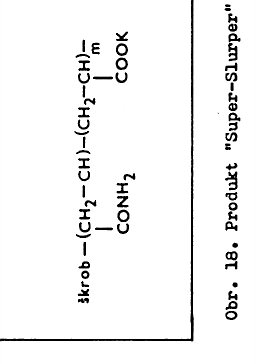 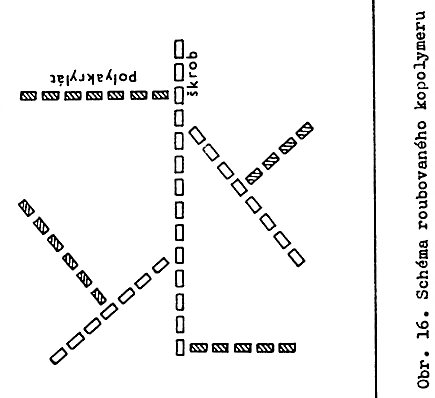 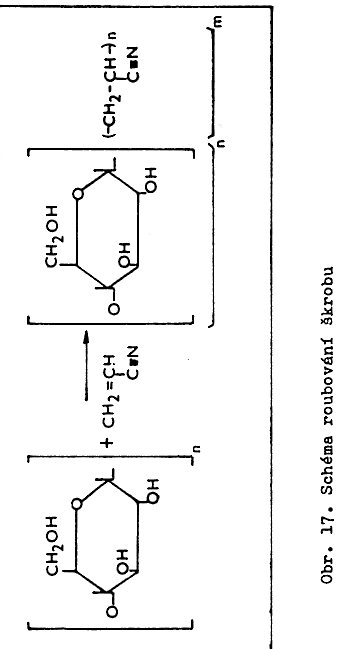 31. 10. 2018
PŘÍRODNÍ POLYMERY polysacharidy škrob PŘF MU 6 2018
128
Použití modifikovaných škrobů
Výroba a úpravy papíru
Potraviny
Textilní průmysl
Lepidla
Farmacie
Flokulanty při čištění vod
……………..
31. 10. 2018
PŘÍRODNÍ POLYMERY polysacharidy škrob PŘF MU 6 2018
129
Lepidla ze škrobů
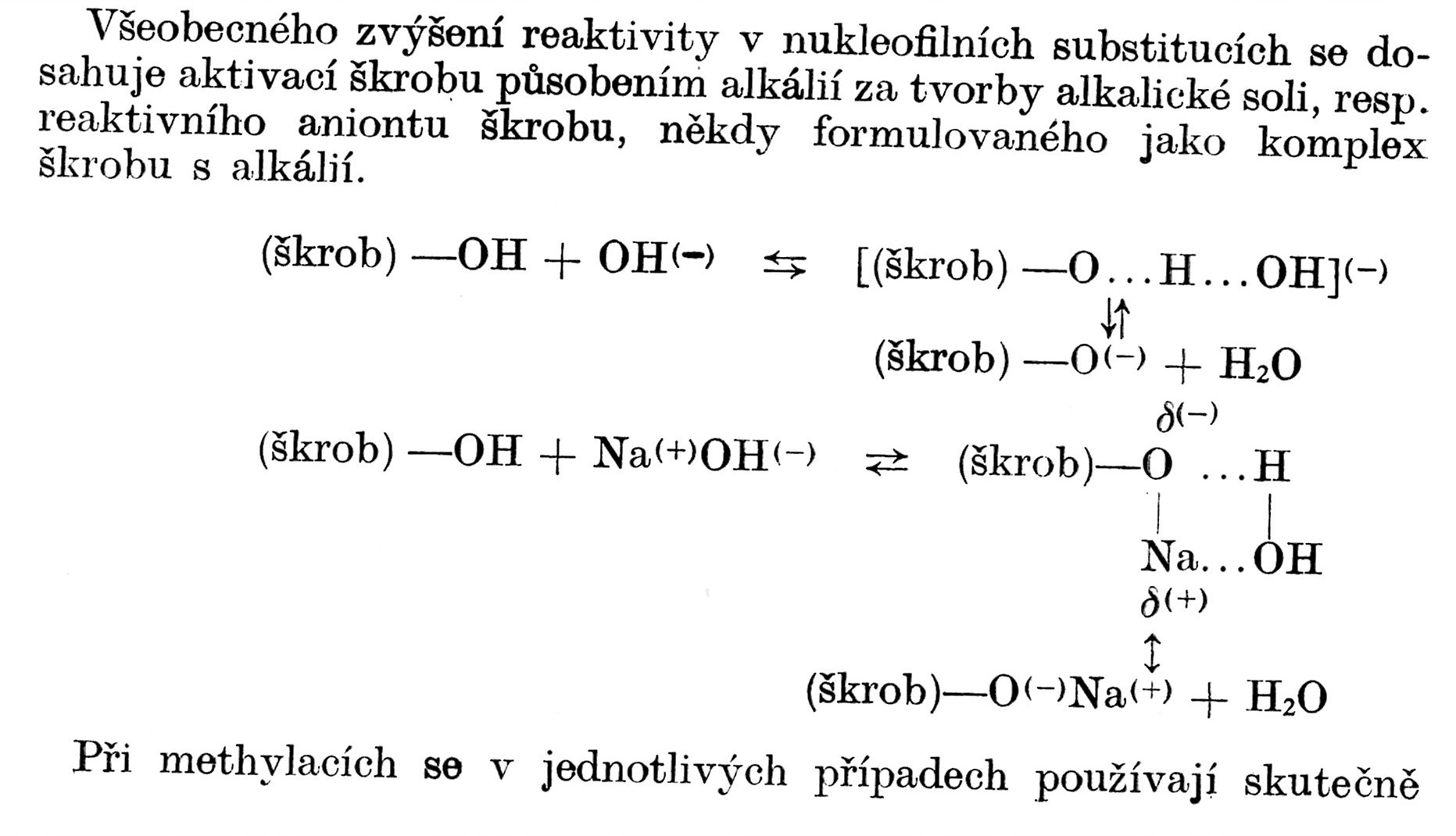 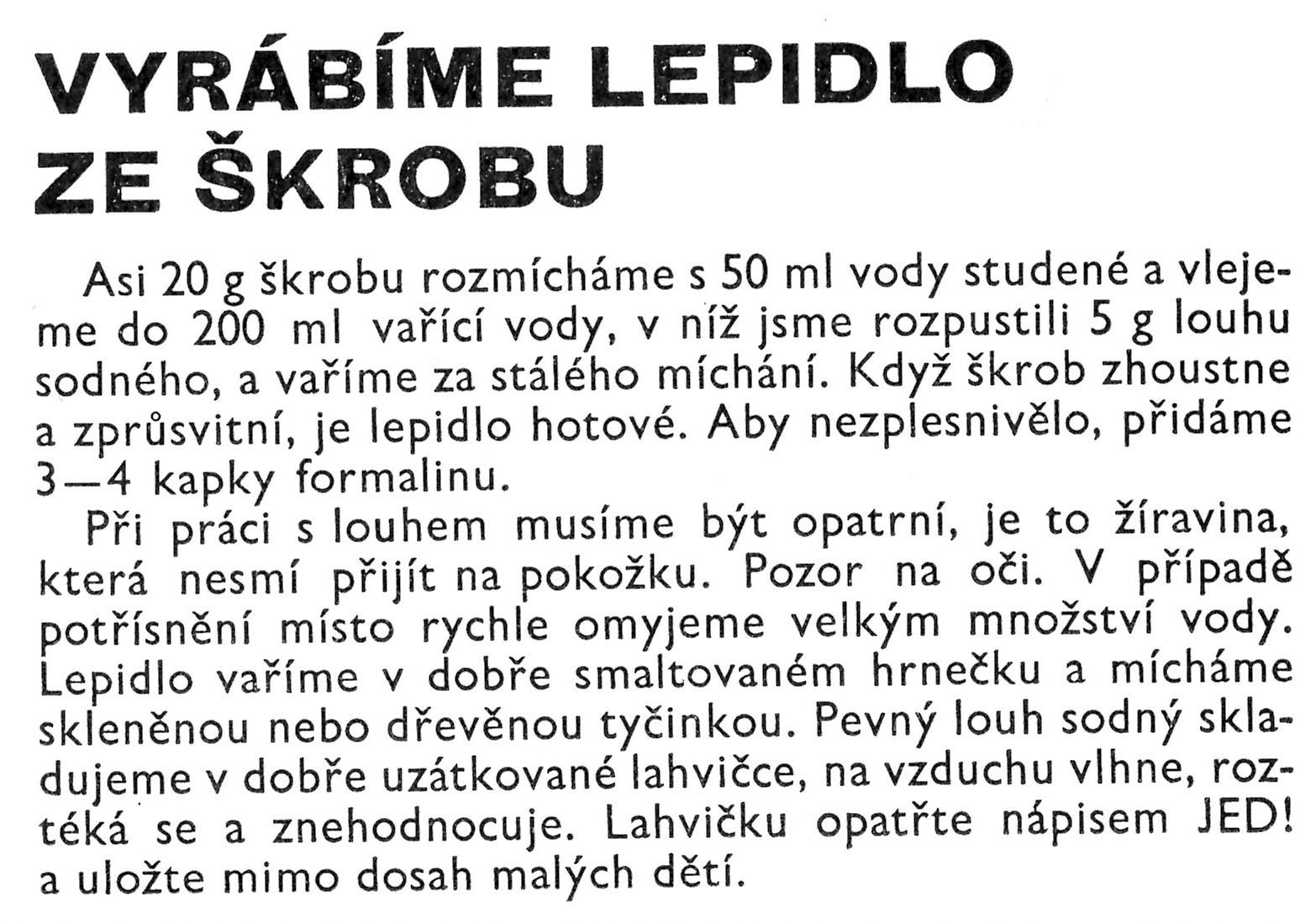 Obvykle se PRŮMYSLOVĚ používá směs bramborového a kukuřičného škrobu
31. 10. 2018
130
PŘÍRODNÍ POLYMERY polysacharidy škrob PŘF MU 6 2018
Výrobu dextrinů asi dám do laborek
Výrobu ŠKROBOVÉHO LEPIDLA asi také dám do laborek
31. 10. 2018
PŘÍRODNÍ POLYMERY polysacharidy škrob PŘF MU 6 2018
131
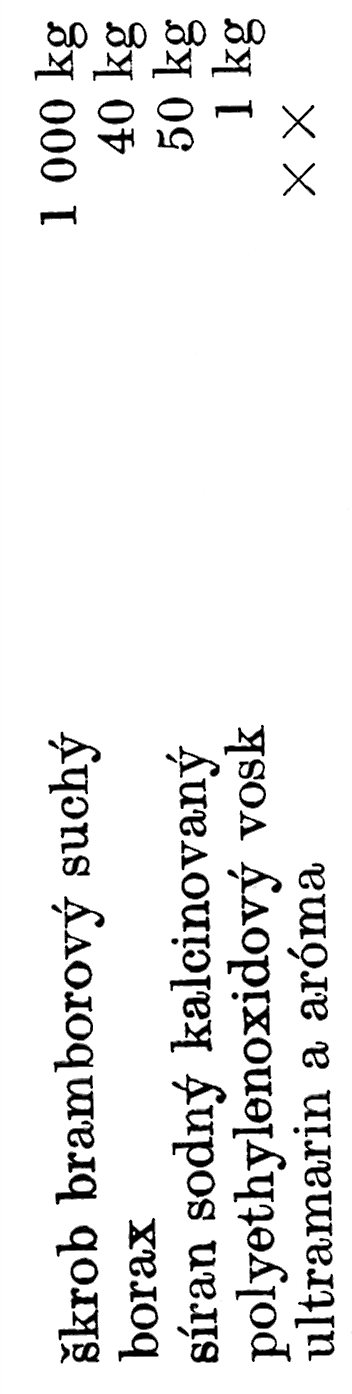 Příklad technologie výrobku ze škrobuŠKROB NA PRÁDLO
Nativní škrob se musí vařit a proto jsou používány MODIFIKOVANÉ ŠKROBY
Modřidlo, pro potlačení žlutého odstínu
BORAX – rozrušuje vodíkové můstky mezi makromolekulami a tak zvyšuje rozpustnost zastudena, vytváří DIESTER ŠKROBU
Na2SO4 – zvyšuje rozpustnost
PEO (polyethylenový oxidovaný) vosk – proti shlukování při rozpouštění, regulace lepivosti při žehlení
Může se přidat i PARAFÍNOVÝ VOSK > regulace lepivosti při žehlení
31. 10. 2018
132
PŘÍRODNÍ POLYMERY polysacharidy škrob PŘF MU 6 2018
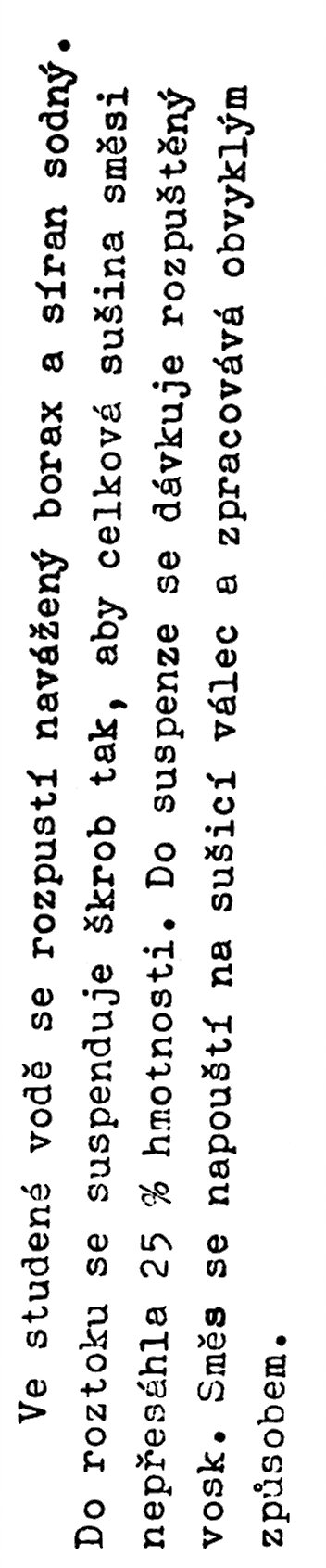 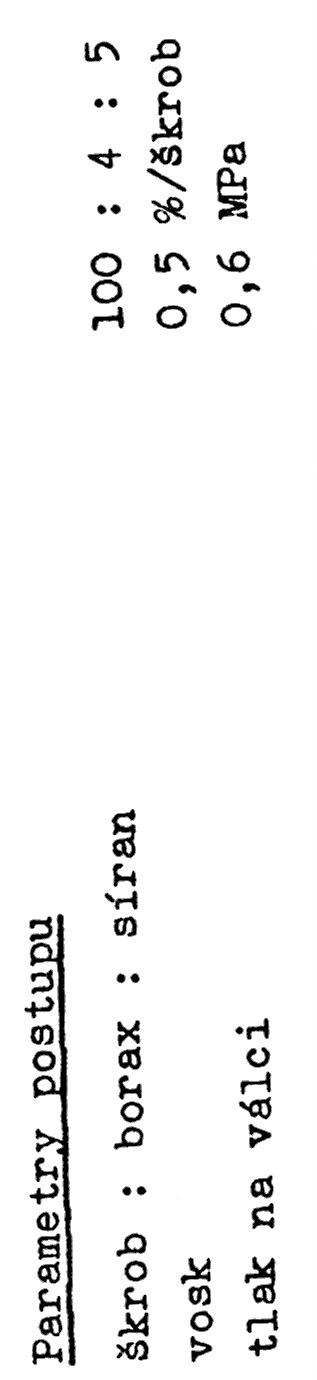 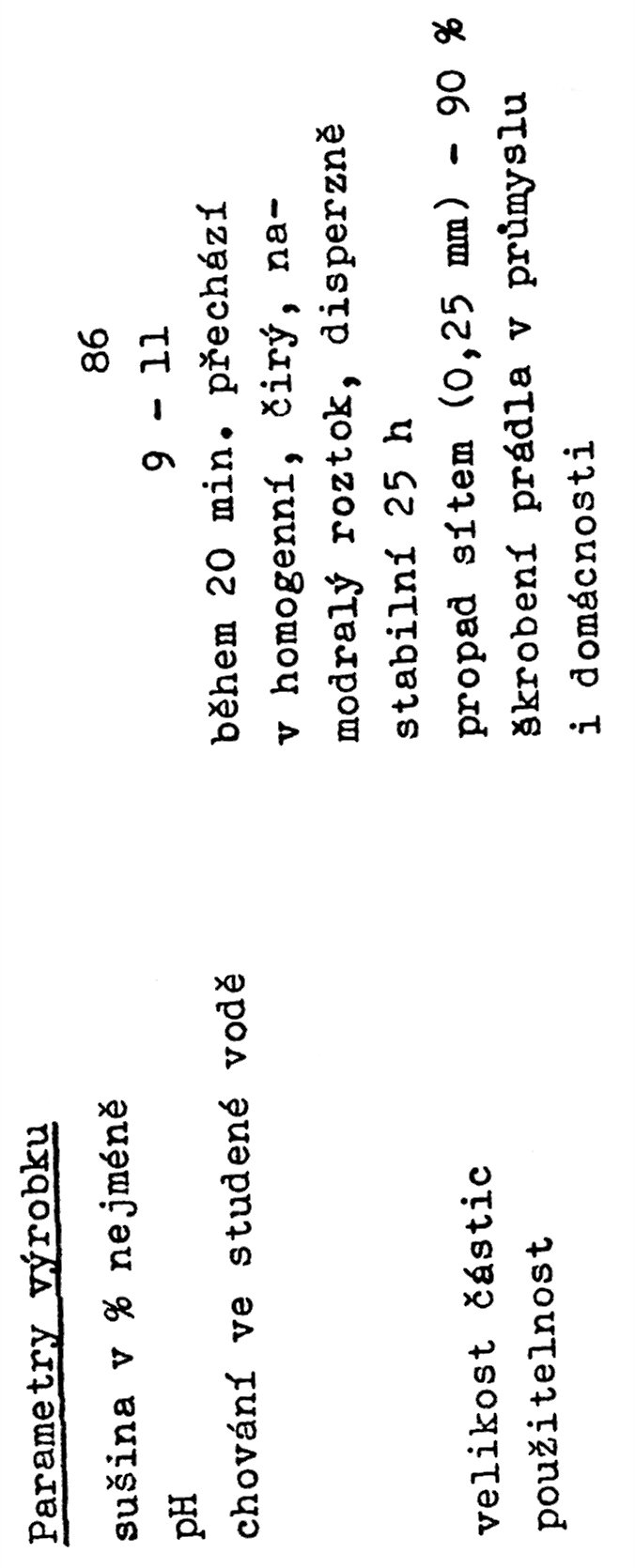 HEREROGENNÍ REAKCE > PROČ???
Běžná sušina škrobu
31. 10. 2018
133
PŘÍRODNÍ POLYMERY polysacharidy škrob PŘF MU 6 2018
BORAX – rozrušuje vodíkové můstky mezi makromolekulami a tak zvyšuje rozpustnost zastudena, vytváří DIESTER ŠKROBU

BORAX se proto přidává do lepidla při výrobě VLNITÉ LEPENKY
31. 10. 2018
PŘÍRODNÍ POLYMERY polysacharidy škrob PŘF MU 6 2018
134
ŠKROBY JAKO BIODEGRADABILNÍ ADITIVA DO SYNTETICKÝCH TERMOPLASTŮ
VĚTŠINOU NUTNO „POPOHNAT“ termooxidací 
Co jsem dělal já
LDPE fólie (až 40 % škrobu kukuřičného) – vzorek nemůžu najít
Části brokového střeliva
Vlákna - vzorek
31. 10. 2018
PŘÍRODNÍ POLYMERY polysacharidy škrob PŘF MU 6 2018
135
Polypropylénová vlákna s kukuřičným škrobem 1
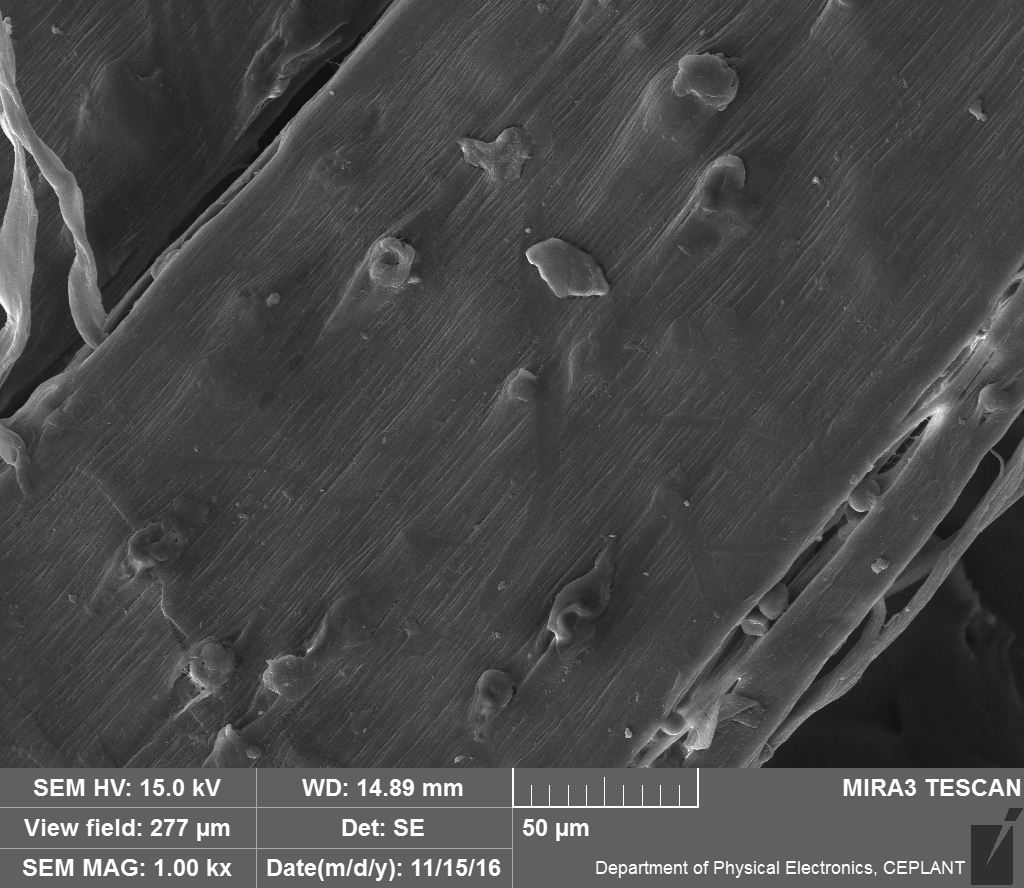 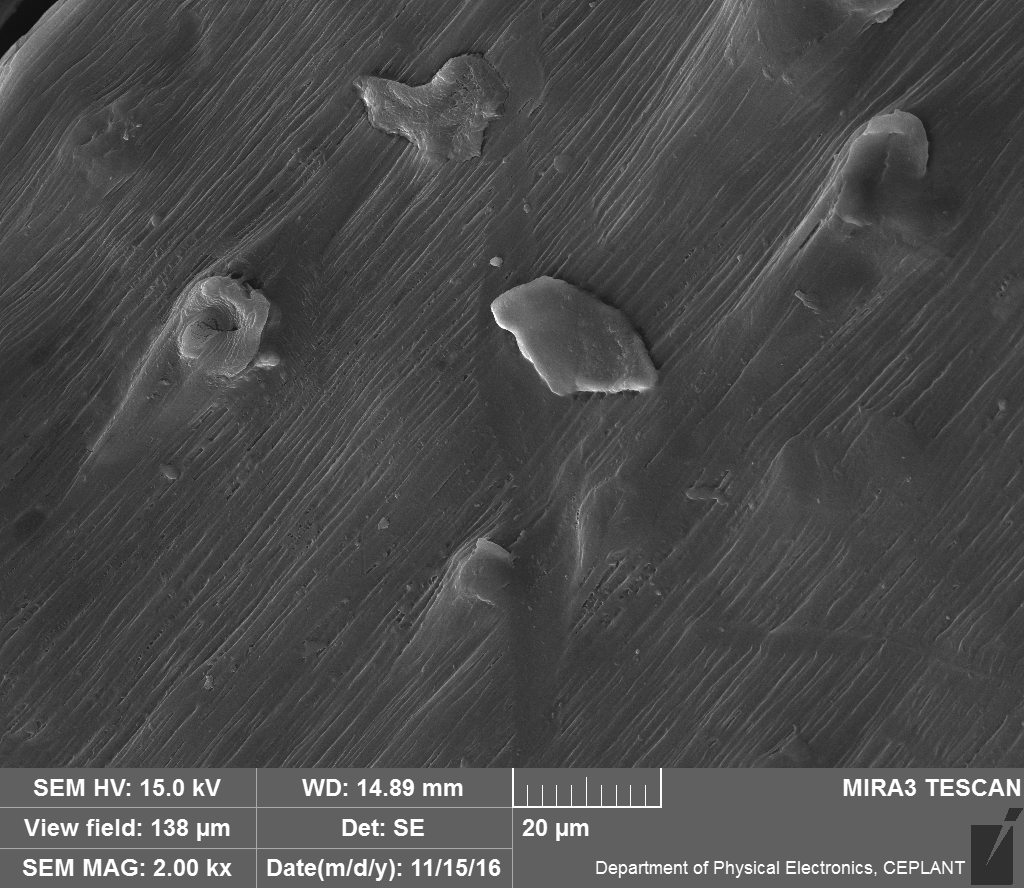 31. 10. 2018
PŘÍRODNÍ POLYMERY polysacharidy škrob PŘF MU 6 2018
136
Polypropylénová vlákna s kukuřičným škrobem 1
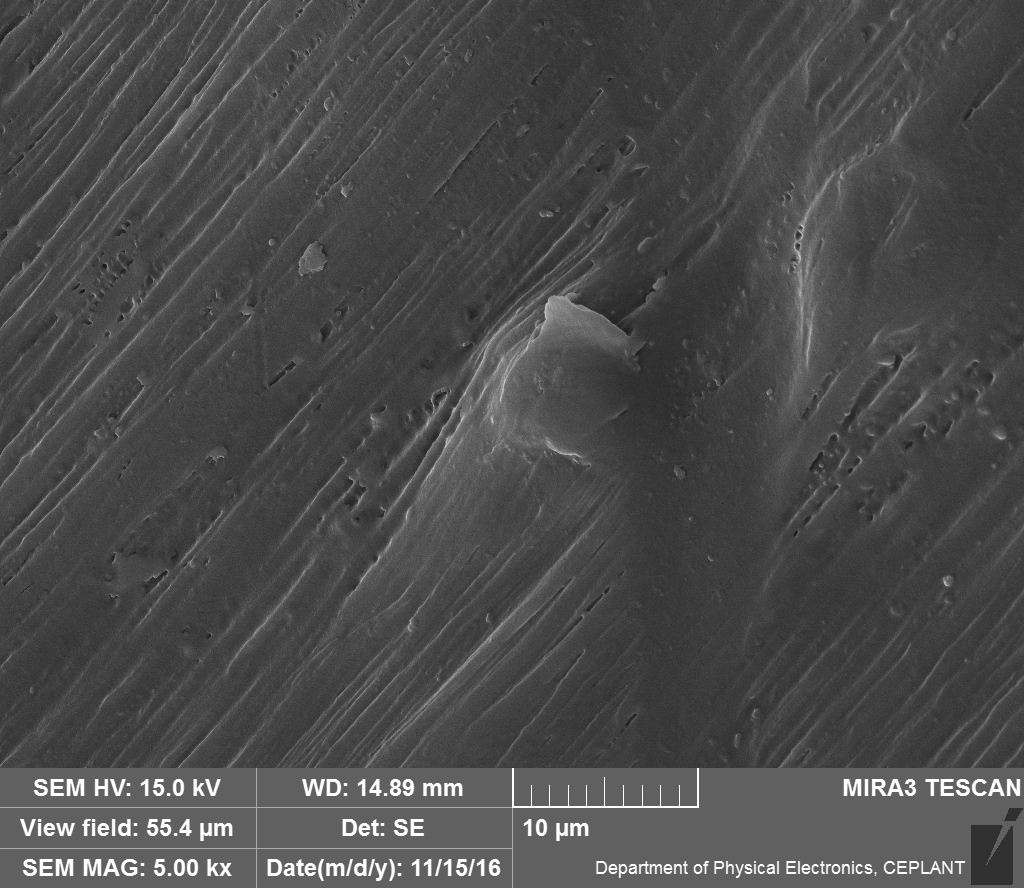 FIBRILACE PP vlákna
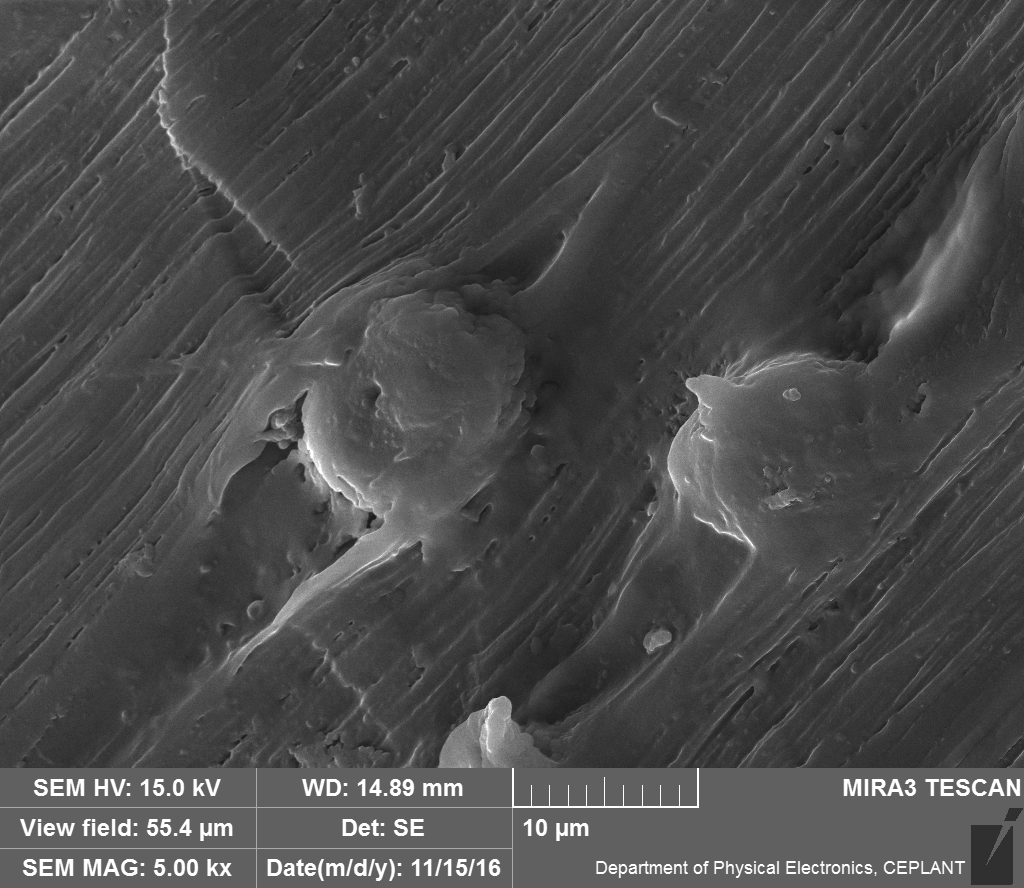 31. 10. 2018
PŘÍRODNÍ POLYMERY polysacharidy škrob PŘF MU 6 2018
137
TERMOPLASTICKÉ ŠKROBY
ZPRACOVÁNÍ TECHNOLOGIEMI PRO SYNTETICKÉ TERMOPLASTY, ale velmi náročné (zatím)
Nutno ale použít změkčovadla – voda & glycerol
Výrobky jsou BIODEGRADOVATELNÉ
Ve spojení s PŘÍRODNÍMI VLÁKNY  (např. len) > BIODEGRADOVATELNÉ KOMPOZITY
31. 10. 2018
PŘÍRODNÍ POLYMERY polysacharidy škrob PŘF MU 6 2018
138
Ewa Rudnik: Compostable Polymer Materials, ISBN: 978-0-08-045371-2
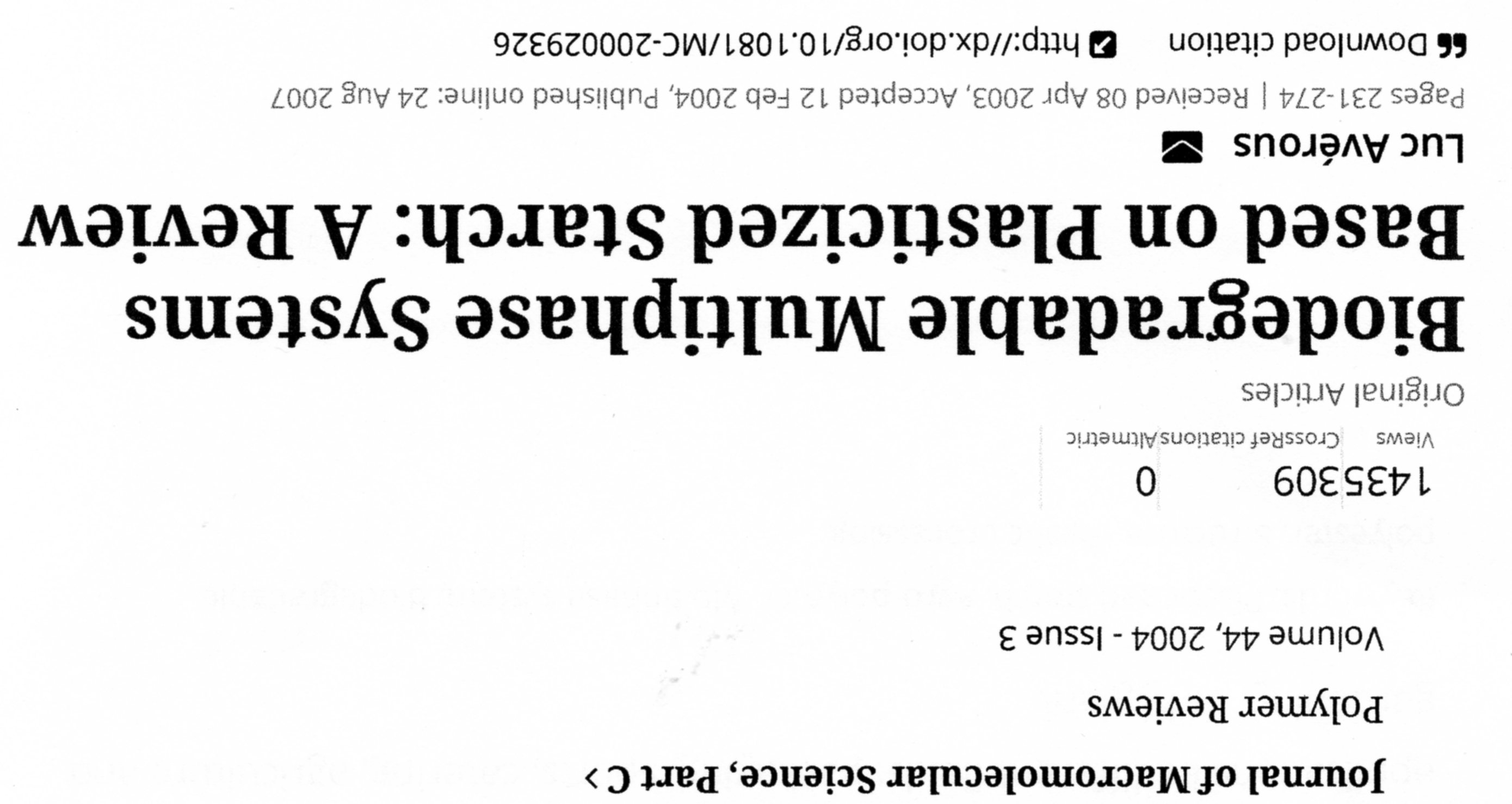 31. 10. 2018
PŘÍRODNÍ POLYMERY polysacharidy škrob PŘF MU 6 2018
139
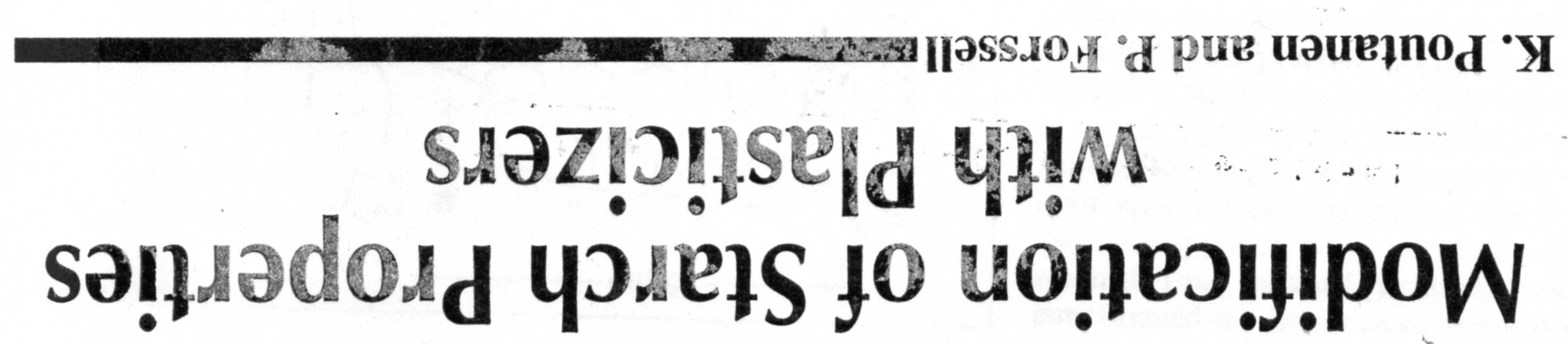 NEJBĚŽNĚJŠÍ  jsou VODA & GLYCEROL
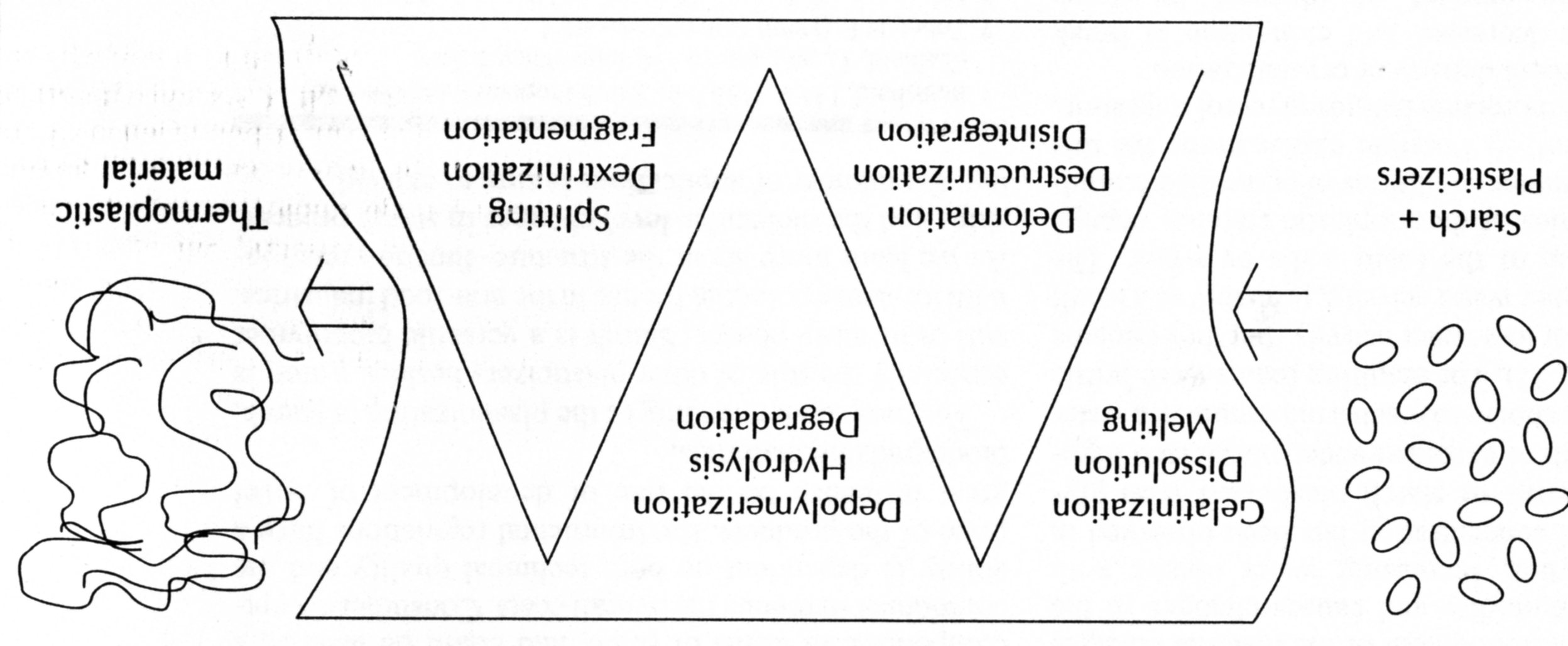 31. 10. 2018
PŘÍRODNÍ POLYMERY polysacharidy škrob PŘF MU 6 2018
140
Škrob v práci konzervátora a restaurátora
31. 10. 2018
PŘÍRODNÍ POLYMERY polysacharidy škrob PŘF MU 6 2018
141
SEM  škrobů – vlastní práce na MU
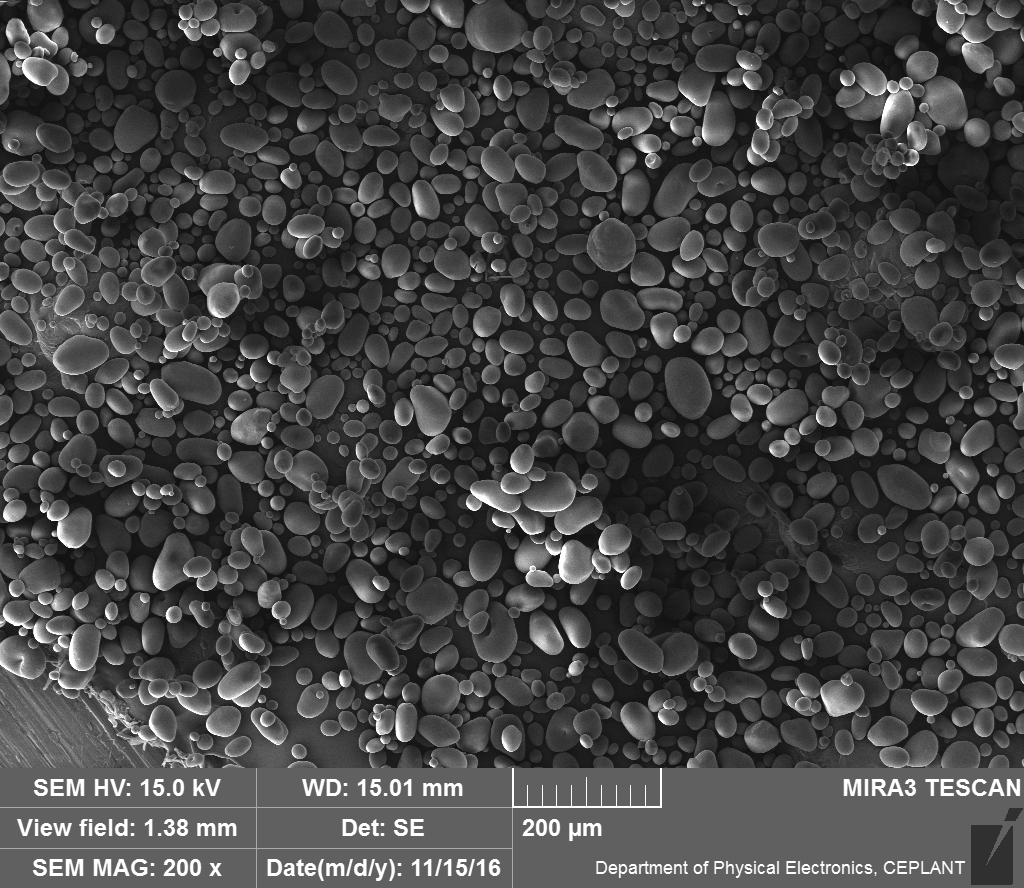 NEVIDÍTE tam žádné ZVRÁSNĚNÍ POVRCHU,  jako na kresbě (viz snímek 8). Asi proto, že tady nebyla zrna škrobu před snímkování vysušena.
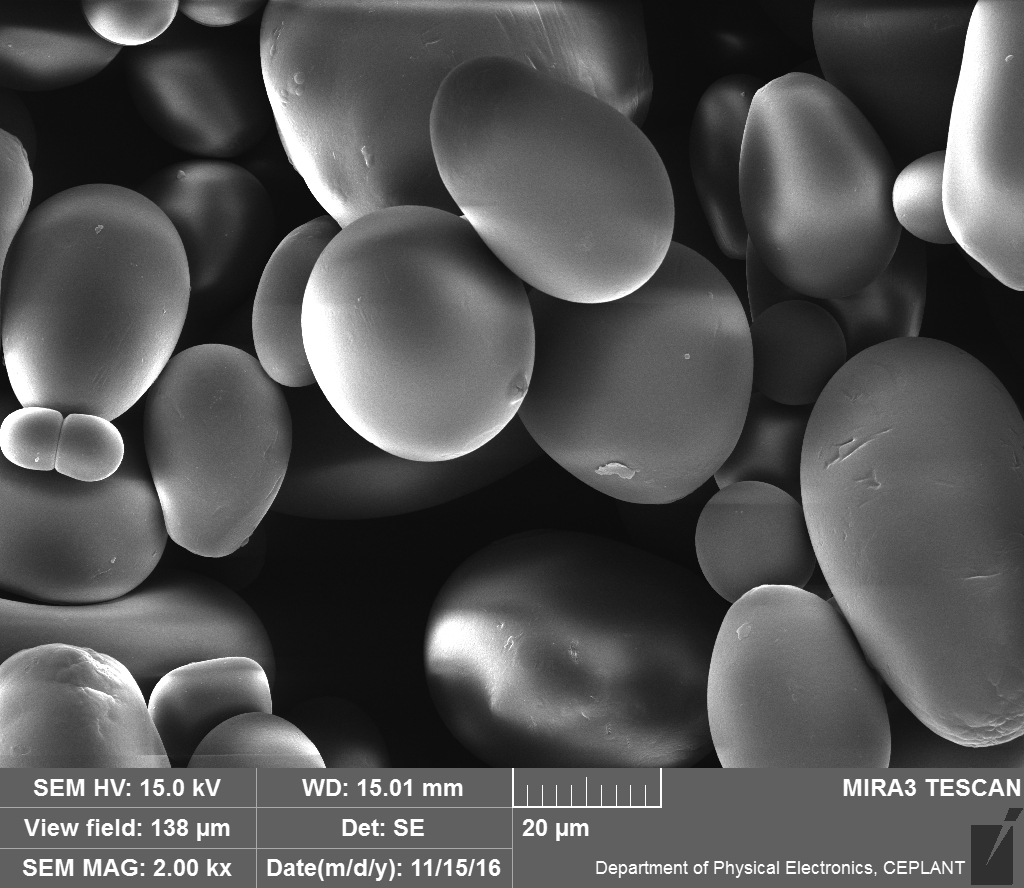 ŠKROB BRAMBOROVÝ
31. 10. 2018
PŘÍRODNÍ POLYMERY polysacharidy škrob PŘF MU 6 2018
142
SEM  škrobů – vlastní práce na MU
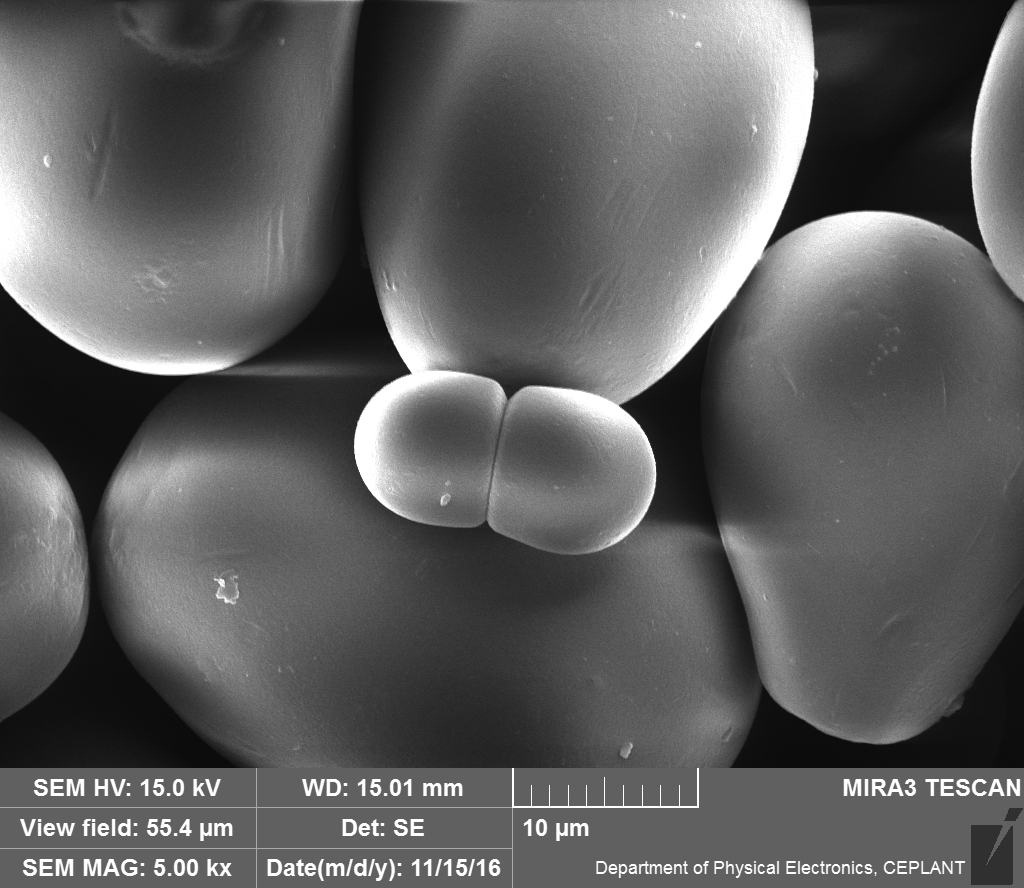 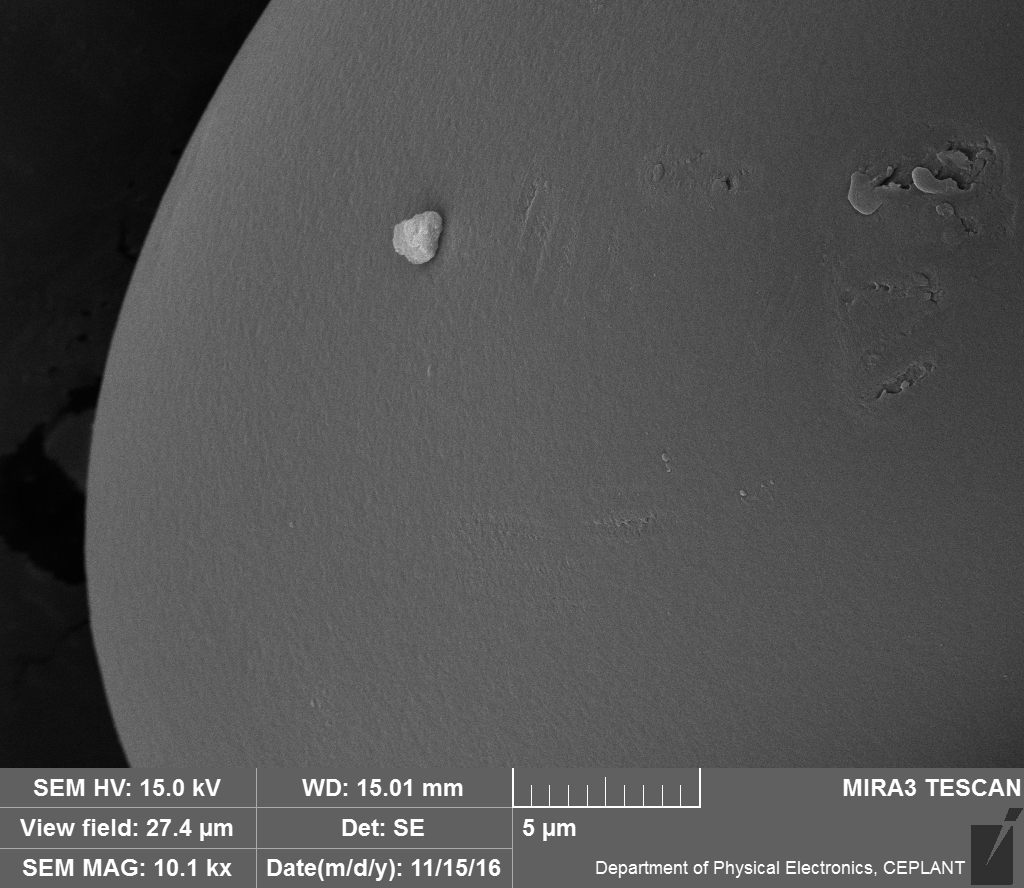 ŠKROB BRAMBOROVÝ
31. 10. 2018
PŘÍRODNÍ POLYMERY polysacharidy škrob PŘF MU 6 2018
143
SEM  škrobů – vlastní práce na MU
ŠKROB BRAMBOROVÝ
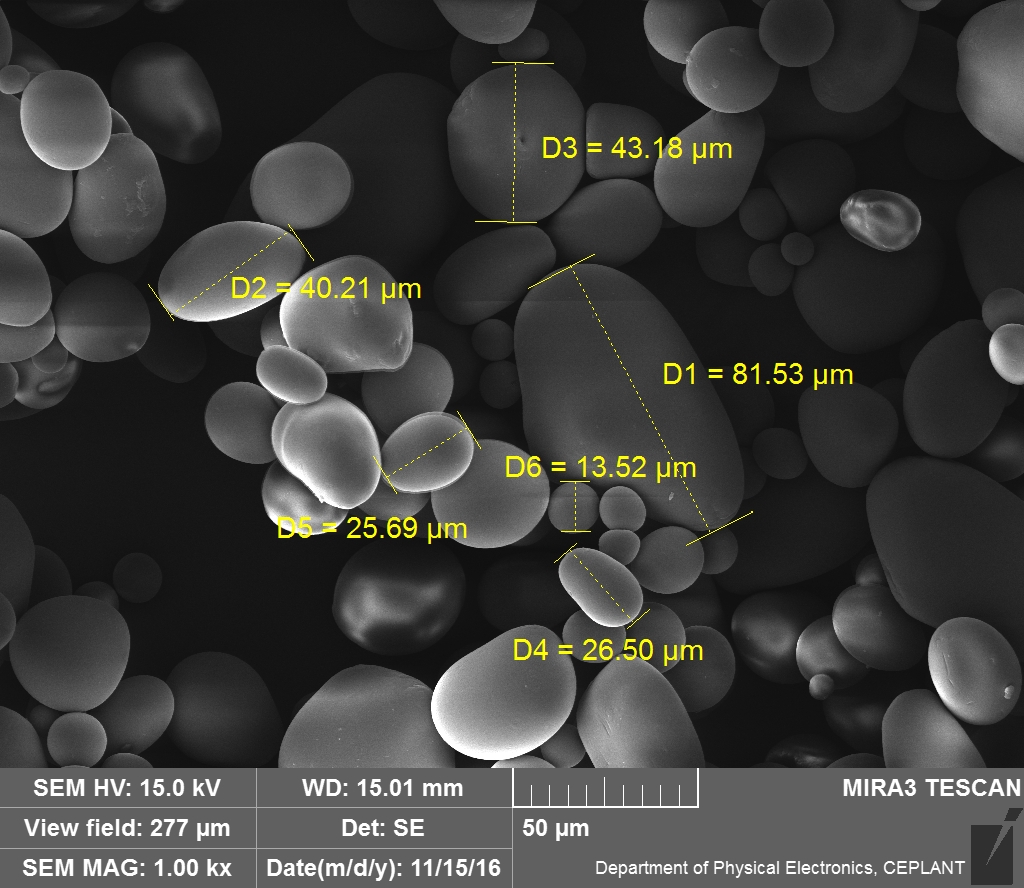 31. 10. 2018
144
PŘÍRODNÍ POLYMERY polysacharidy škrob PŘF MU 6 2018
SEM  škrobů – vlastní práce na MU
ŠKROB KUKUŘIČNÝ
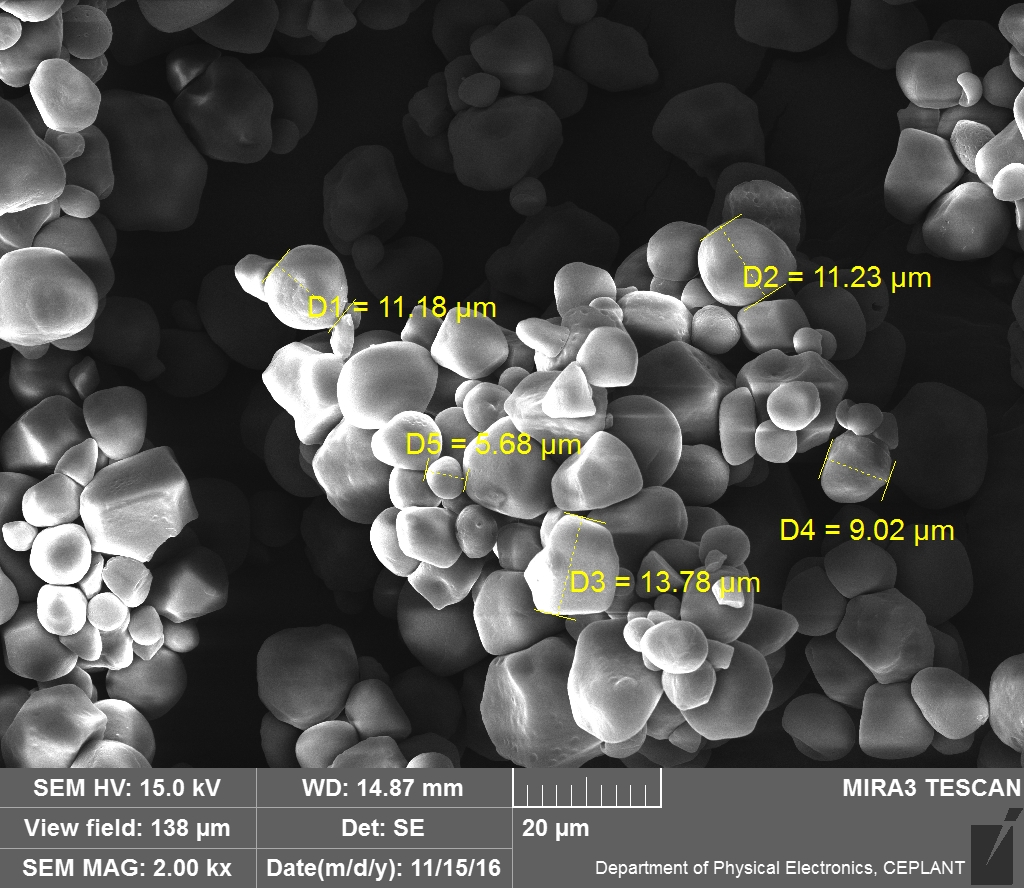 31. 10. 2018
145
PŘÍRODNÍ POLYMERY polysacharidy škrob PŘF MU 6 2018
SEM  škrobů – vlastní práce na MU
ŠKROB KUKUŘIČNÝ
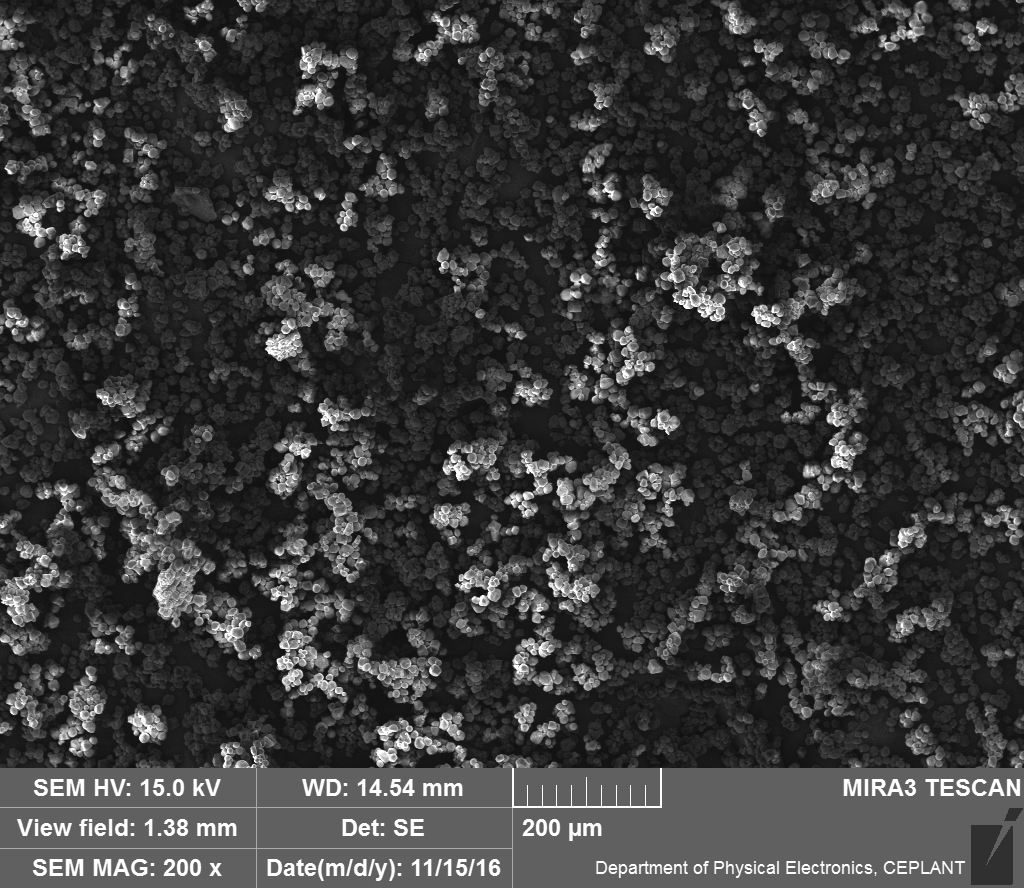 NEVIDÍTE tam žádné ZVRÁSNĚNÍ POVRCHU,  jako na kresbě (viz snímek 8). Asi proto, že tady nebyla zrna škrobu před snímkování vysušena.
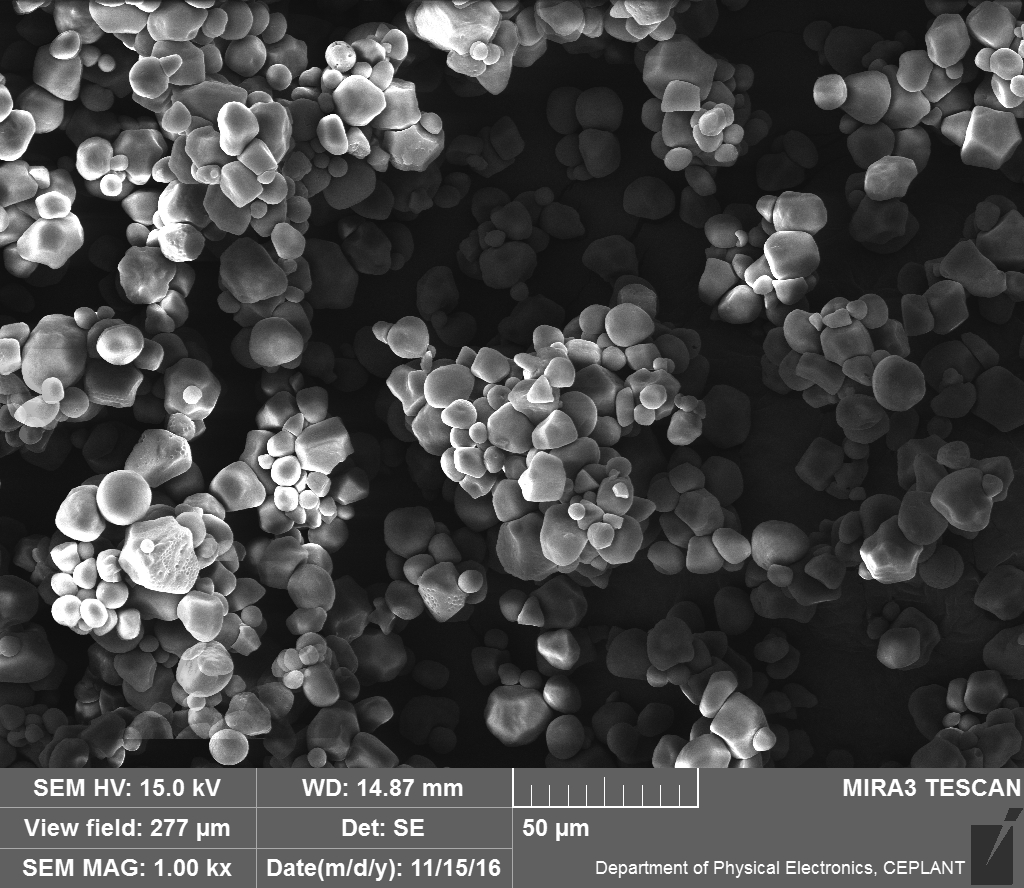 31. 10. 2018
146
PŘÍRODNÍ POLYMERY polysacharidy škrob PŘF MU 6 2018
SEM  škrobů – vlastní práce na MU
ŠKROB KUKUŘIČNÝ
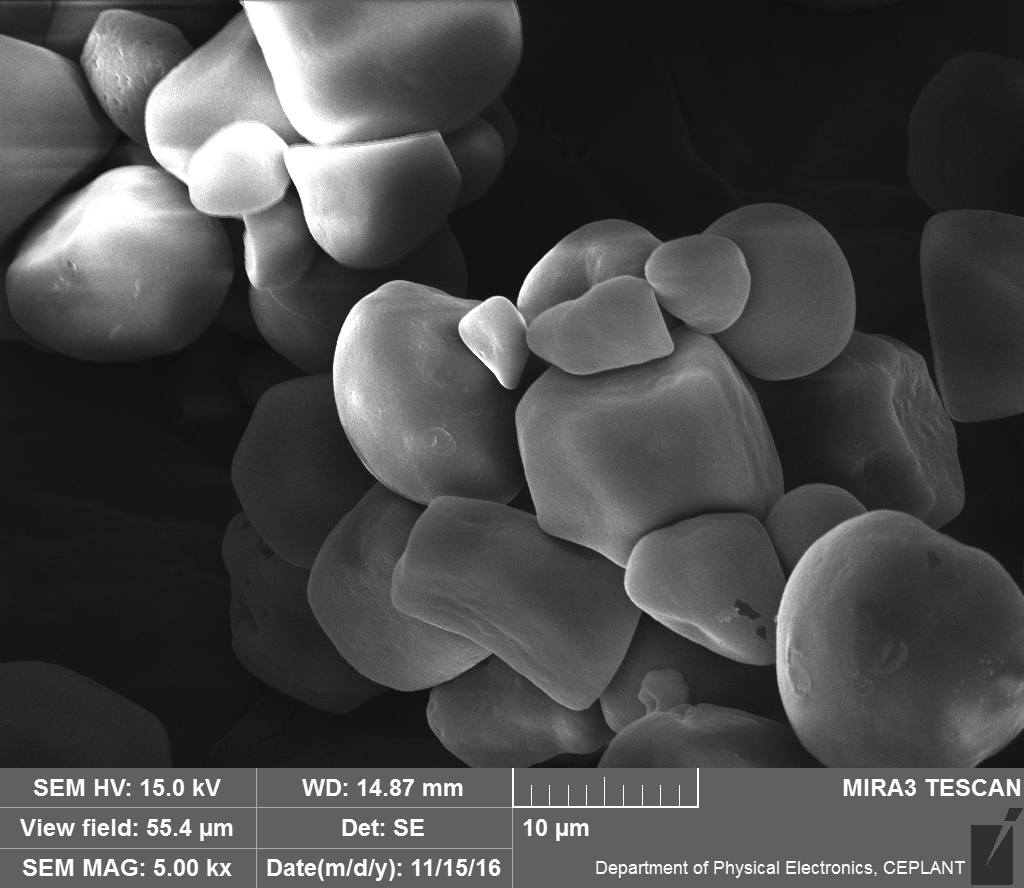 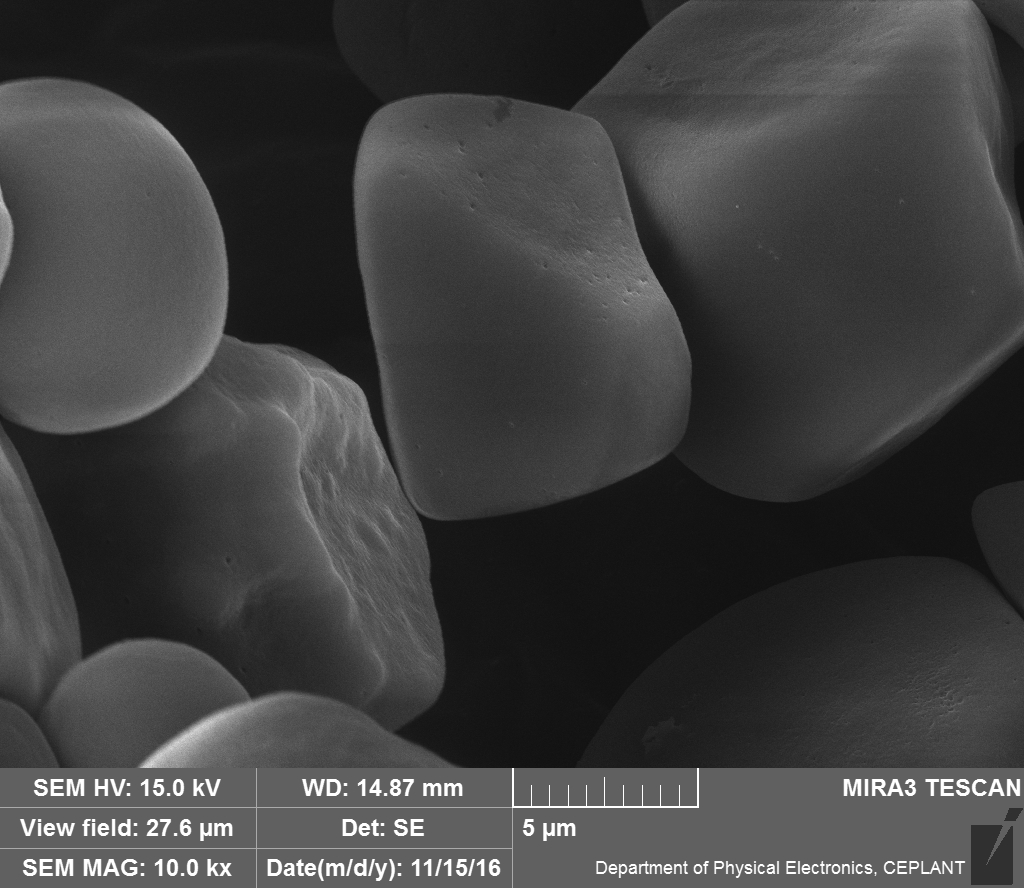 31. 10. 2018
147
PŘÍRODNÍ POLYMERY polysacharidy škrob PŘF MU 6 2018
SEM  škrobů – vlastní práce na MU
ŠKROB KUKUŘIČNÝ X BRAMBOROVÝ
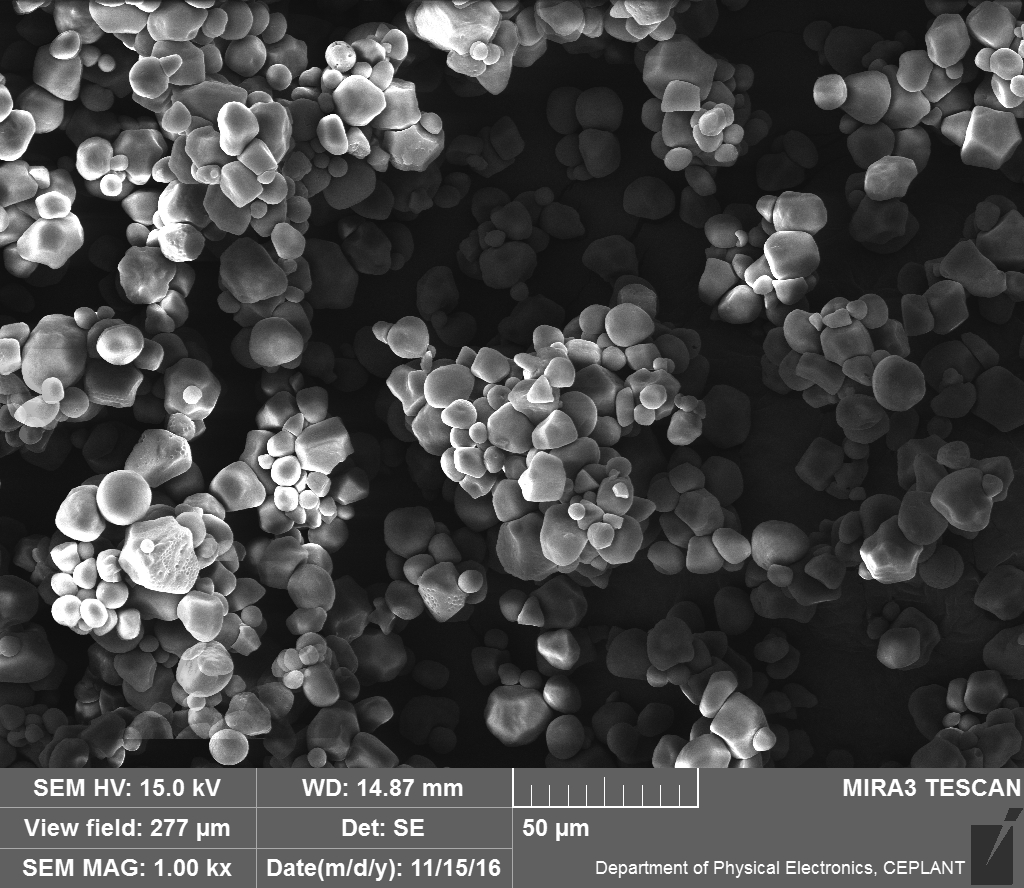 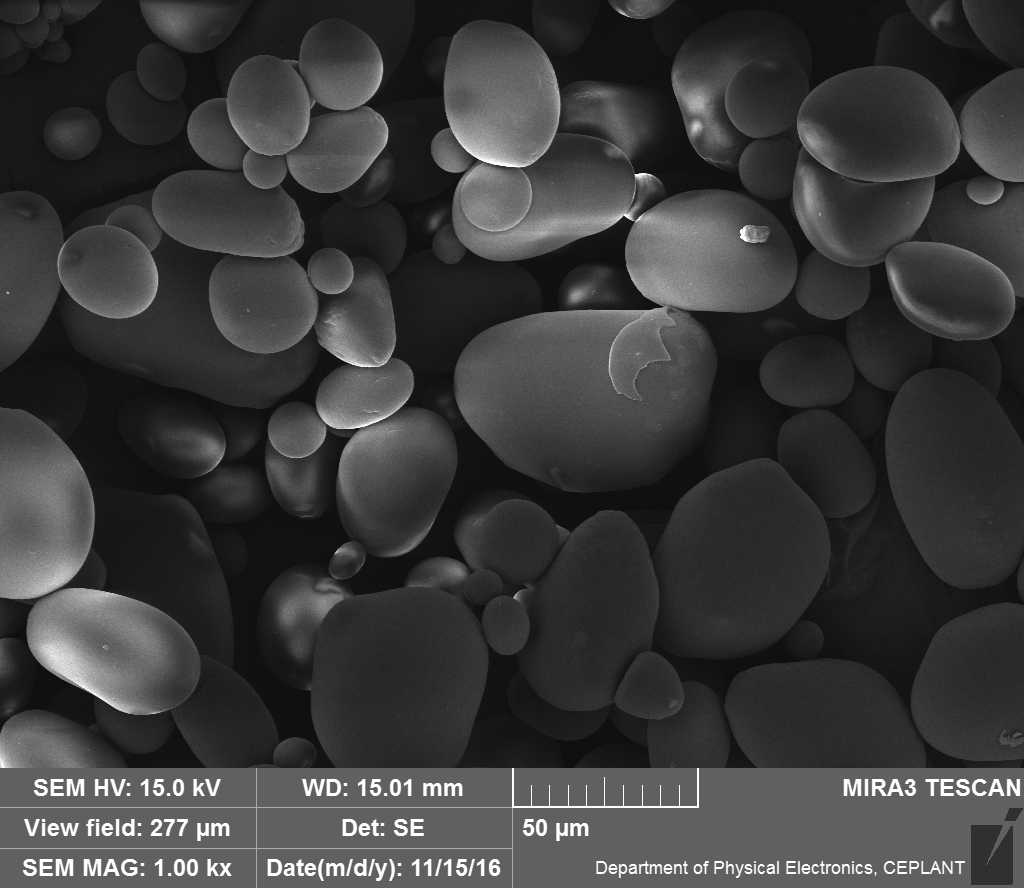 31. 10. 2018
148
PŘÍRODNÍ POLYMERY polysacharidy škrob PŘF MU 6 2018
SEM  škrobů – vlastní práce na MU
ŠKROB KUKUŘIČNÝ X BRAMBOROVÝ
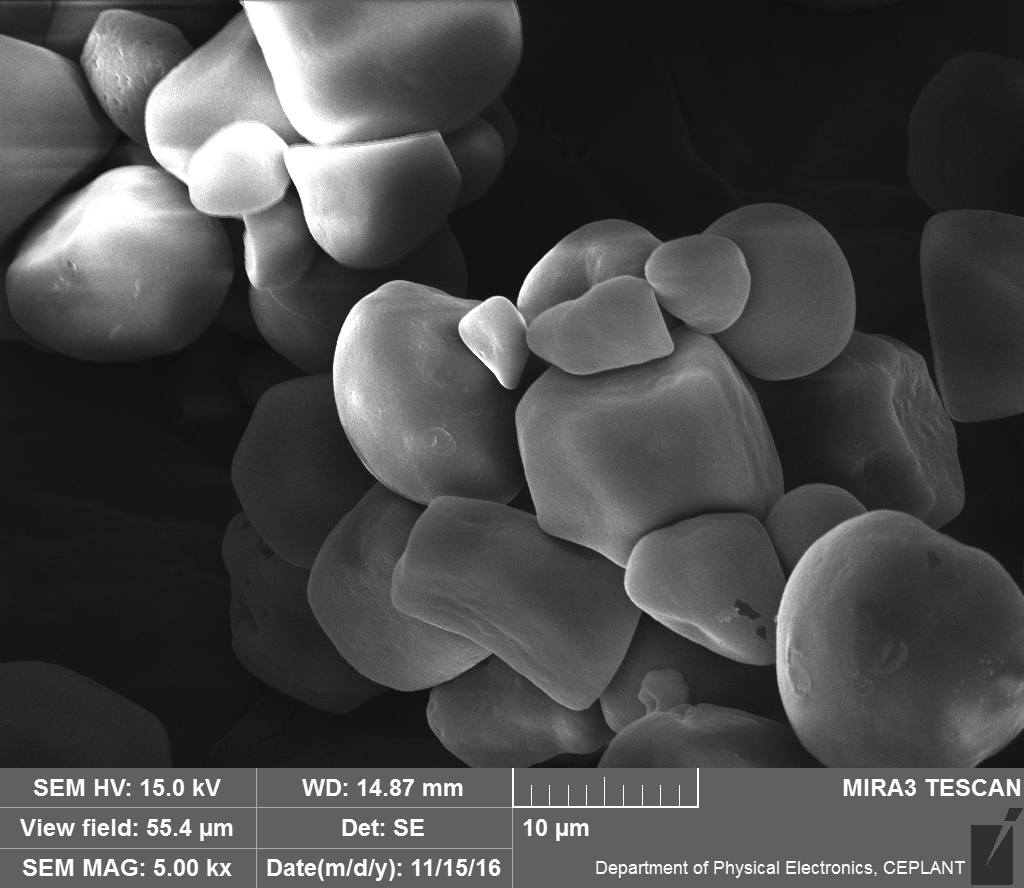 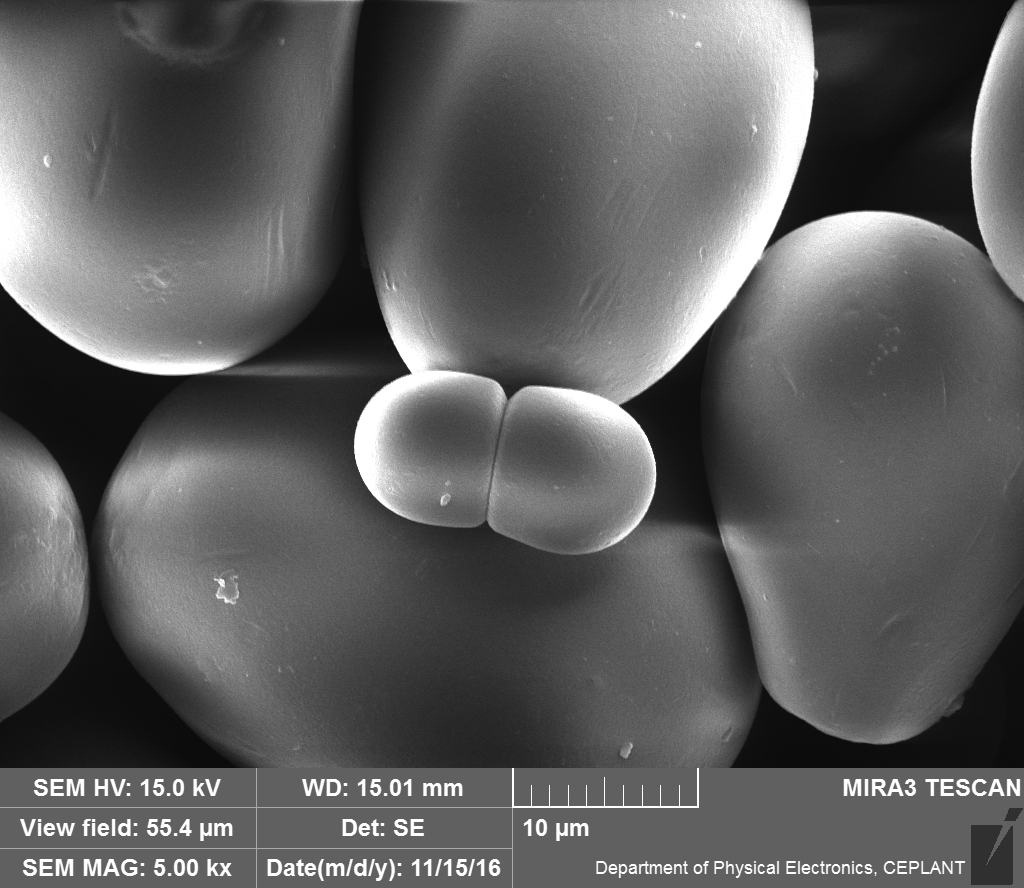 31. 10. 2018
149
PŘÍRODNÍ POLYMERY polysacharidy škrob PŘF MU 6 2018
SEM  škrobů – PŠENIČNÝ
A zrna
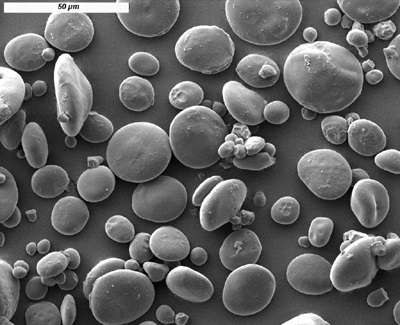 B zrna
31. 10. 2018
150
PŘÍRODNÍ POLYMERY polysacharidy škrob PŘF MU 6 2018
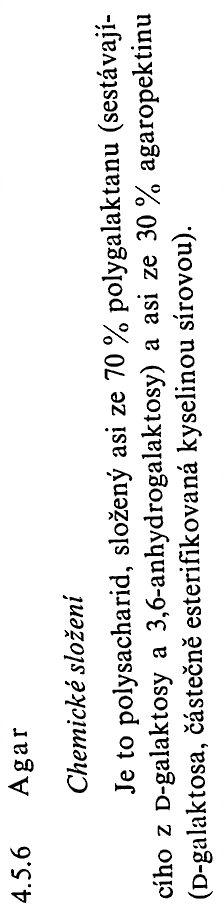 AGAR
Agar consists of a mixture of agarose and agaropectin. Agarose, the predominant component of agar, is a linear polymer, made up of the repeating monomeric unit of agarobiose. Agarobiose is a disaccharide made up of D-galactose and 3,6-anhydro-L-galactopyranose. Agaropectin is a heterogeneous mixture of smaller molecules that occur in lesser amounts, and is made up of alternating units of D-galactose and L-galactose heavily modified with acidic side-groups, such as sulfate and pyruvate.
AGAR & potravinářství
Kyselina pyrohroznová
ČIŘENÍ ovocných šťáv
 Zahušťovadlo
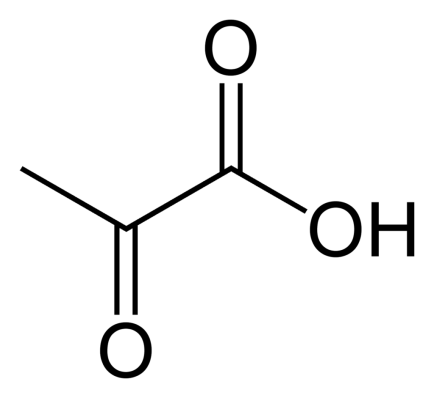 AGAR & medicína
Živná půda pro růst plísní a baktérií
31. 10. 2018
151
PŘÍRODNÍ POLYMERY polysacharidy škrob PŘF MU 6 2018
Jiné užitečné polysacharidy 1
Jitrocel vejčitý (Plantago ovata, Psyllium plantago)
je jednoletá rostlina, druh rodu jitrocel. Je jedním z mála jitrocelů který nepovažujeme za plevel, nýbrž za léčivku a je pěstován pro léčivé účinky semen.
Tento druh jitrocele se pro farmakologické účinky semen pěstuje na plantážích např. v Indii, Brazílií, na Blízkém východě i na severu Afriky. Hlavní léčebnou látkou je rozpustná vláknina ve formě bezbarvého slizu který po zvlhnutí bobtná. Získává se z osemení které se ze suchých semen sdírá a mele na prášek, osemení tvoří asi čtvrtinu objemu semene. Je schopno absorbovat vodu a tím asi desetinásobně zvětšit svůj objem, nejčastěji se používá jako šetrné projímadlo.
31. 10. 2018
PŘÍRODNÍ POLYMERY polysacharidy škrob PŘF MU 6 2018
152
Jiné užitečné polysacharidy 2
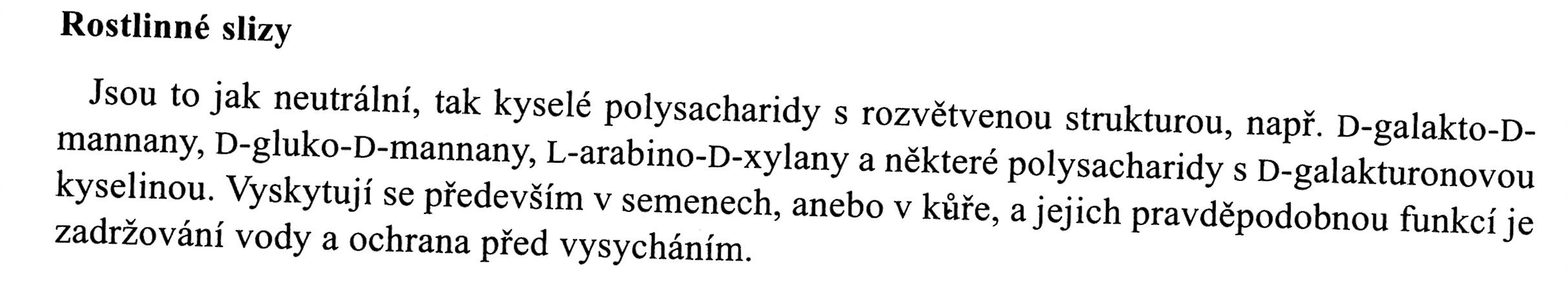 Jsou to HETEROPLYSACHARIDY
HEXÓZY
PENTÓZY
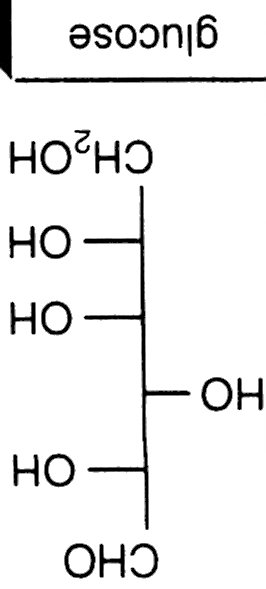 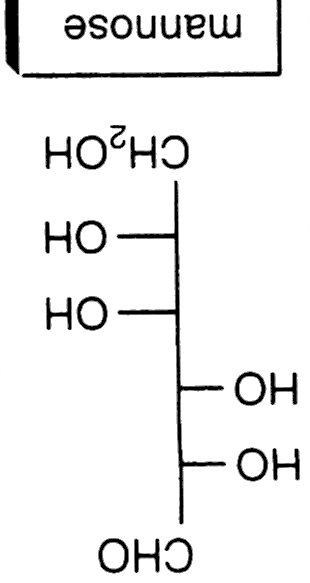 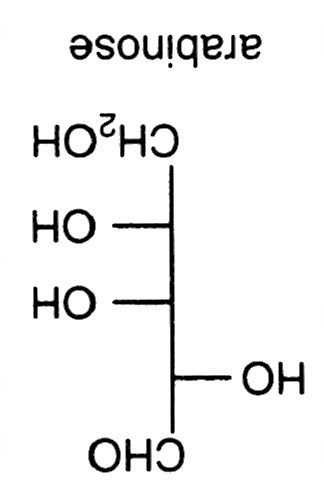 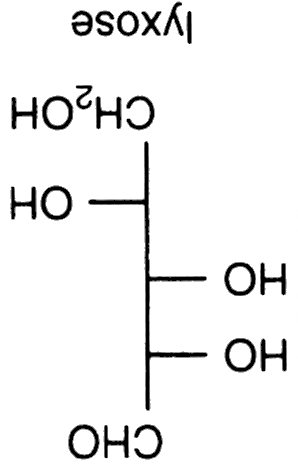 31. 10. 2018
153
PŘÍRODNÍ POLYMERY polysacharidy škrob PŘF MU 6 2018
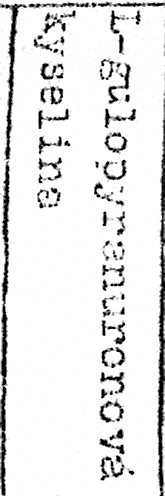 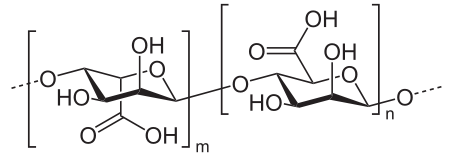 Molar mass
10,000 – 600,000
ALGINÁT
Alginic acid is a linear copolymer with homopolymeric blocks of (1-4)-linked β-D-mannuronate (M) and its C-5 epimer α-L-guluronate (G) residues, respectively, covalently linked together in different sequences or blocks.
154
PŘÍRODNÍ POLYMERY polysacharidy škrob PŘF MU 6 2018
31. 10. 2018
Alginate absorbs water quickly, which makes it useful as an additive in dehydrated products such as slimming aids, and in the manufacture of paper and textiles. It is also used for waterproofing and fireproofing fabrics, in the food industry as a thickening agent for drinks, ice cream and cosmetics, and as a gelling agent for jellies.[citation needed]
Alginate is used as an ingredient in various pharmaceutical preparations, such as Gaviscon, in which it combines with bicarbonate to inhibit reflux. Sodium alginate is used as an impression-making material in dentistry, prosthetics, lifecasting and for creating positives for small-scale casting.
Sodium alginate is used in reactive dye printing and as a thickener for reactive dyes in textile screen-printing.[citation needed] Alginates do not react with these dyes and wash out easily, unlike starch-based thickeners.
As a material for micro-encapsulation.[7]
Calcium alginate is used in different types of medical products including skin wound dressings to promote healing[8] and can be removed with less pain than conventional dressings.[
31. 10. 2018
PŘÍRODNÍ POLYMERY polysacharidy škrob PŘF MU 6 2018
155
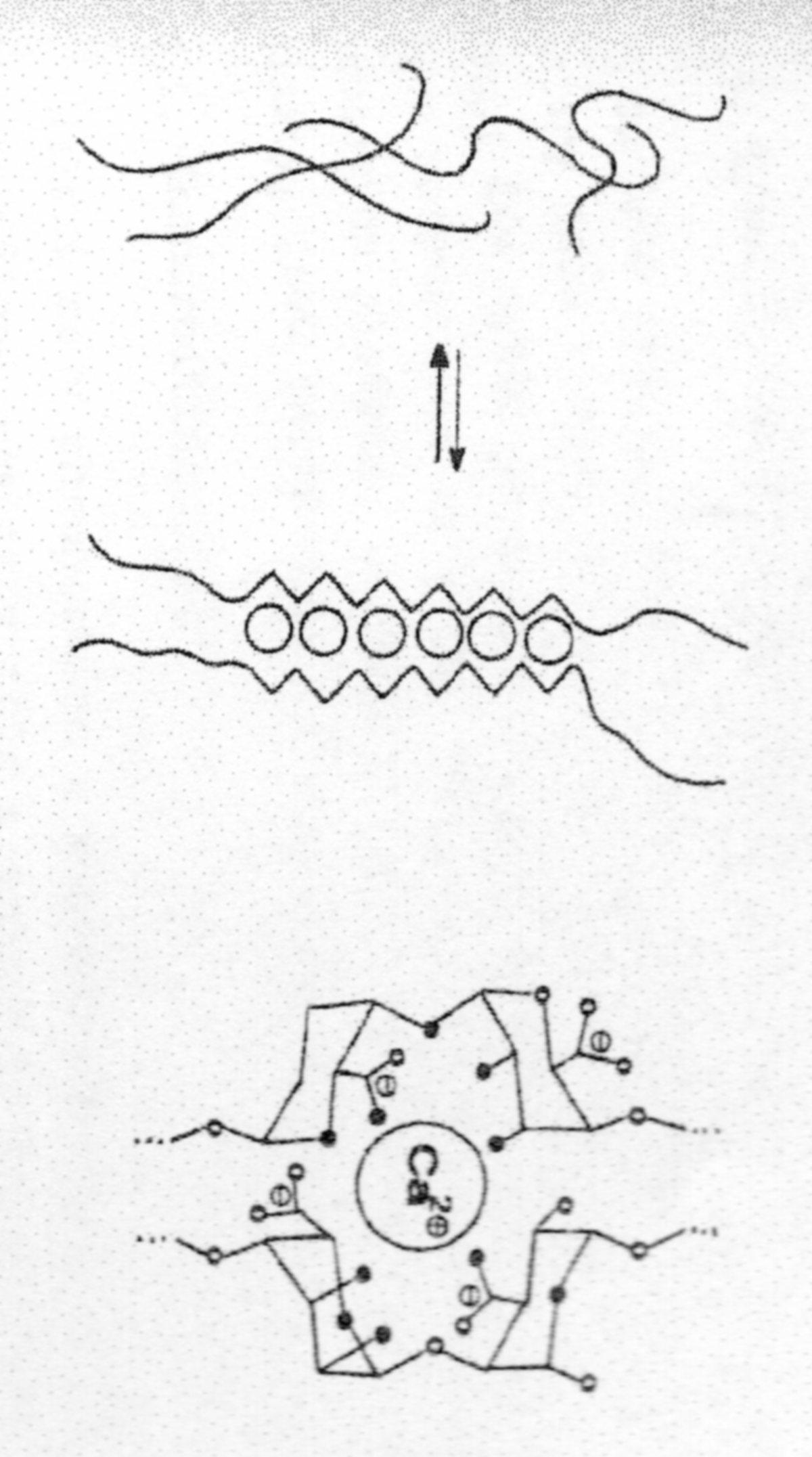 Komplexa kationtu Ca+2 alginátem – model „vejce v kartónu“
31. 10. 2018
PŘÍRODNÍ POLYMERY polysacharidy škrob PŘF MU 6 2018
156
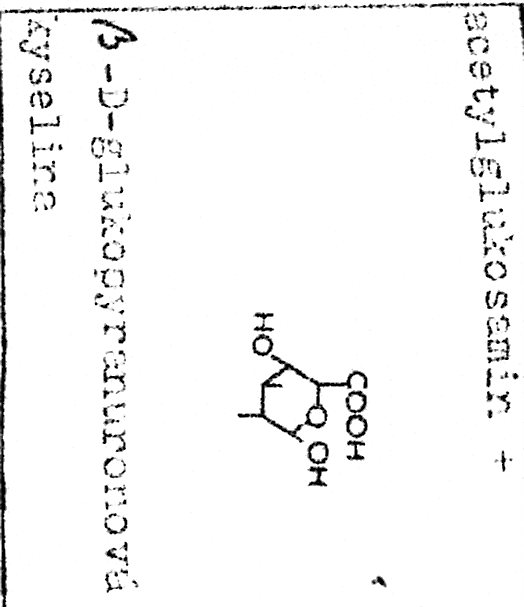 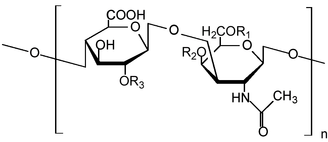 Chemical structure of one unit in a chondroitin sulfate chain. Chondroitin-4-sulfate: R1 = H; R2 = SO3H; R3 = H. Chondroitin-6-sulfate: R1 = SO3H; R2, R3 = H.
Chondroitin
Jde o polysacharid složený z pravidelně se opakujících monomerů glukuronátu a N-acetylgalaktosaminu
31. 10. 2018
PŘÍRODNÍ POLYMERY polysacharidy škrob PŘF MU 6 2018
157
Chondroitin
Medicínský profil látky 
Mechanismus účinku
Působí patrně galaktosamin vzniklý odbouráním polysacharidového řetězce, mechanismus účinku je pravděpodobně shodný s glukosaminem. K výstavbě chrupavky není využíván polysacharidový řetězec či jeho štěpy, ale jednotlivé monomery (vzhledem k výše uvedené biosyntéze proteoglykanů). 
Účinky
Chondroitin sulfát patří mezi symptomaticky pomalu působící léky při osteoartróze.To znamená, že při dlouhodobém užívání (alespoň 2 měsíce) má příznivé účinky proti bolesti a zánětu při artróze kloubů. Na rozdíl od analgetik a nesteroidních antiflogistik je tento účinek opožděný, projeví se až po 4-6 týdnech pravidelného užívaní. Po vysazení však tento účinek obvykle přetrvává nějakou dobu. Proto je možné po 2-3 měsících užívání udělat další asi 2-3měsíční přestávku.
Chondroitin sulfát též zřejmě dokáže zastavit ztrátu kloubní chrupavky, ke které při artróze dochází.
31. 10. 2018
PŘÍRODNÍ POLYMERY polysacharidy škrob PŘF MU 6 2018
158
GUAROVÁ GUMA  - rostlinná guma
Chemically, guar gum is a polysaccharide composed of the sugars galactose and mannose. The backbone is a linear chain of β 1,4-linked mannose residues to which galactose residues are 1,6-linked at every second mannose, forming short sidebranches.
Zahušťovadlo do potravin, protože už při nízkých koncentracích má velkou viskozitu
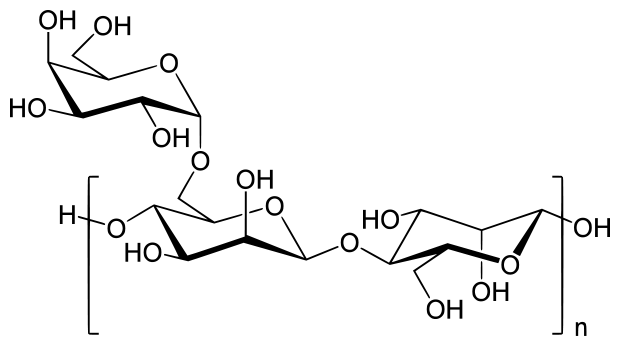 31. 10. 2018
159
PŘÍRODNÍ POLYMERY polysacharidy škrob PŘF MU 6 2018
EXAKTNÍ HODNOCENÍ biodegradace ODNOSNÝCH PLASTOVÝCH TAŠEK
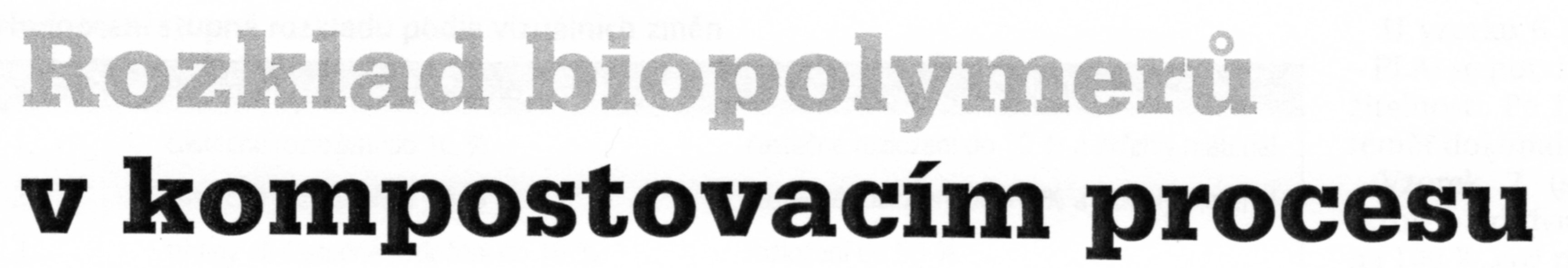 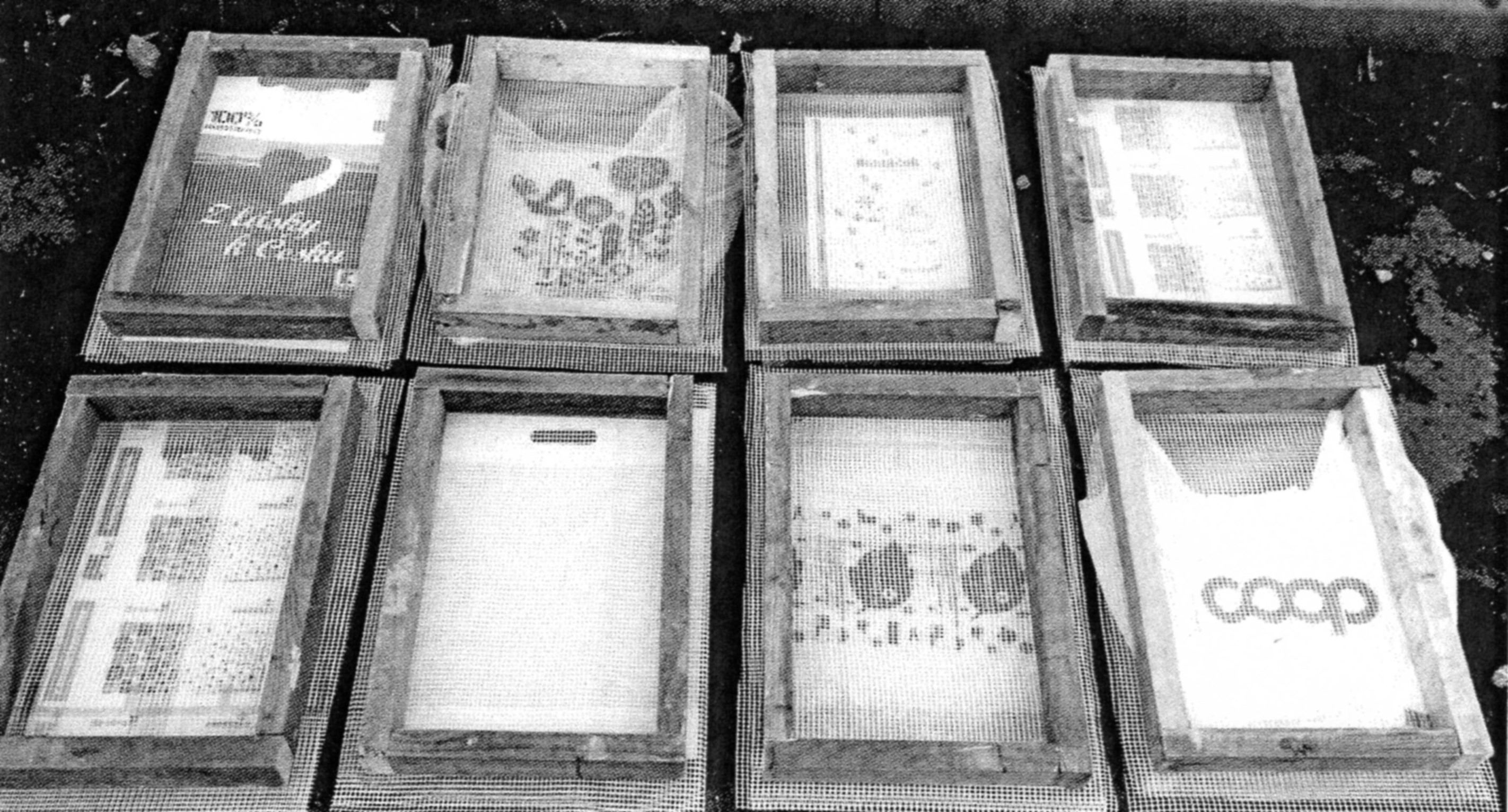 31. 10. 2018
PŘÍRODNÍ POLYMERY polysacharidy škrob PŘF MU 6 2018
160
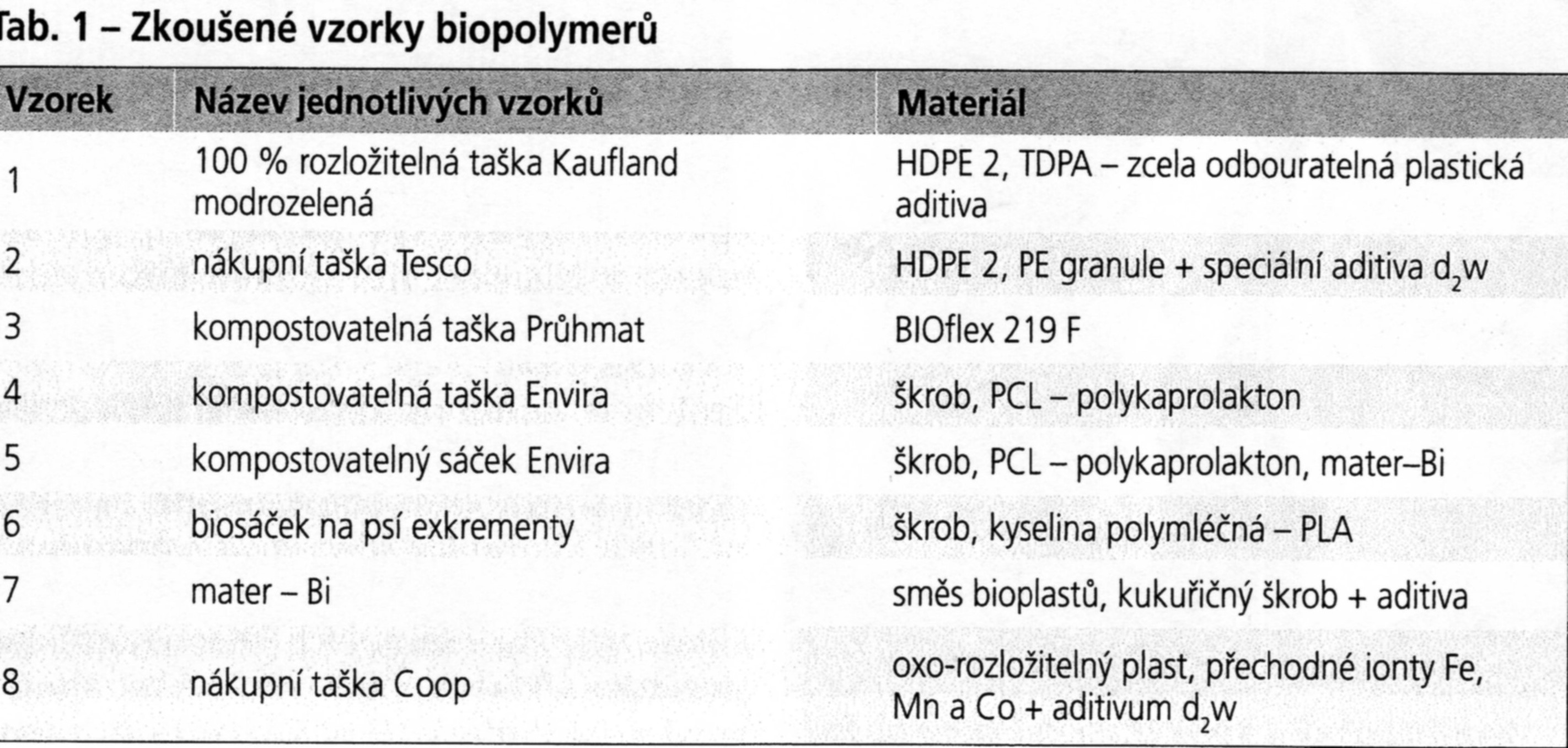 31. 10. 2018
PŘÍRODNÍ POLYMERY polysacharidy škrob PŘF MU 6 2018
161
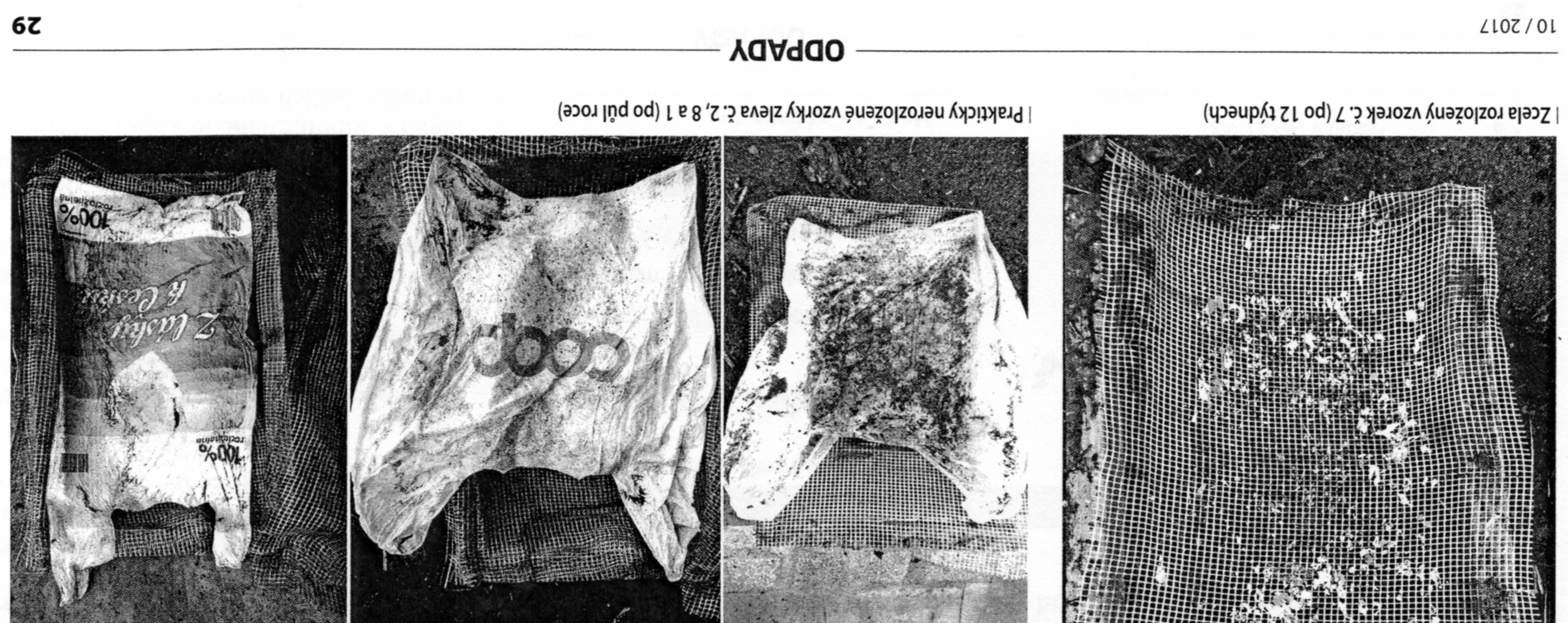 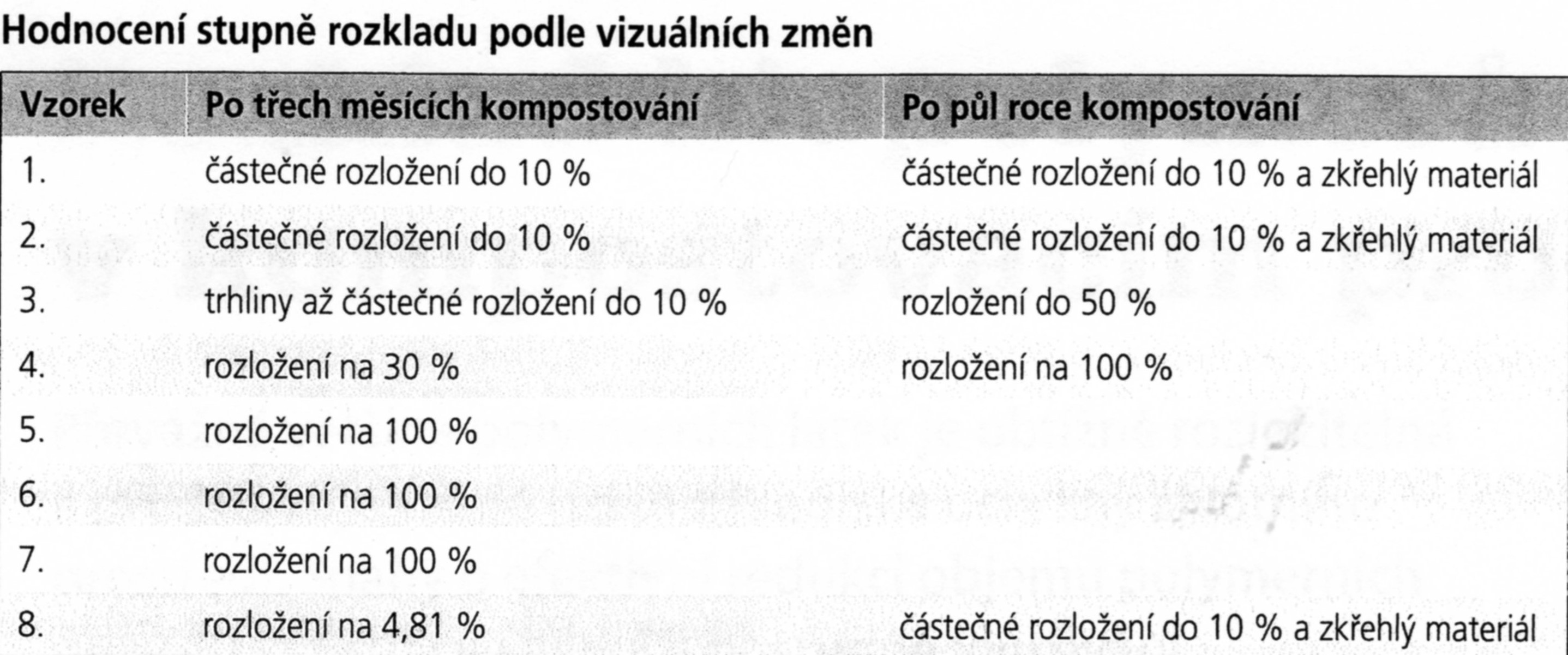 Všechny materiály jsou na bázi ŠKROBU!
31. 10. 2018
PŘÍRODNÍ POLYMERY polysacharidy škrob PŘF MU 6 2018
162